13,000 Mb
2 Mb
Data Reduction Goals
From a series of diffraction images, obtain a file containing the intensity (Ihkl) and standard deviation (s(Ihkl)) for each reflection, hkl.
716
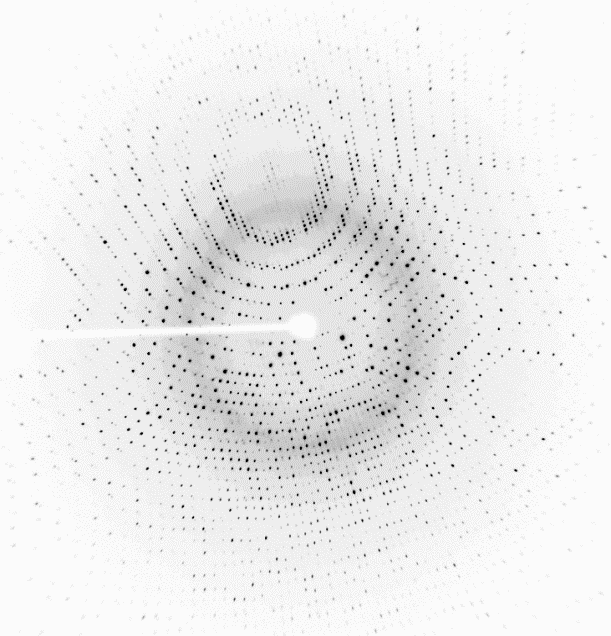 Final intensities
717
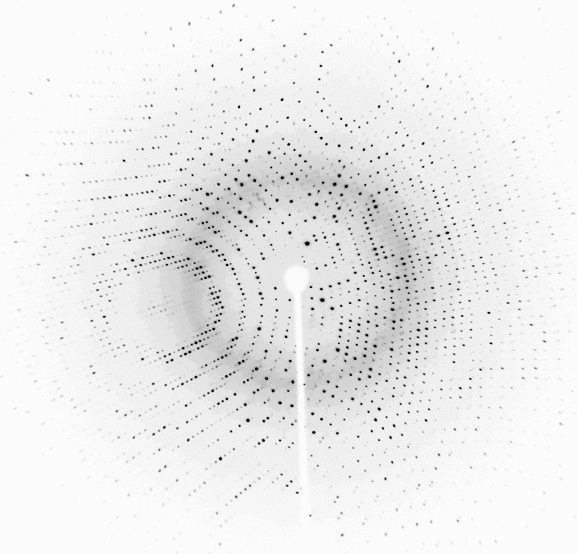 Set of 720 images.
Each image covers 0.5°
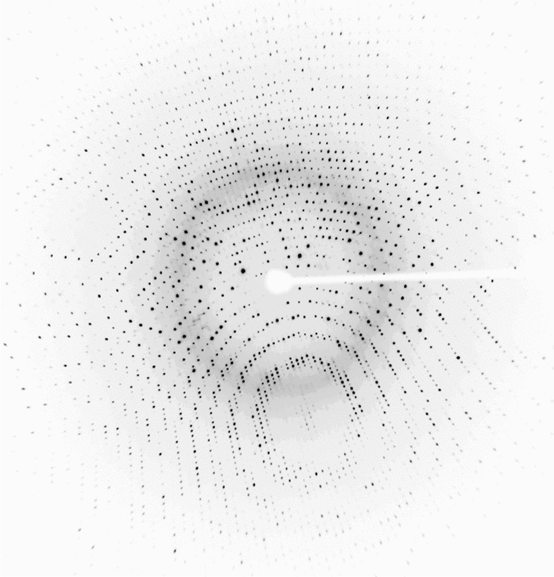 718
H   K   L      I      s
0   0   4  3295.4   174.0
0   0   8   482.1    28.7
0   0  12  9691.0   500.7
0   0  16  1743.9    67.4
0   0  20  5856.0   221.0
0   0  24 14066.5   436.2
0   0  28  9936.3   311.7
0   0  36  8409.8   273.4
0   0  40   790.5    32.8
0   0  44   103.4    18.4
.   .   .      .       .
.   .   .      .       .
.   .   .      .       .
37   7   0    28.5    16.2
37   7   1   110.1    10.9
37   7   2   337.4    13.3
37   7   3    98.5    10.6
37   7   4    25.9    10.7
Index
Integrate
Merge
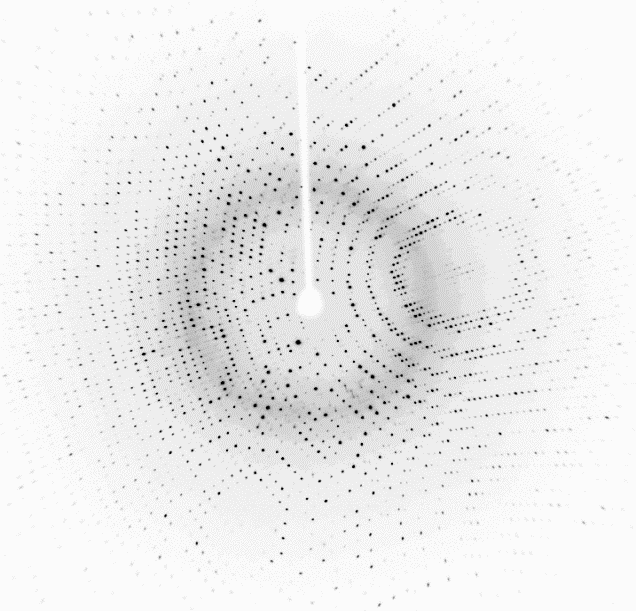 719
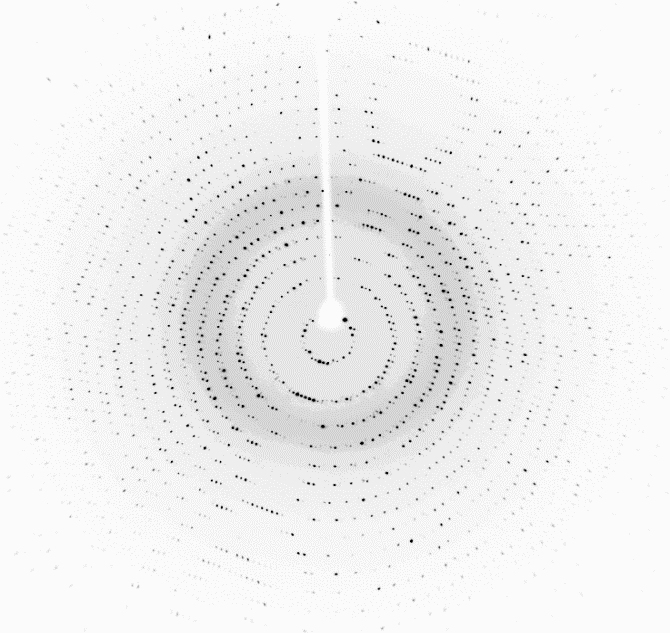 720
Determine the space group of the crystal by process of elimination.
1
65 chiral space groups: ProK is made of L-amino acids. Only 65 of the 230 space groups support chiral motifs. 
14 Bravais lattices: find best fit of to diffraction pattern.
Point group symmetry: find best fit to reflection intensity pattern. Rotational symmetry in the diffraction pattern infers rotational symmetry in the crystal.
Pure rotation or screw axis: discern by examining systematic absences.
2
3
4
Learn how to judge the quality of data collection statistics.
2,0,0
3,0,-1
4,0,-2
5,0,-3
5,0,-4
5,0,-5
4,0,-6
3,0,-7
2,0,-7
1,0,-8
0,0,-8
-1,0,-8
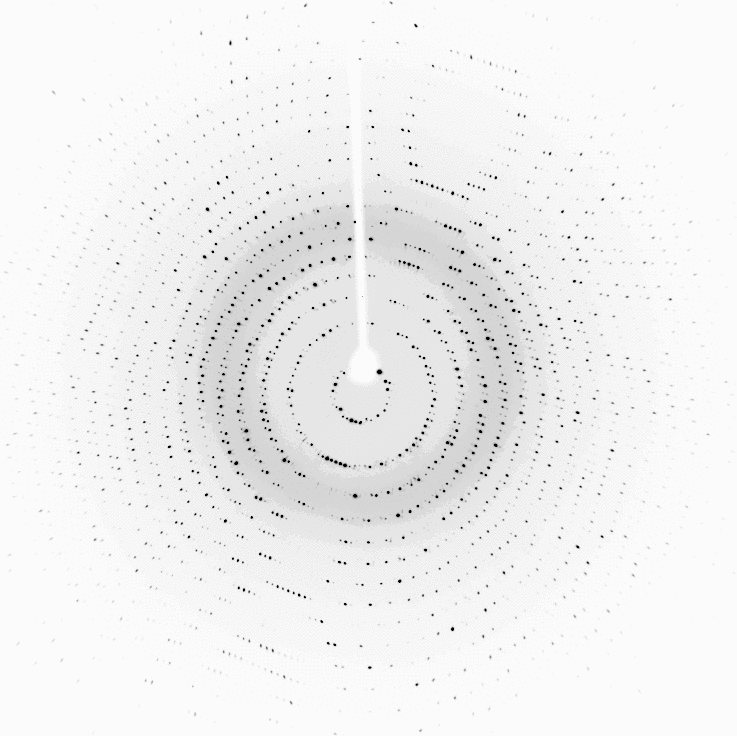 Indexing
Assign an h,k,l coordinate to each reflection of the first image.
	
Indices h,k,l are coordinates of the reflections, analogous to how atom positions are described by coordinates x,y,z.
Understand the relationship between the crystal, the reciprocal lattice and the diffraction pattern
Crystal
Reciprocal Lattice
Diffraction Pattern
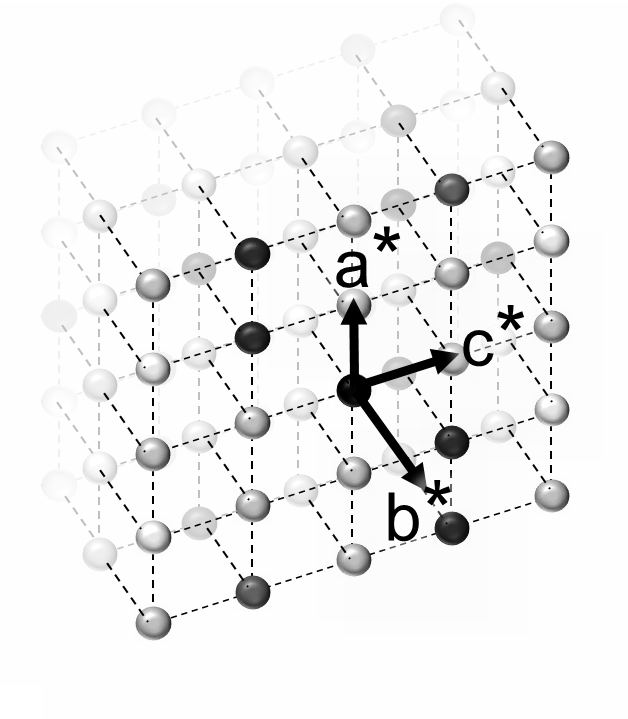 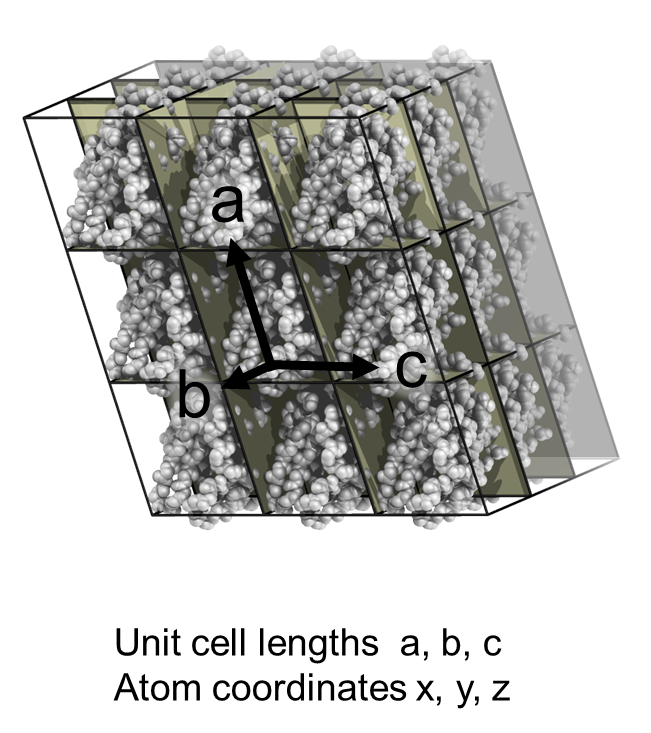 Fourier
Transform
Diffraction
Experiment
A 2D projection of a 3D reciprocal lattice
Unit cell lengths  a, b, c
Atom coordinates x, y, z
Reciprocal cell lengths  a*, b*, c*
Reflection coordinates h, k, l

Goal of data reduction is to measure intensity at each lattice point, h,k,l.
[Speaker Notes: In our diffraction experiment, we are trying to measure the Fourier transform of the crystal. The Fourier transform of a crystal is a reciprocal lattice where each lattice point contains a spot with index hkl and amplitude F, corresponding to the transform of the motif. We measure intensity. Fhkl= SQRT(Ihkl)]
Ewald’s sphere of reflection
Simulated Data Collection
Reciprocal
lattice
Crystal
X-ray beam
Diffracted rays
Detector
Indexing is conceptually simple with precession photographs
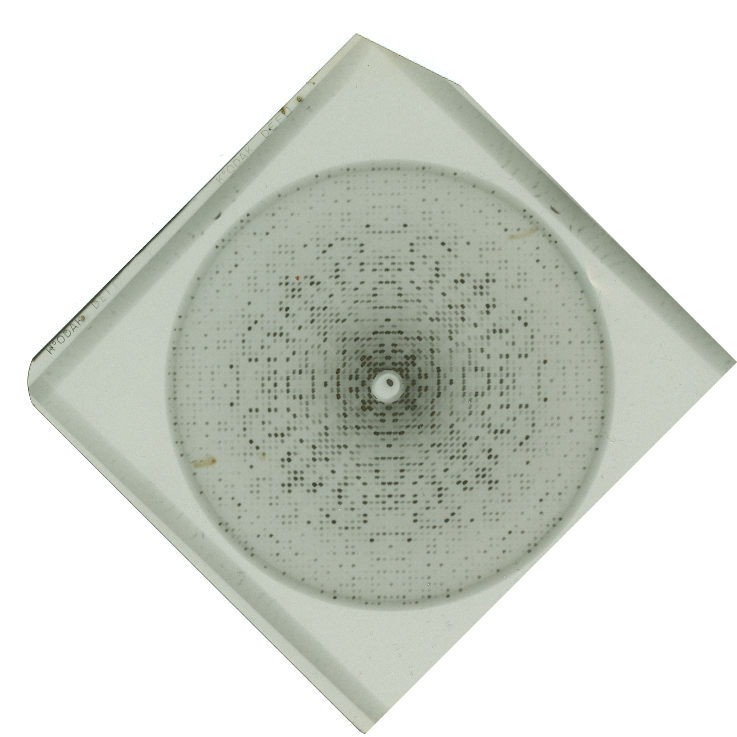 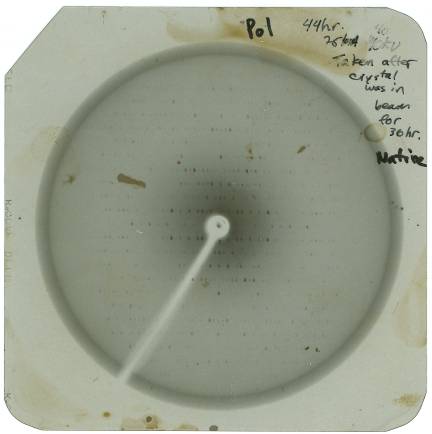 Provides an undistorted view of one plane of the reciprocal lattice
Taken in early 1990s.
Buerger Precession Camera
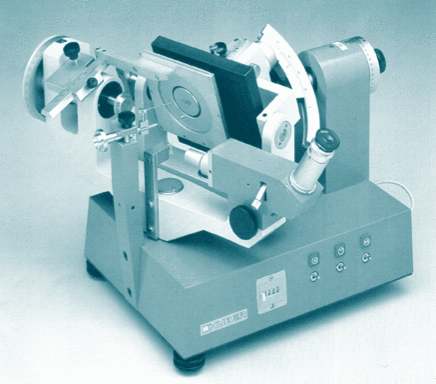 How to Index by Inspection
Recall that spots are arrayed on a reciprocal lattice.
Count how many steps the given reflection is displaced from the origin.
h=Number of steps of a*.
k=Number of steps of b*.
l=Number of steps of c*.
Index the reflection circled in cyan.
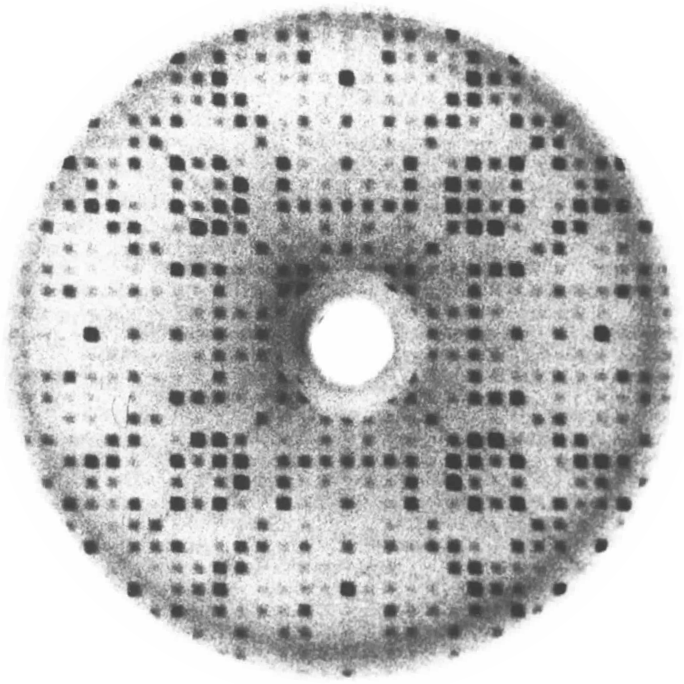 What pieces of information are required to index this reflection?
1) Define lattice points
2) Define a*,b*, c*  direction & length
3) Locate origin.
Mark lattice points with red circles.
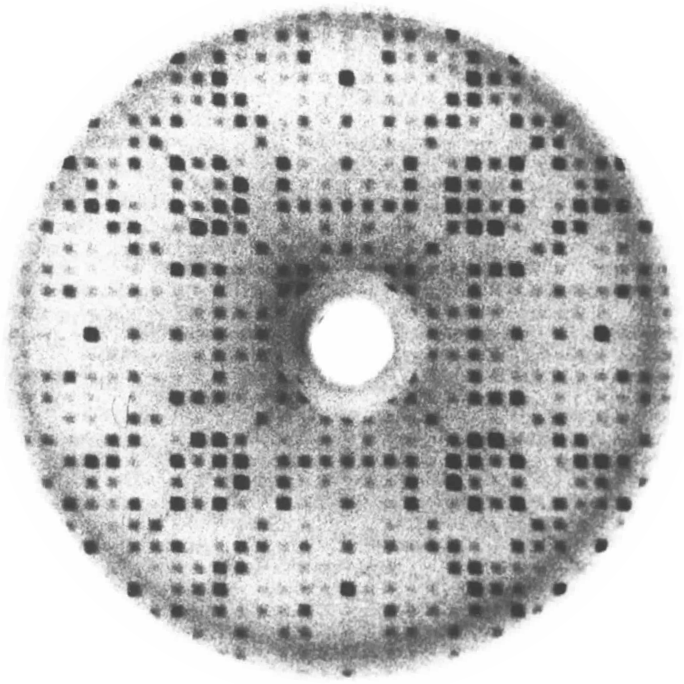 Draw evenly spaced lines through the spots to define the spacings a* & b*
Note the spacing between reflections is periodic.
Draw evenly spaced lines thru spots
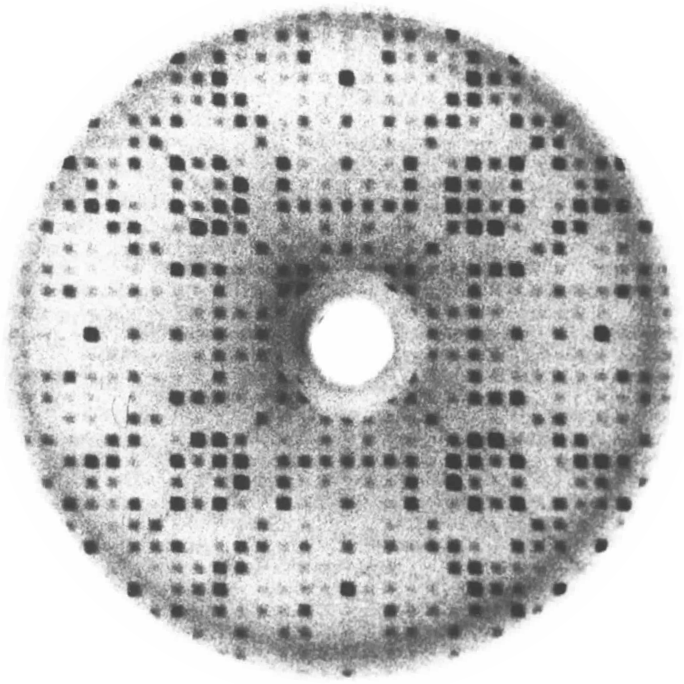 Choose widest possible spacing that accounts for all spots.
Lines must intercept every spot on film.
Draw evenly spaced lines thru spots
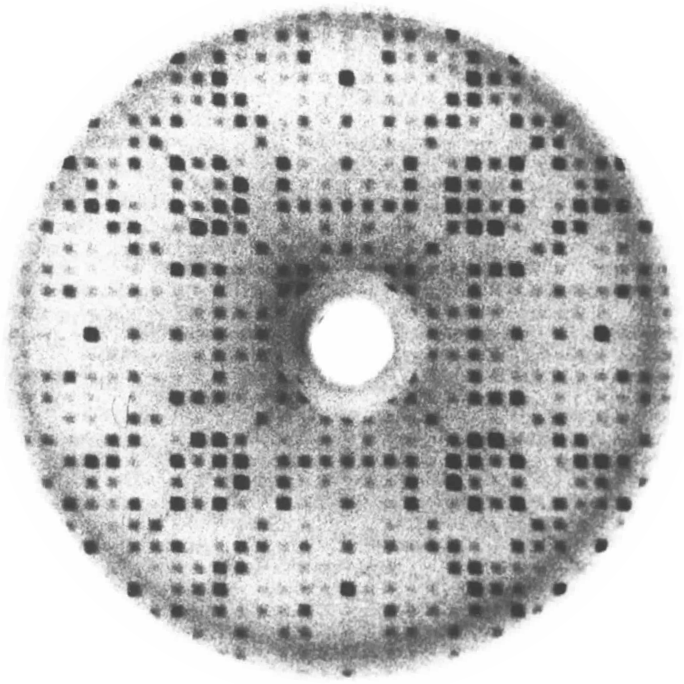 A wider reciprocal spacing gives smaller (better) real cell spacing.
Draw another set of evenly spaced lines at 90° or 120°, if possible.
This 2D net represents one plane of the reciprocal lattice
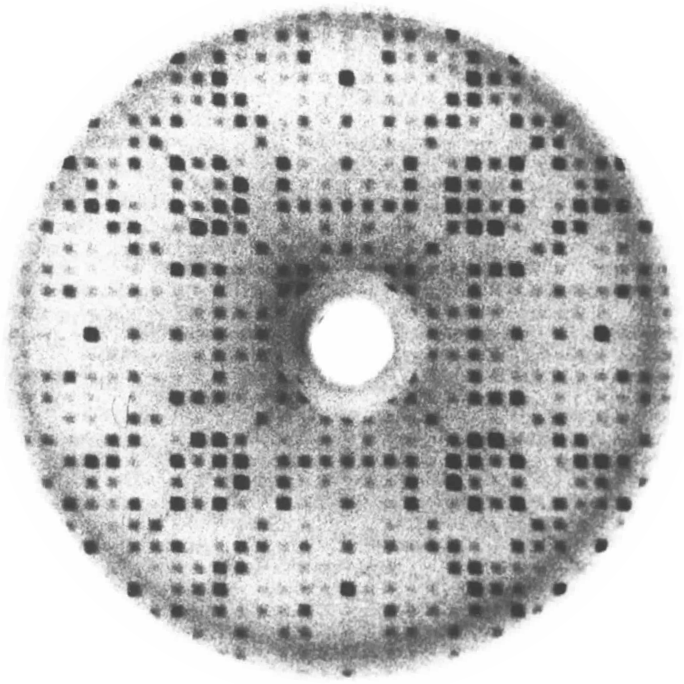 Weak reflections not detected previously can be predicted at lattice points.Note: we didn’t need to identify the position of every spot to get the lattice.
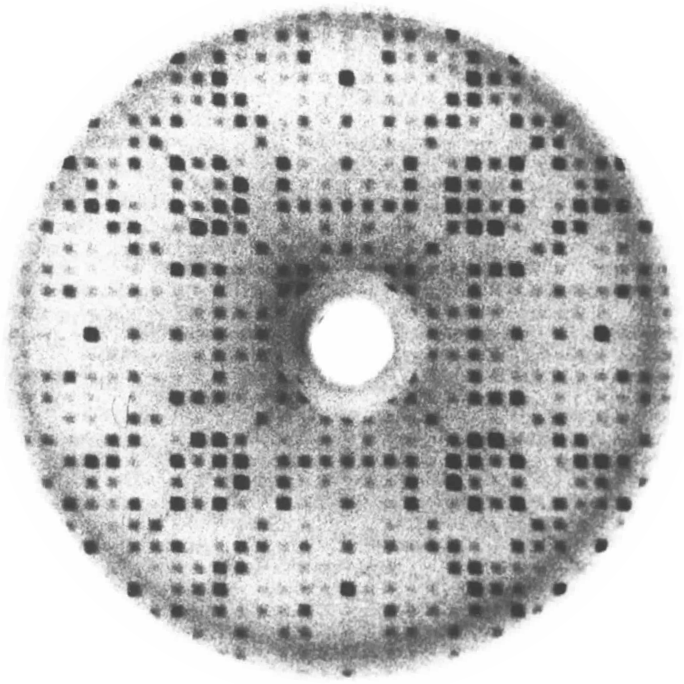 Locate origin of reciprocal lattice
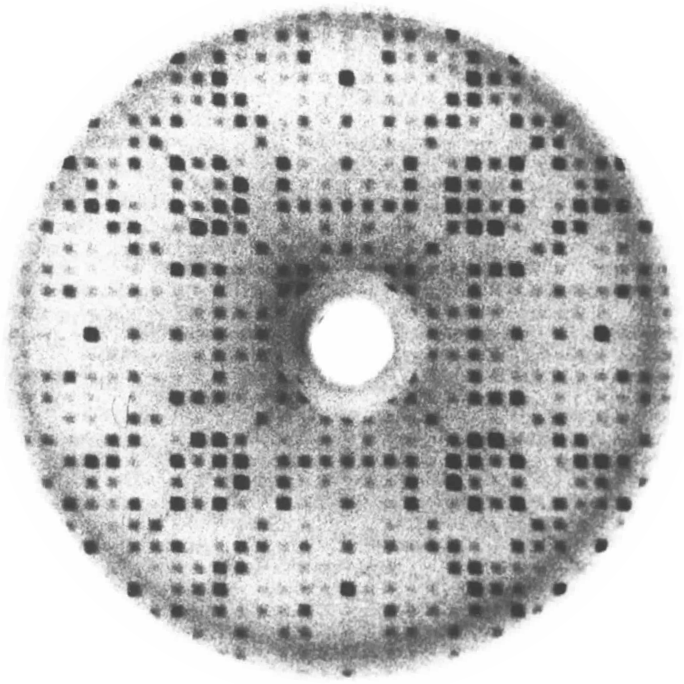 Origin is located where direct x-ray beam intercepts image. To see it, briefly remove beam-stop.
Origin is defined. Now, label a* & b*
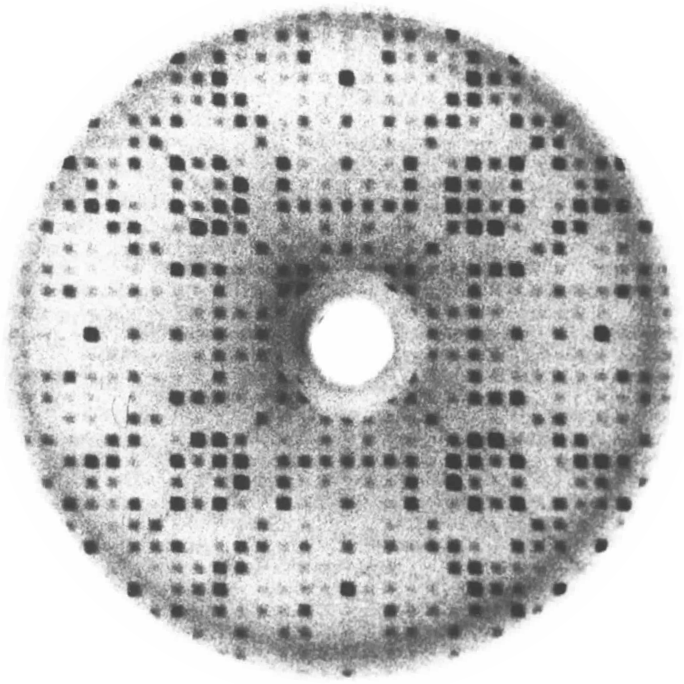 b*
What is the index of the spot?
a*
b*
a*
Reflection h,k,l is 3,8,0
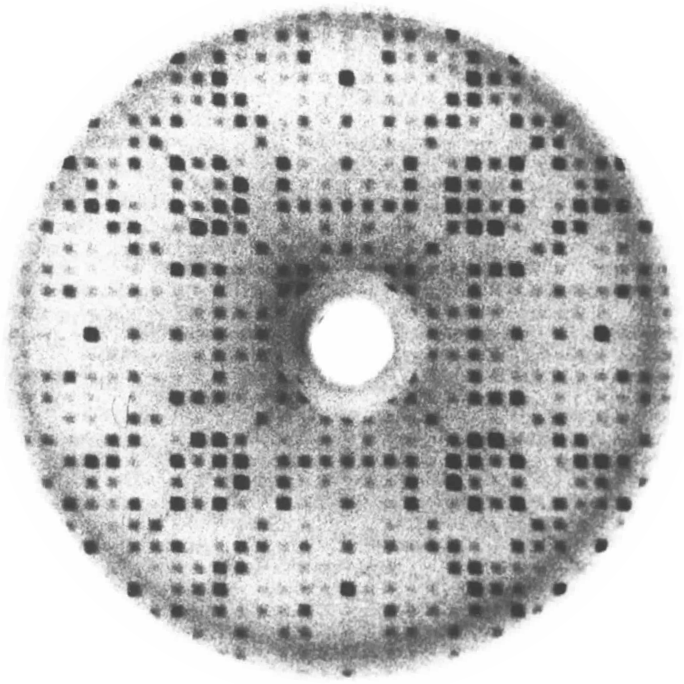 b*
3rd column on the right side of the origin.

8th row above the origin
a*
b*
b*
b*
b*
b*
b*
b*
b*
a*
a*
a*
Which Bravais Lattice fits this pattern?
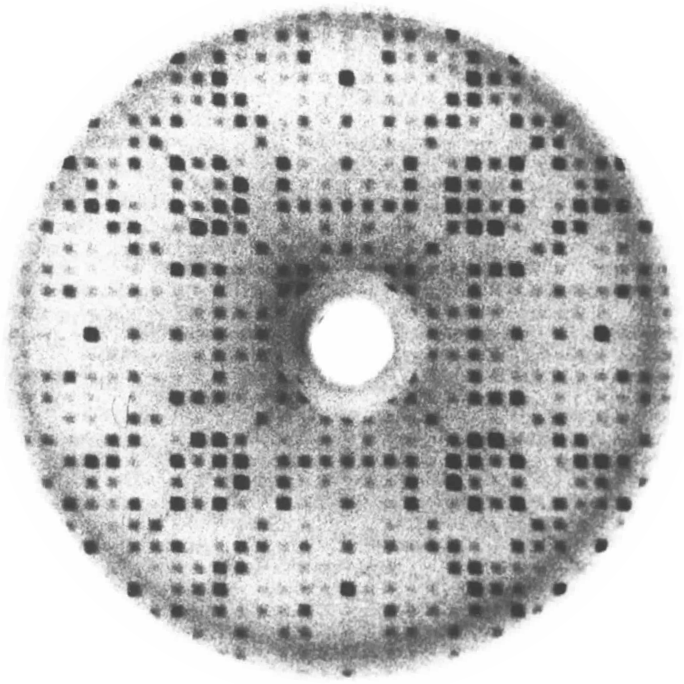 b*
a* and b* have the same length.
They are perpendicular to each other.
a*
b*
a*
Which Bravais Lattice fits this pattern?
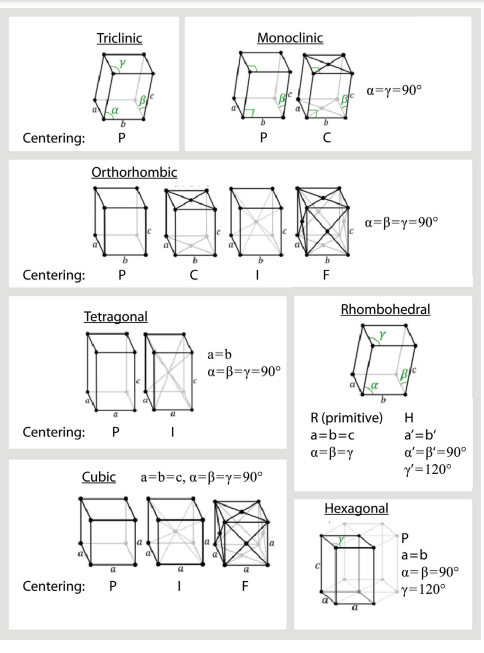 a=b and g=90°
Next, index spots on an oscillation image.
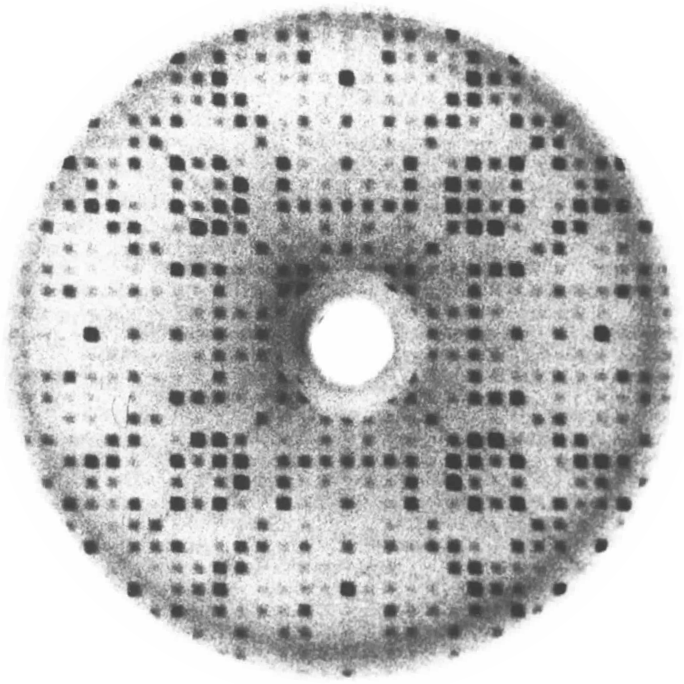 This is easy!
But, what about this?
Challenges in indexing an oscillation image
Orientation of reciprocal cell vectors a*, b*, c* are not aligned with film edges— the orientation of the crystal in the loop is arbitrary.
Can’t see symmetry in the pattern..
Multiple planes of the reciprocal lattice are in view, not just a single plane.
The oscillation image is a 2D projections of a 3D lattice—a dimension of depth is lost.
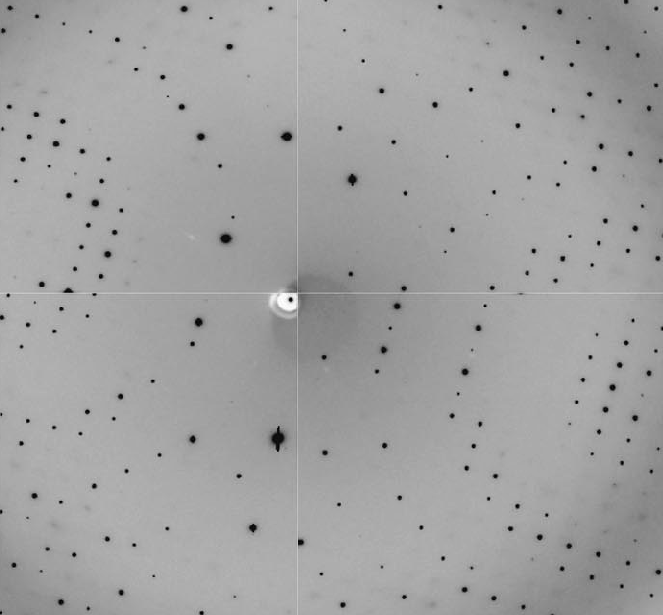 Oscillation image.
2D diffraction image is a projection from a 3D reciprocal lattice.
a*
c*
detector
b*
In an undistorted view of the reciprocal lattice, recorded reflections would reside on the surface of a sphere, not a plane.
A distortion-corrected representation of the reflectionsa single image reveals all 6 unit cell parameters
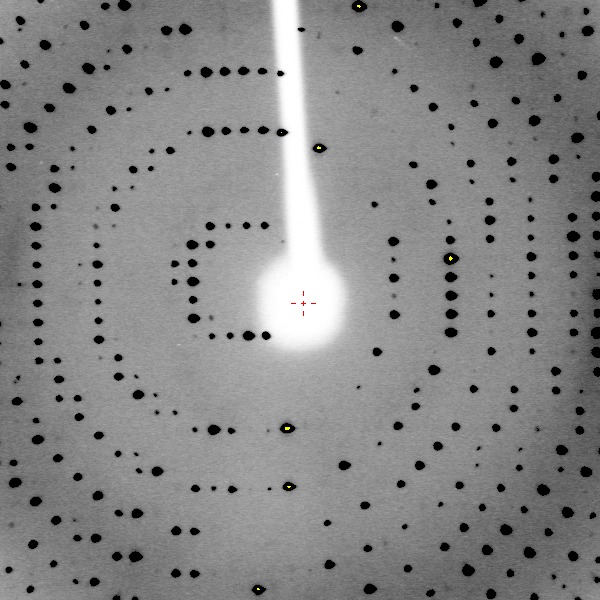 Restored depth of the diffraction pattern is evident from an orthogonal view
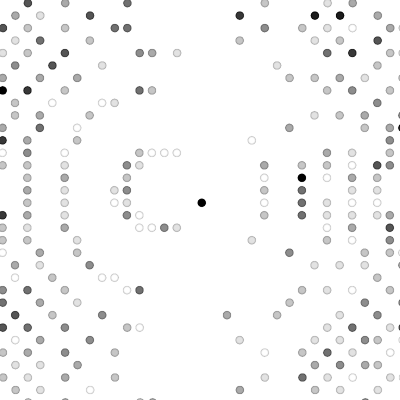 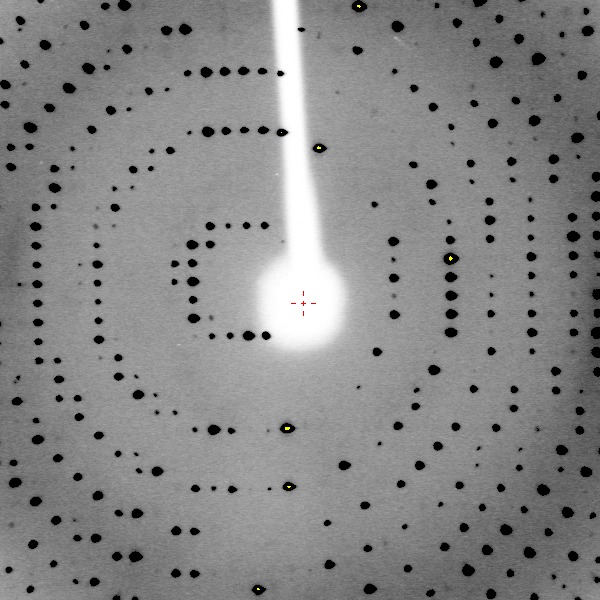 Need a program that can automatically identify spot positions, interpret crystal orientation, and unit cell dimensions.
Automatic indexing algorithm explained
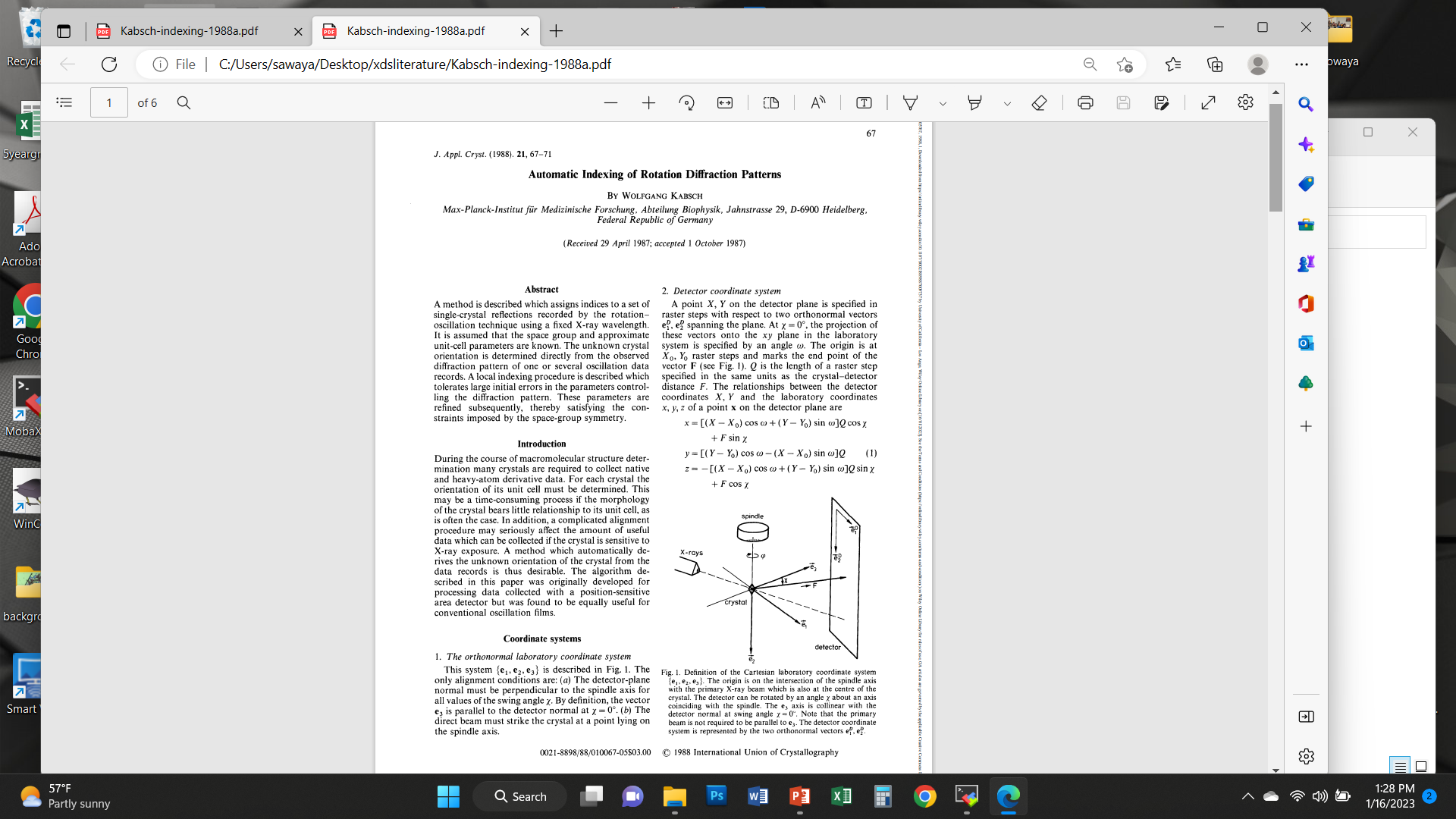 Kabsch, W. (1988a) Automatic Indexing of Rotation Diffraction Patterns. J. Appl. Cryst. 21, 67–72.
Locate spot positions with COLSPOT
XDS.INP file specifies automatic indexing instructions
!====================== JOB CONTROL PARAMETERS ===============================
 JOB= ALL !XYCORR INIT COLSPOT IDXREF DEFPIX INTEGRATE CORRECT
!====================== GEOMETRICAL PARAMETERS ===============================
 ORGX=1506.23  ORGY=1503.91   !Detector origin (pixels). Calibrated by DC 03/01/2019
 DETECTOR_DISTANCE=-74        !(mm)
 ROTATION_AXIS= 0.0 1.0 0.0
 OSCILLATION_RANGE=0.5        !degrees (>0)
 X-RAY_WAVELENGTH=1.5418      !Angstrom
 INCLUDE_RESOLUTION_RANGE=100.0 1.4

!==================== SELECTION OF DATA IMAGES ==============================
 NAME_TEMPLATE_OF_DATA_FRAMES=i/prok_gd_angela????.osc DIRECT RAXIS
 DATA_RANGE= 1  720    !First and last diffraction images collected
 BACKGROUND_RANGE=1 4  !First and last data image for background
 SPOT_RANGE=   1  10   !First and last data image number for finding spots
 SPOT_RANGE= 171 180   !First and last data image number for finding spots

!============================================================================
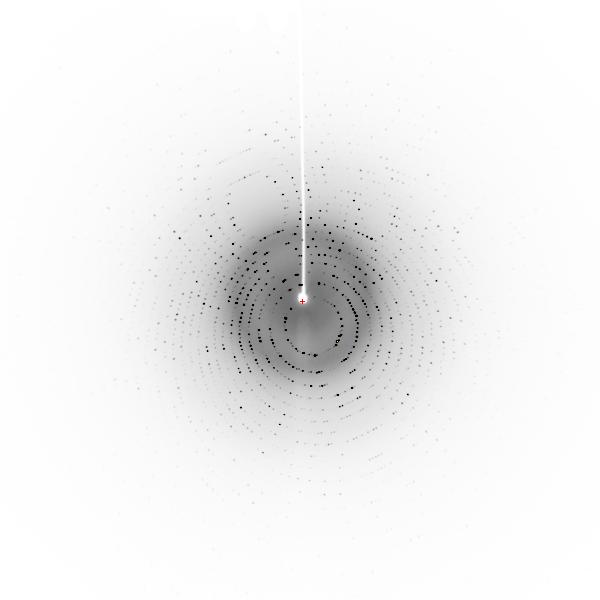 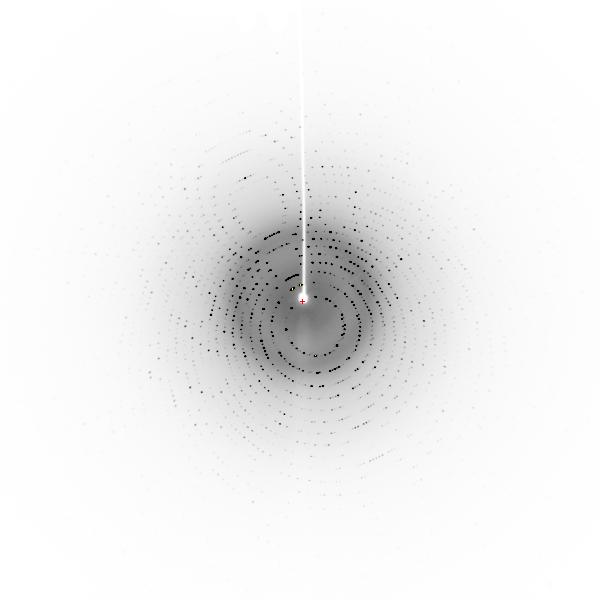 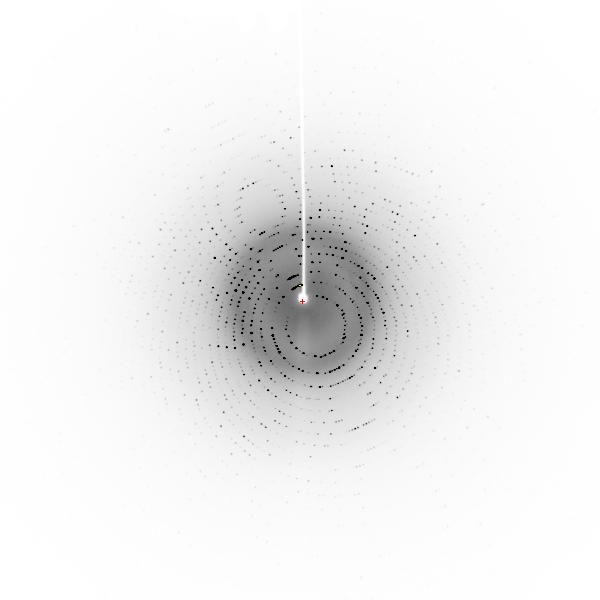 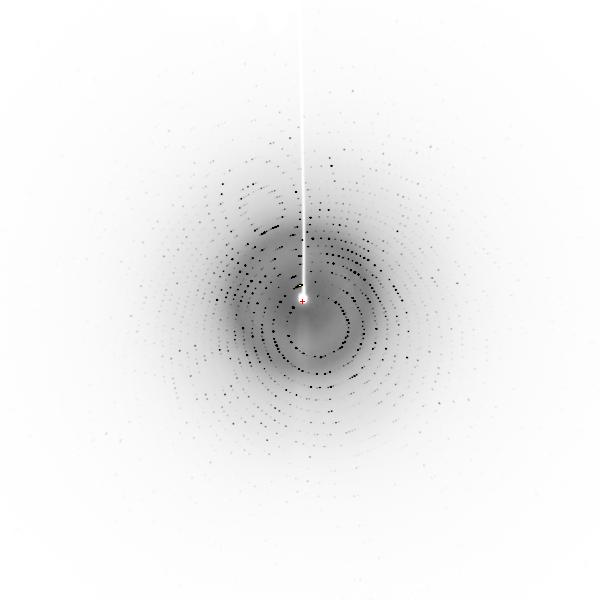 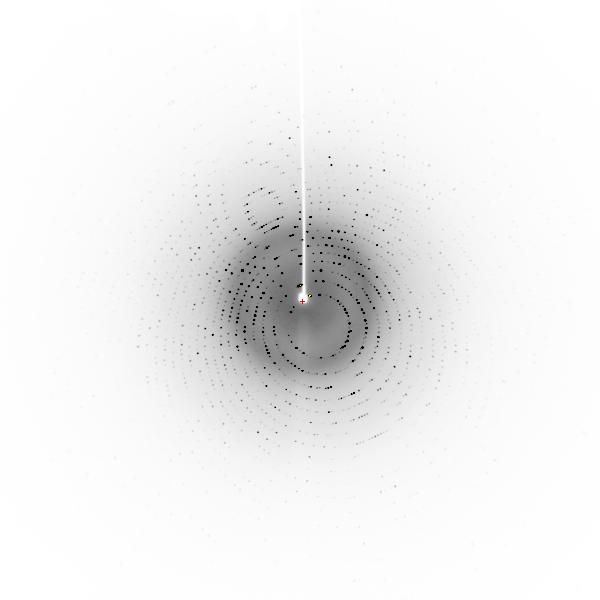 001          002         003          004          005
006          007         008          009          010
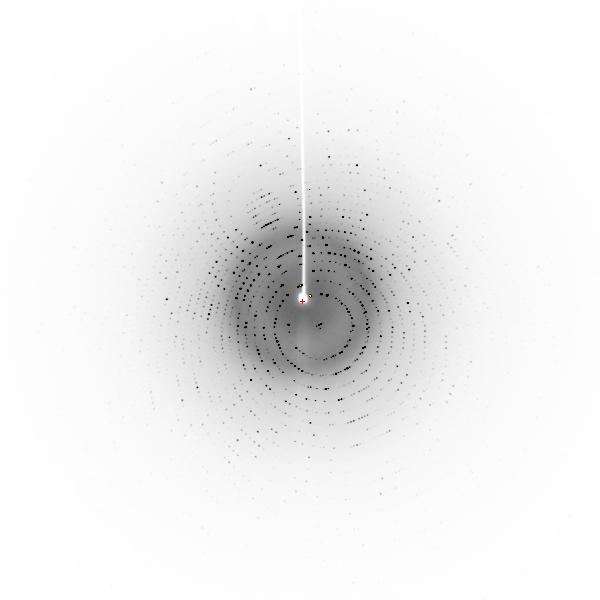 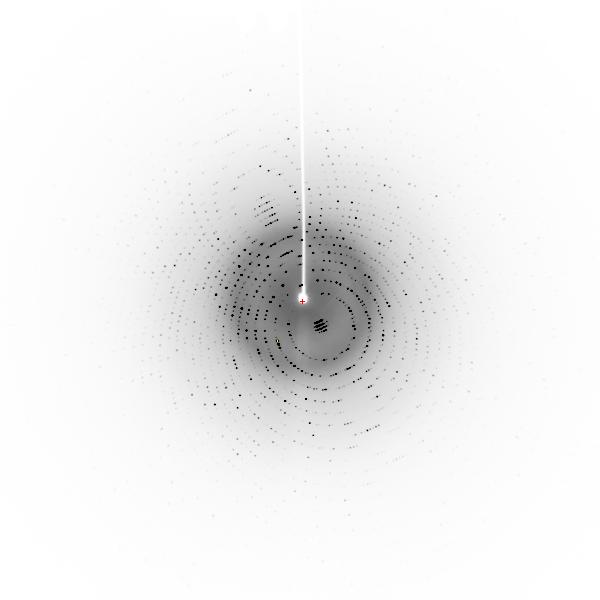 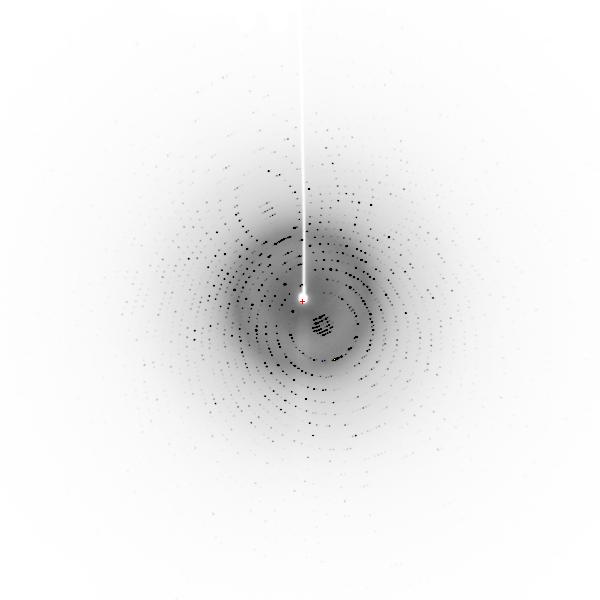 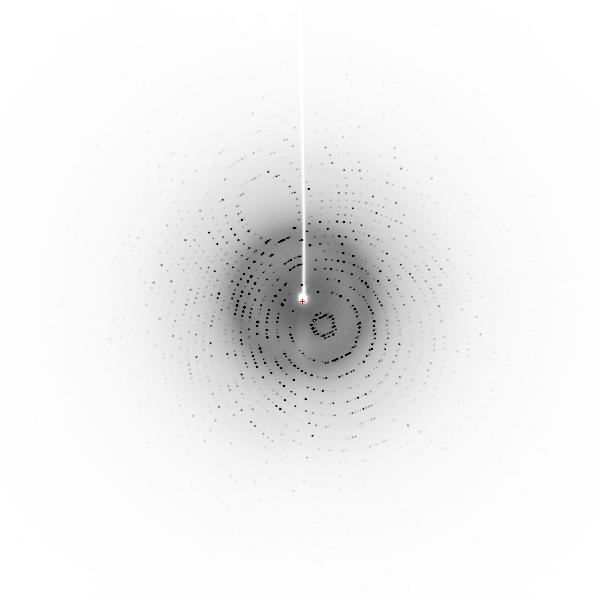 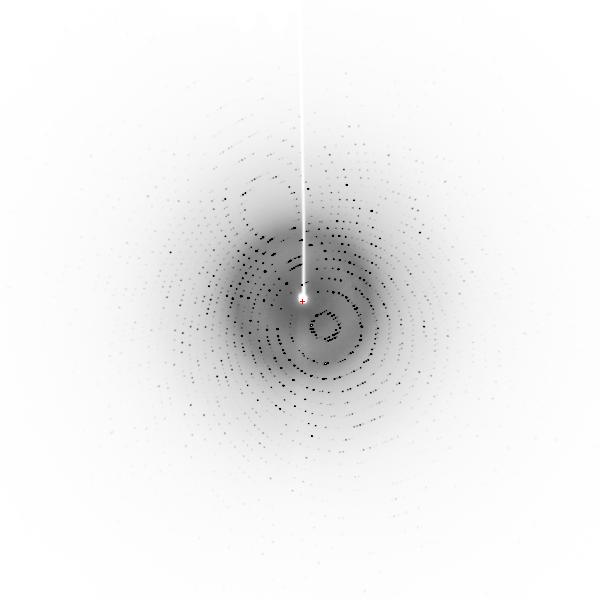 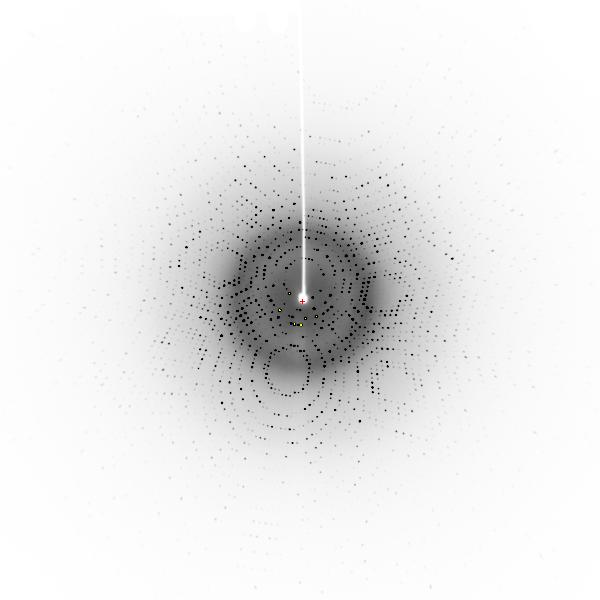 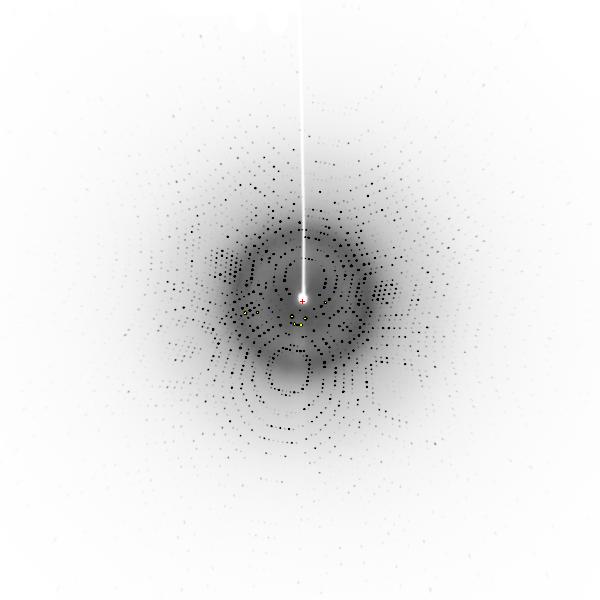 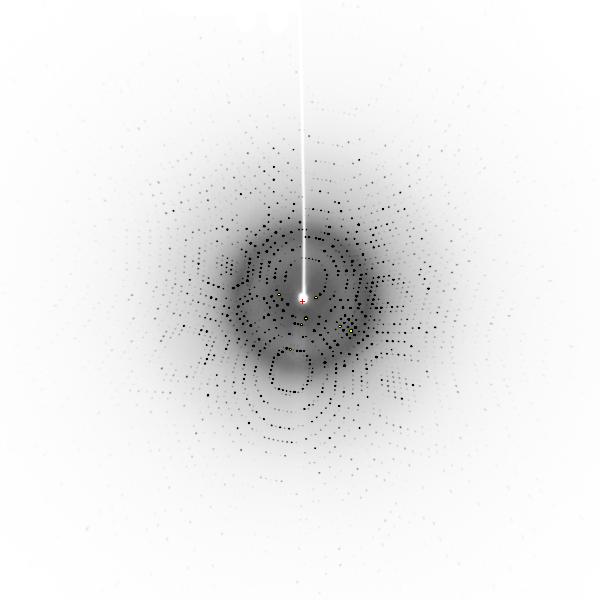 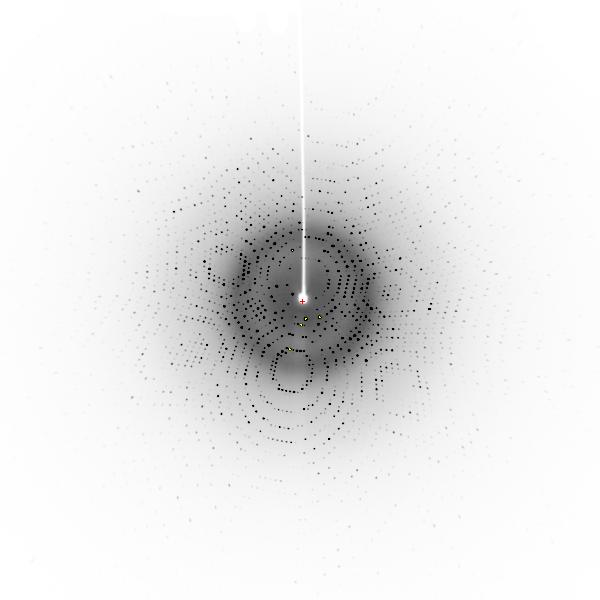 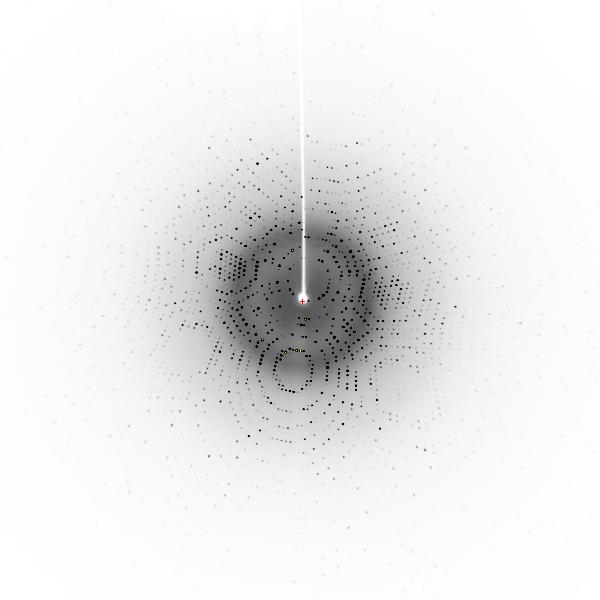 171          172         173          174          175
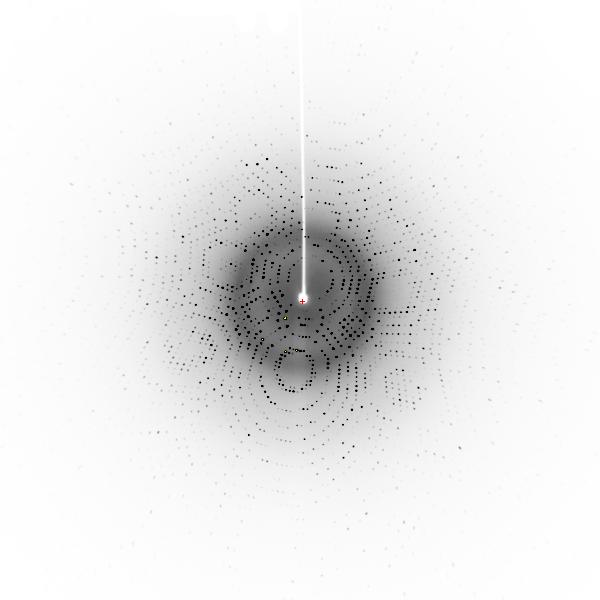 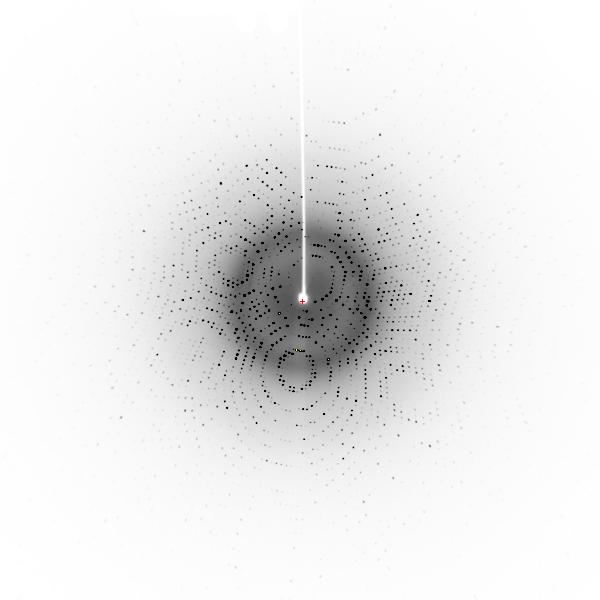 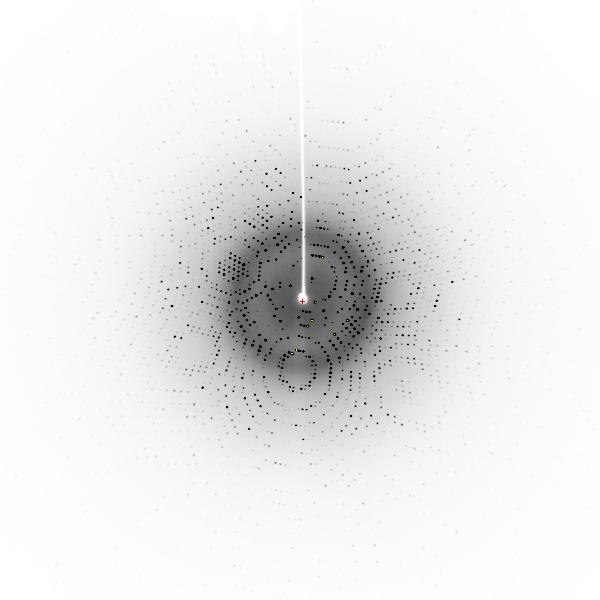 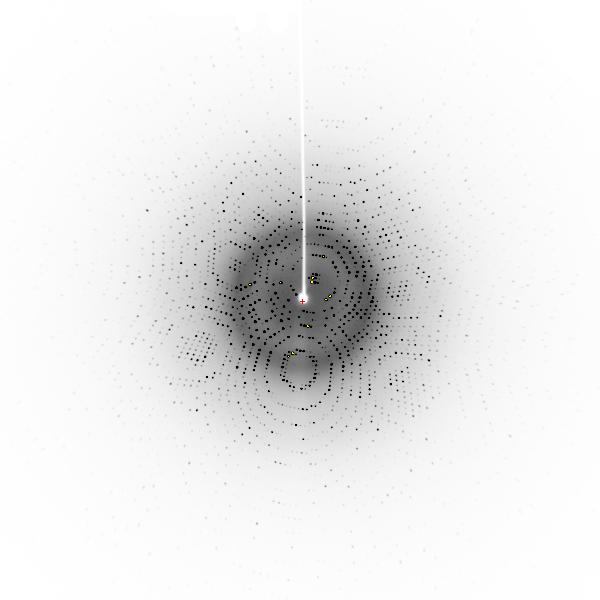 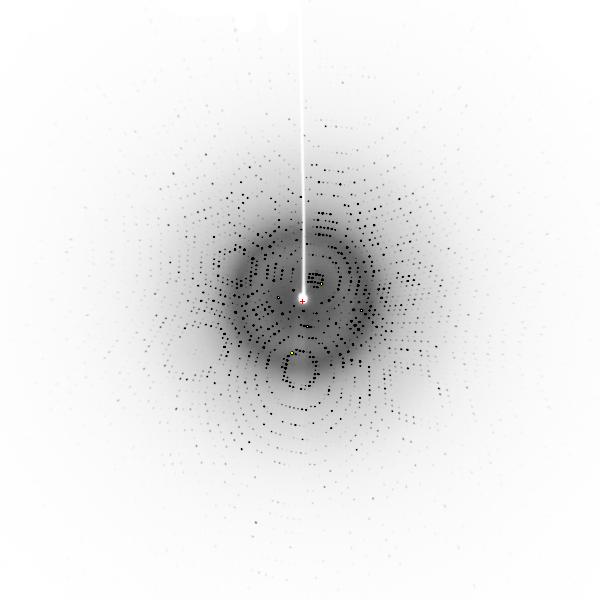 176          177         178          179          180
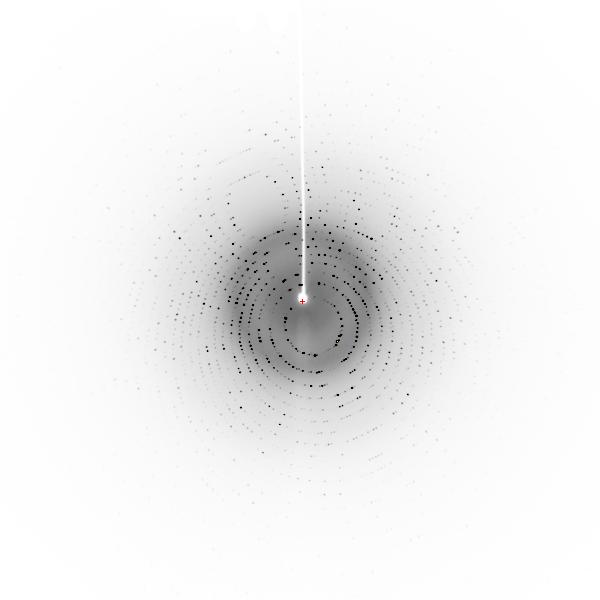 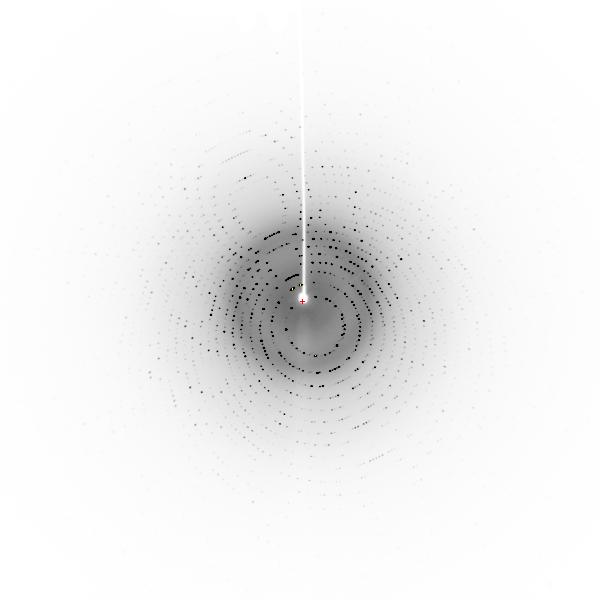 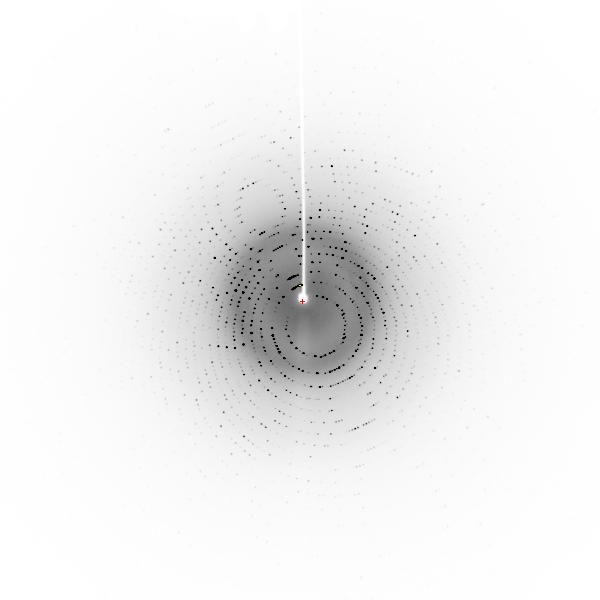 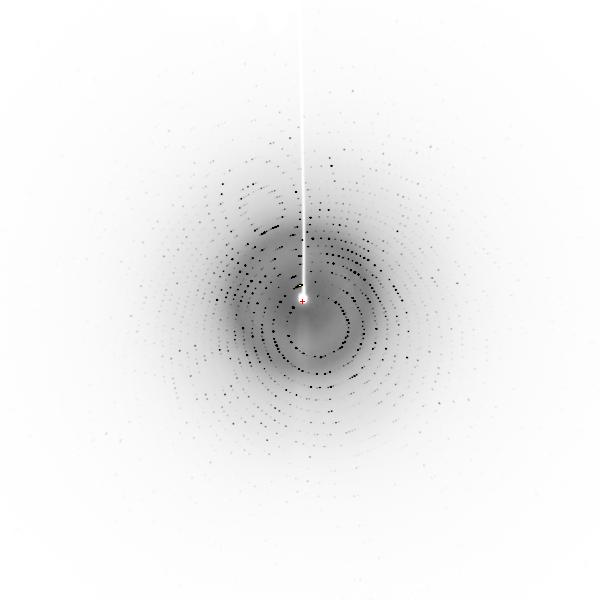 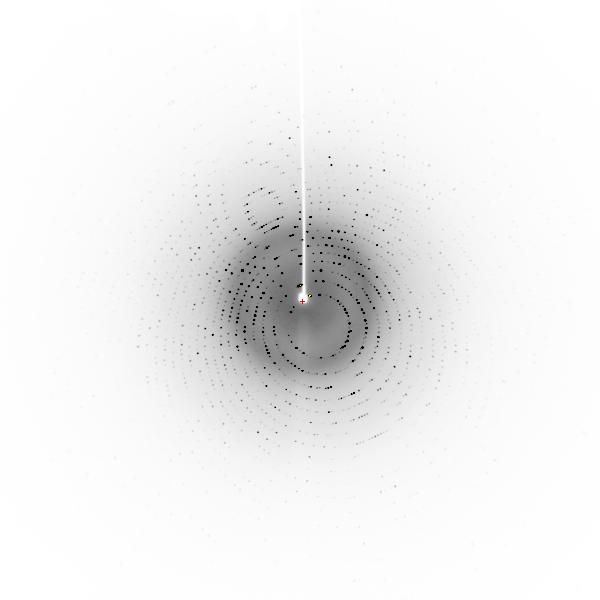 001          002         003          004          005
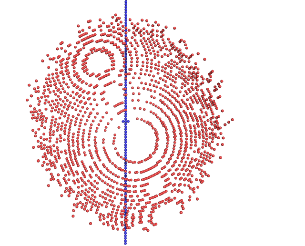 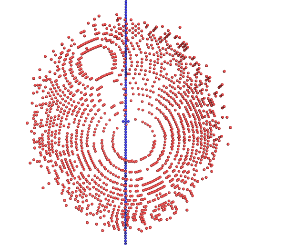 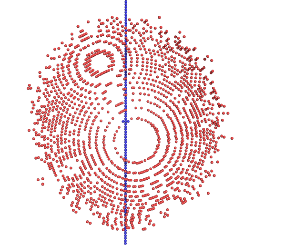 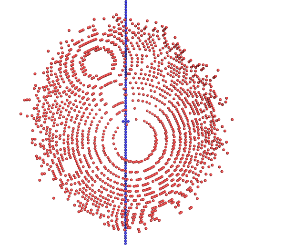 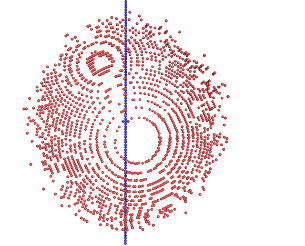 006          007         008          009          010
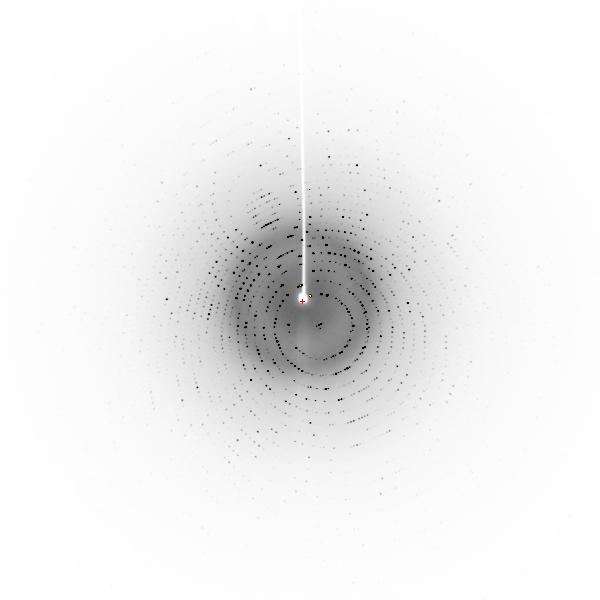 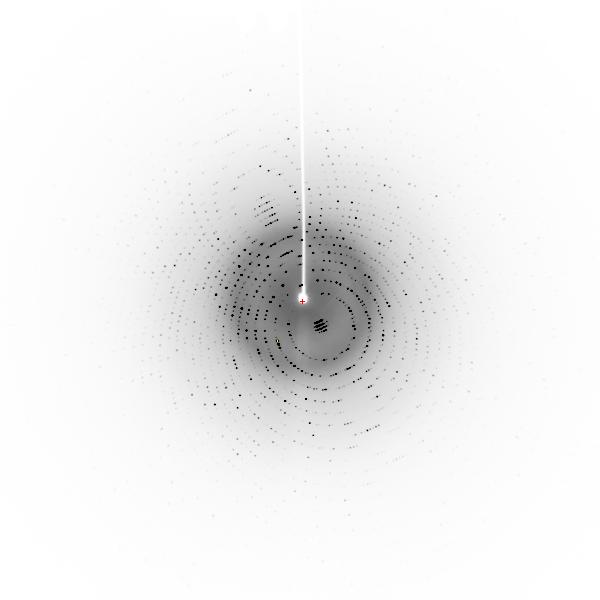 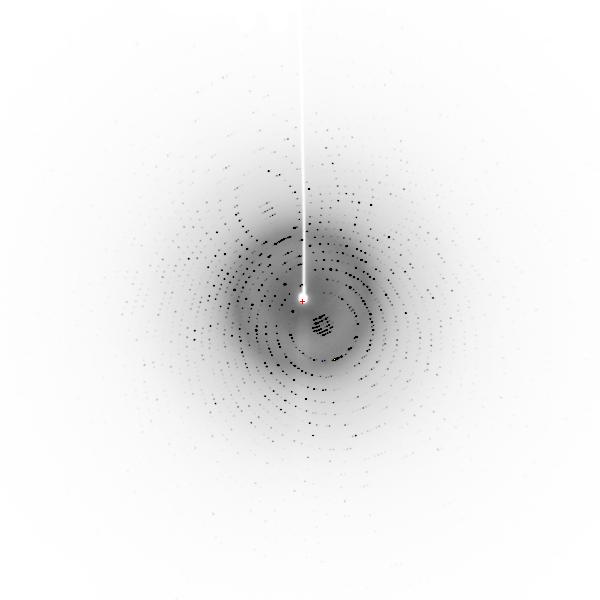 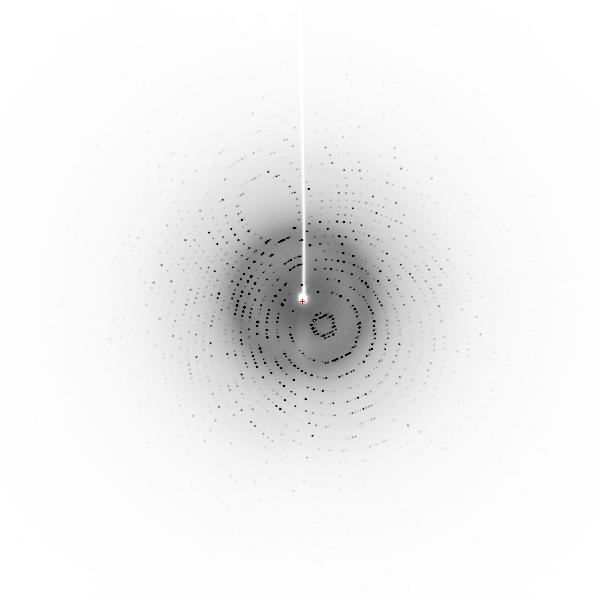 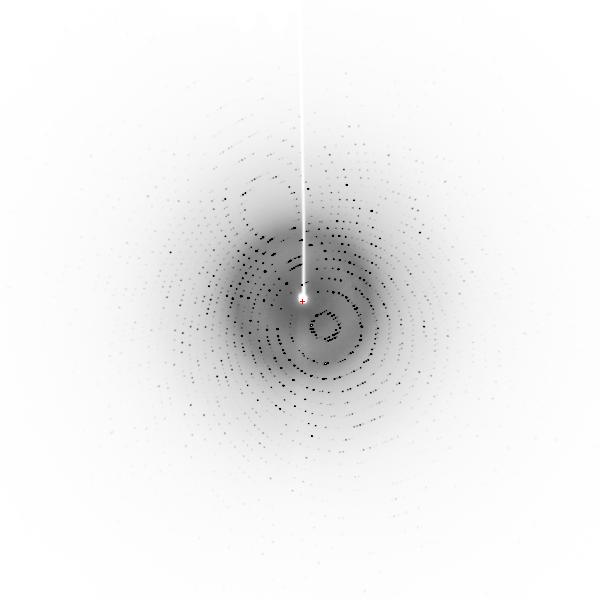 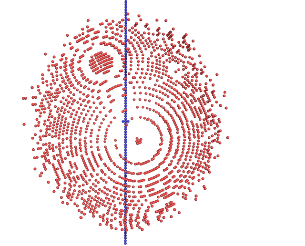 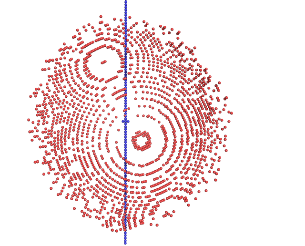 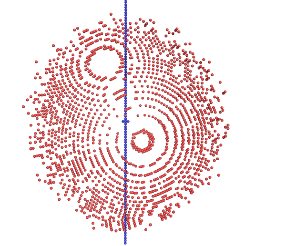 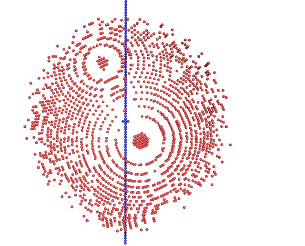 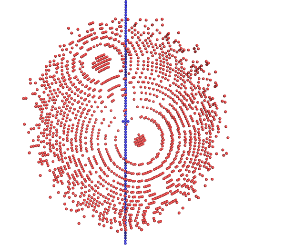 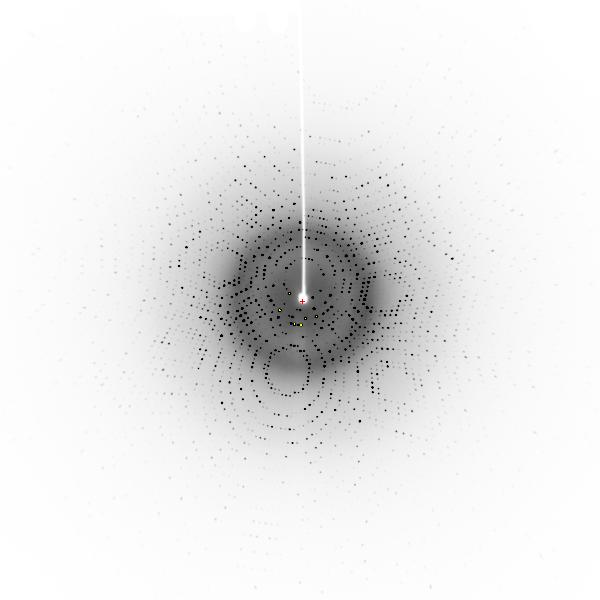 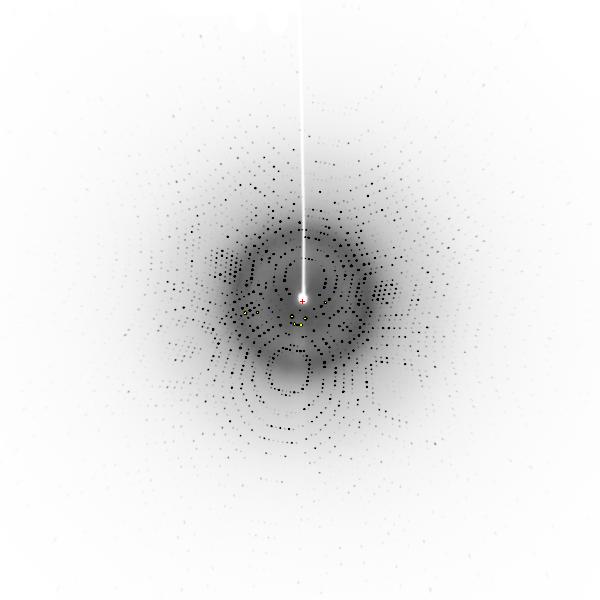 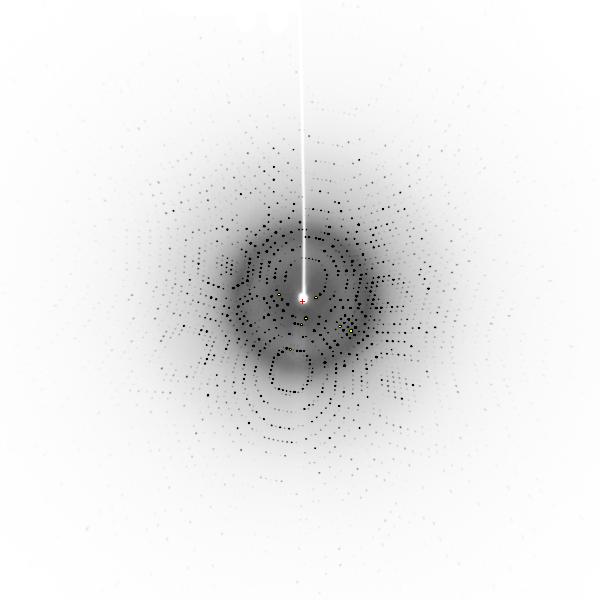 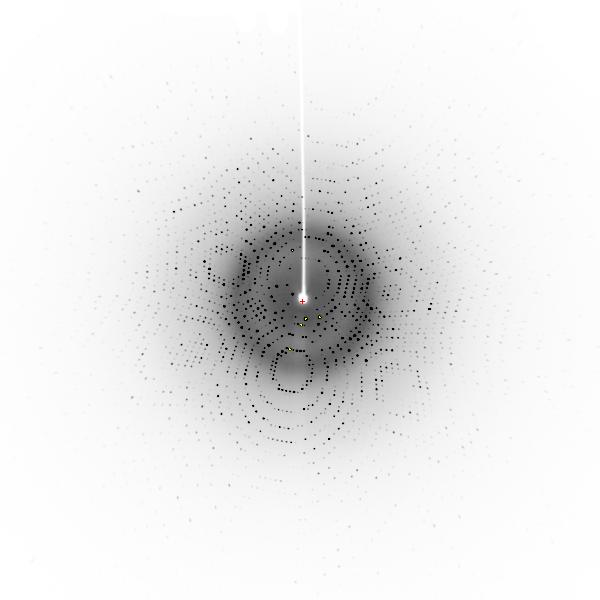 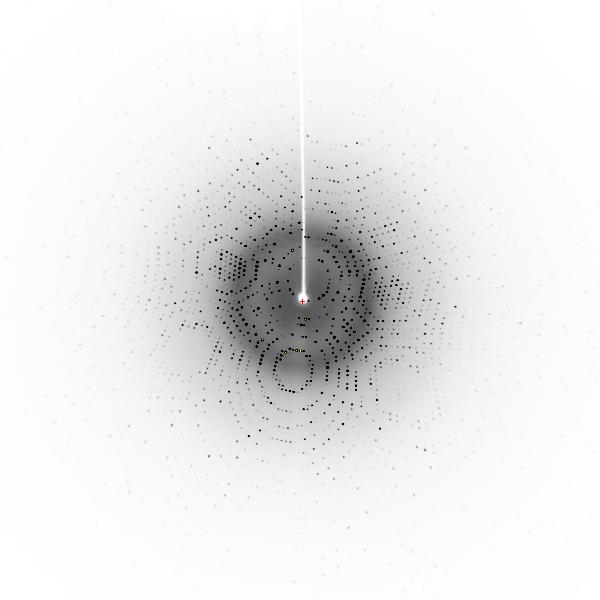 171          172         173          174          175
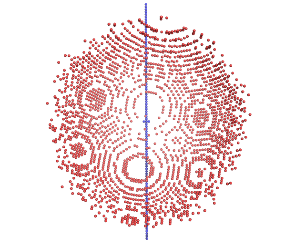 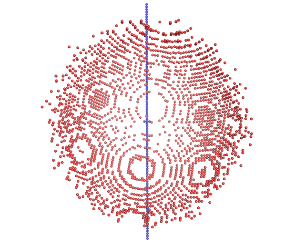 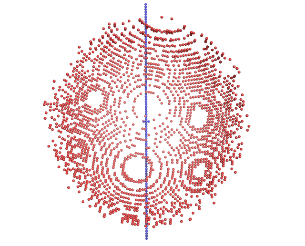 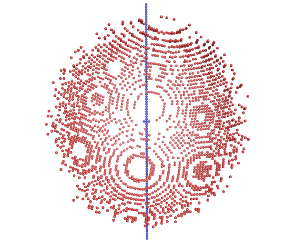 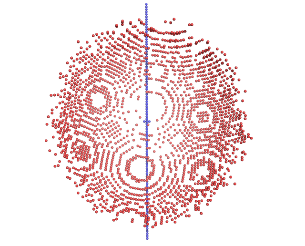 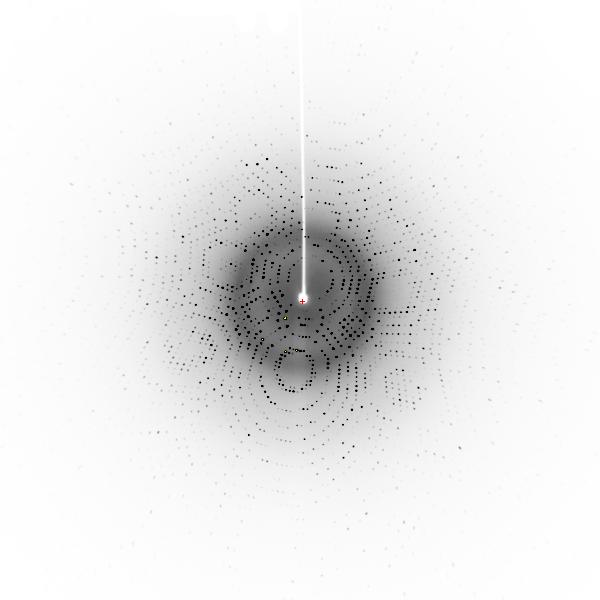 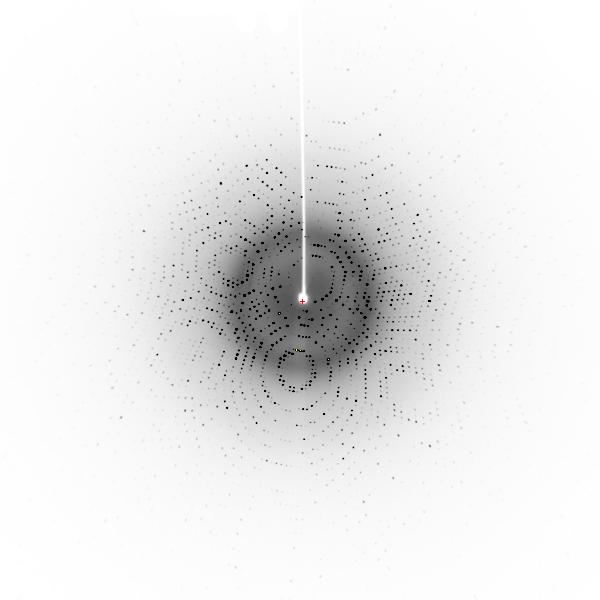 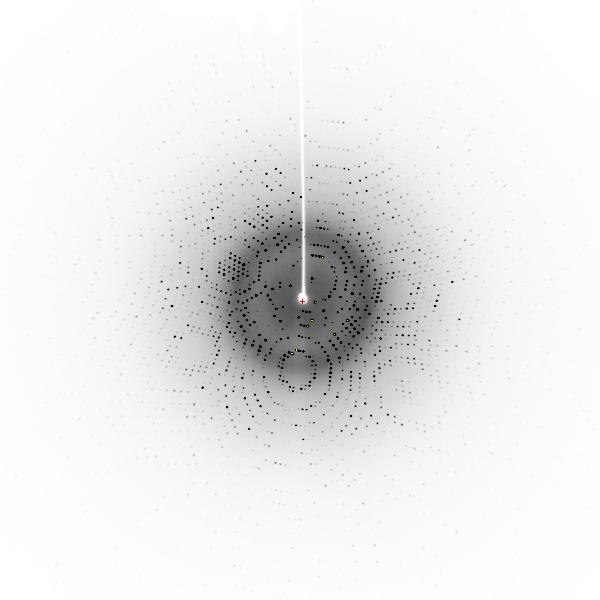 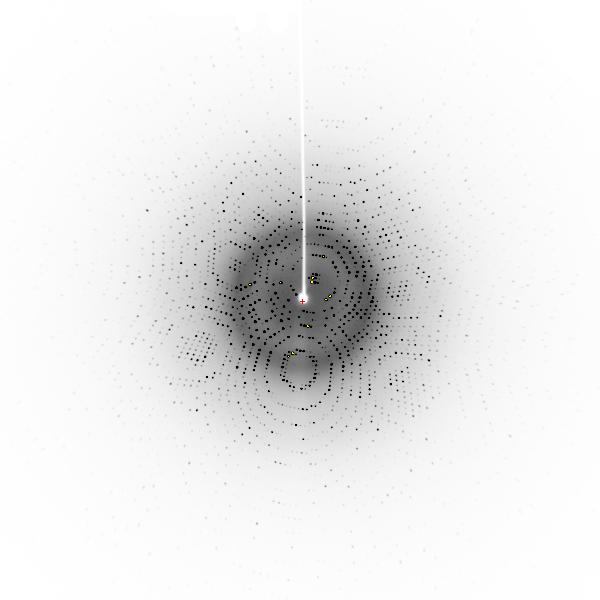 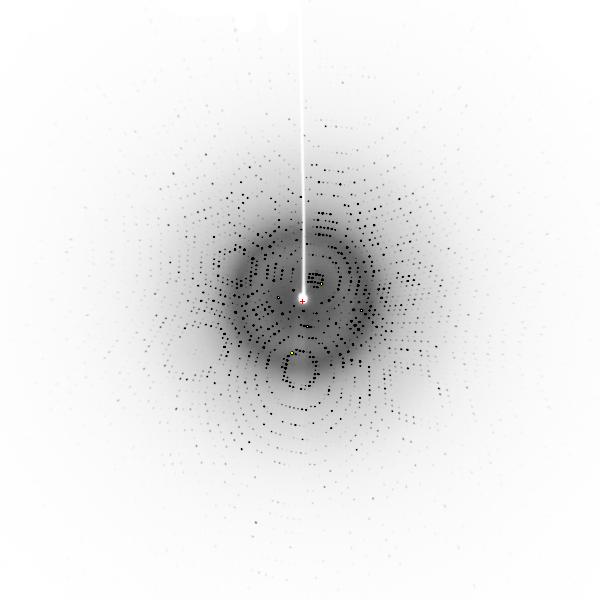 176          177         178          179          180
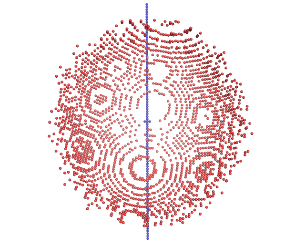 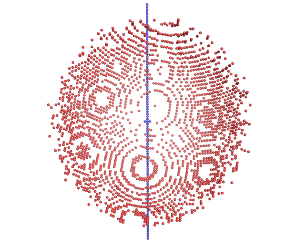 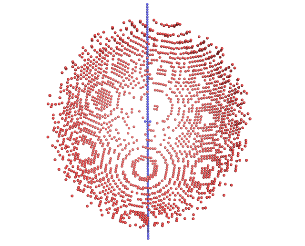 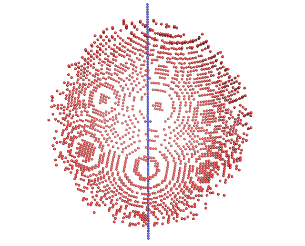 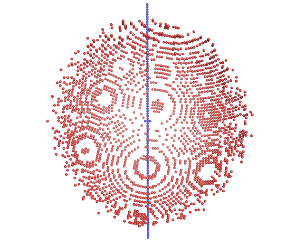 001          002         003          004          005
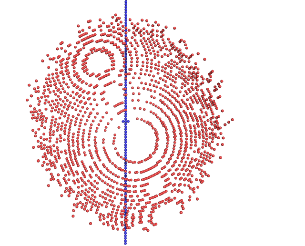 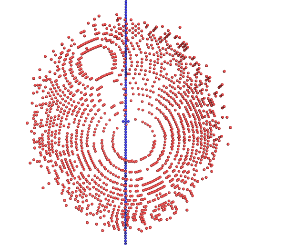 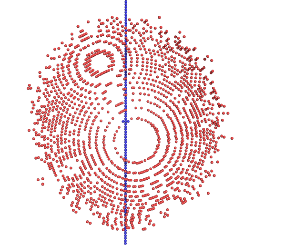 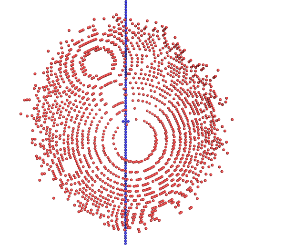 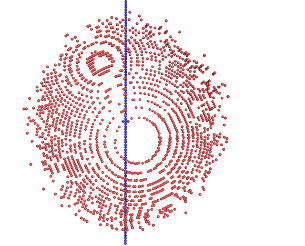 006          007         008          009          010
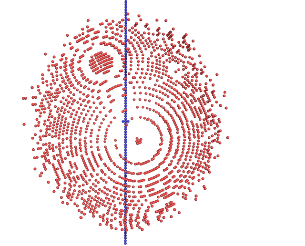 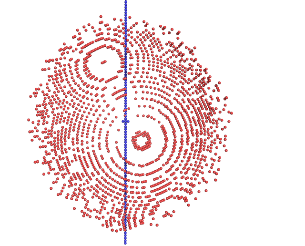 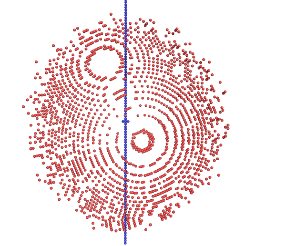 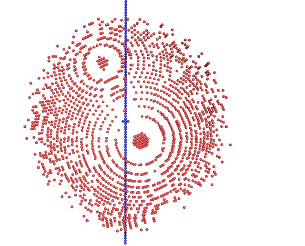 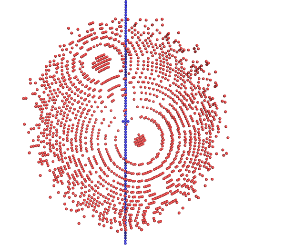 171          172         173          174          175
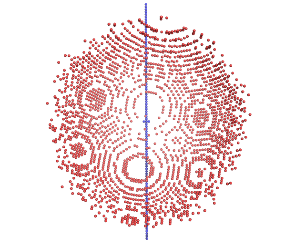 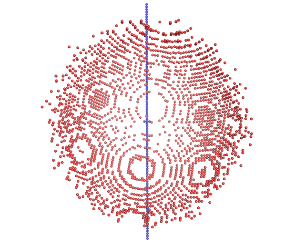 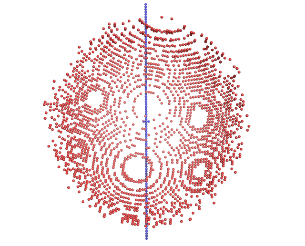 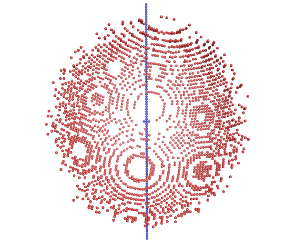 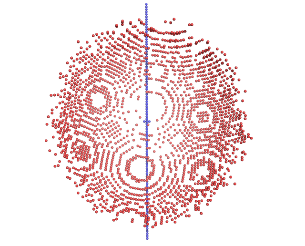 176          177         178          179          180
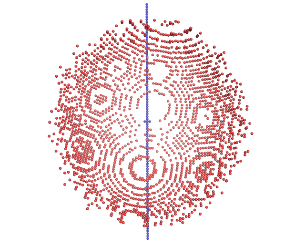 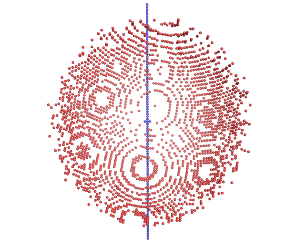 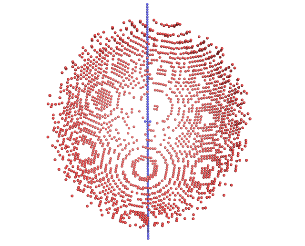 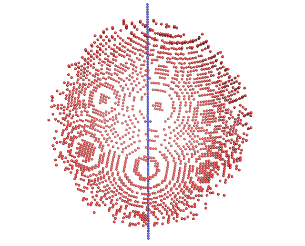 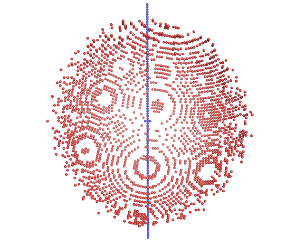 SPOT.XDS
Spot position    intens-  
    X       Y     phi   ity
 1504.01 1378.41 173.66 4537.
 1526.45 1409.21 172.51 4485.
 1499.41 1575.97   3.49 4395.
 1499.77 1247.89 175.02 4004.
 1482.28 1251.21 175.64 3430.
 1460.42 1235.69 178.37 3111.
 1515.65 1235.92   4.29 2099.
 1516.82 1246.26 175.68 2043.
 1494.83 1721.10   5.95 2002.
 1460.63 1751.46 173.68 1935.
 1496.21 1889.74 173.68 1869.
 1536.70 1371.16 178.43 1775.
 1509.20 1578.62   5.50 1705.
 1520.18 1374.85 177.59 1695.
 1480.15 1261.73   3.54 1664.
 1471.50 1863.84   7.45 1649.
 1470.76 1382.48 171.31 1644.
 1500.62 1680.58   6.31 1643.
 1563.73 1808.92   2.41 1613.
 1460.22 1420.42 171.54 1604.
 1472.21 1173.36   7.24 1589.
 1510.04 1148.16   5.10 1539.
 1448.42 1257.31 173.54 1534.
 1511.90 1318.37 173.95 1452.
 1560.73 1612.72 178.46 1448.
 1532.31 1222.84 173.71 1417.
 1491.13 1159.51   6.08 1363.
 1551.09 1095.47 176.33 1360.
 1574.56 1223.31   1.50 1278.
 1510.01 1802.89   5.71 1266.
 1548.82 1523.06   5.03 1213.
 1426.96 1242.19 174.81 1210.
NUMBER OF DIFFRACTION SPOTS LOCATED                 25118
 IGNORED BECAUSE OF SPOT CLOSE TO UNTRUSTED REGION      13
 WEAK SPOTS OMITTED                                     22
 NUMBER OF DIFFRACTION SPOTS ACCEPTED                25083
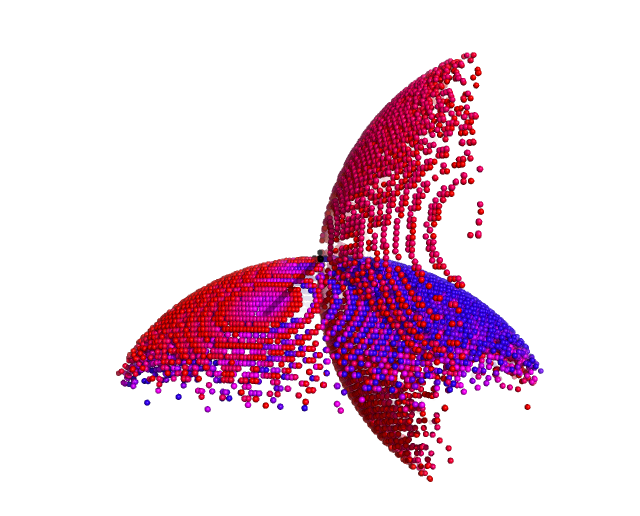 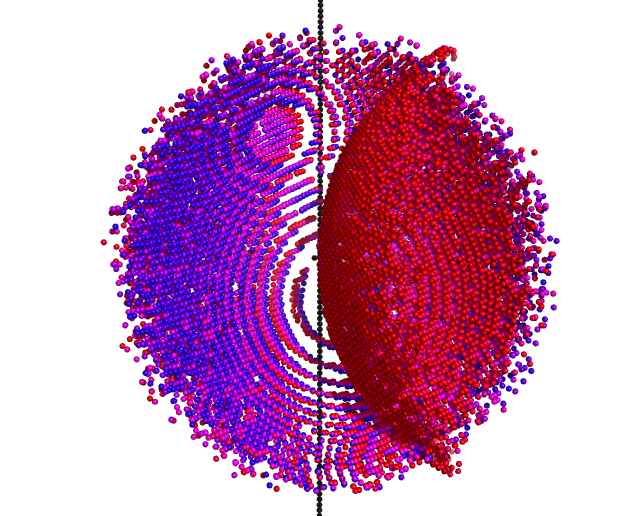 Reciprocal Lattice 3D reconstruction using images 1-10 & 171-180
001, 002, 003, 004, 005, 006, 007, 008, 009, 010
171, 172, 173
25083 spots
Spindle axis
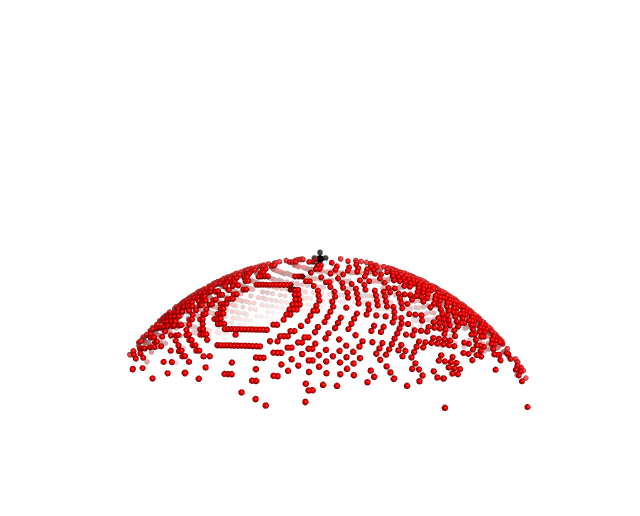 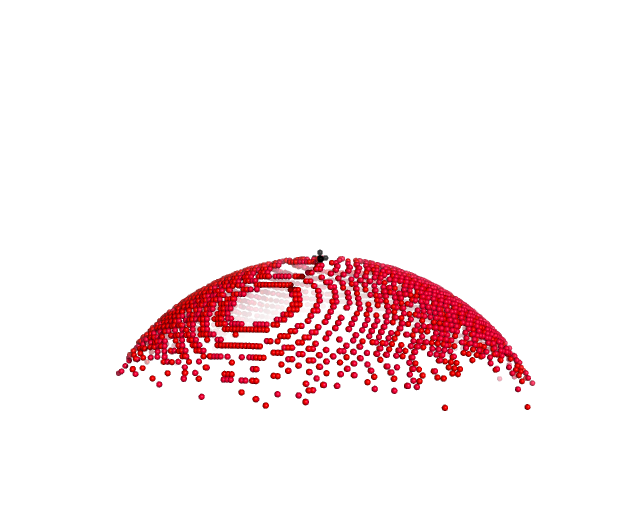 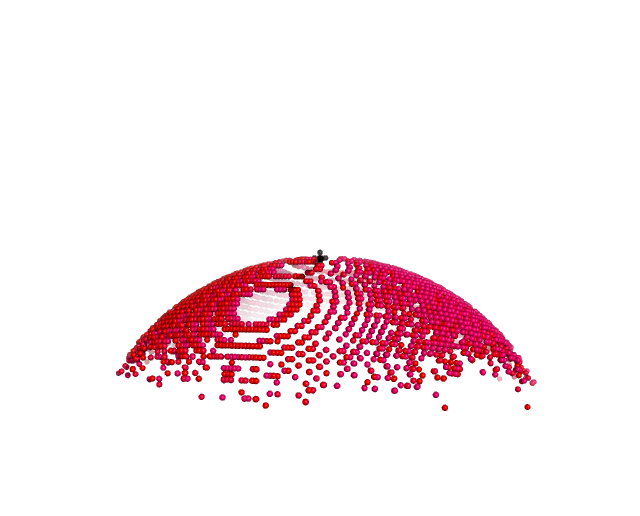 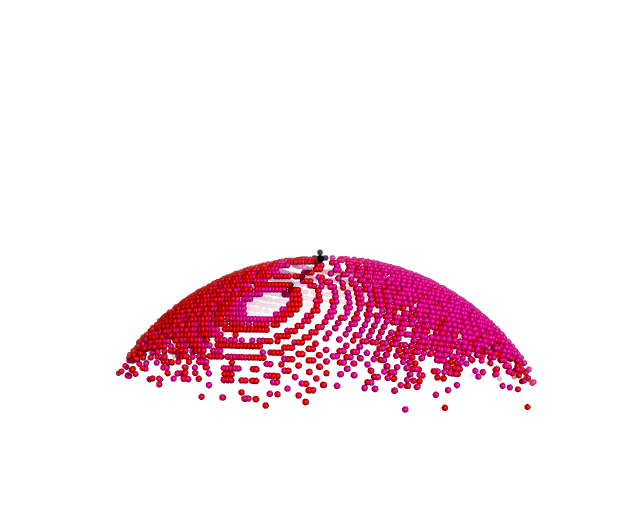 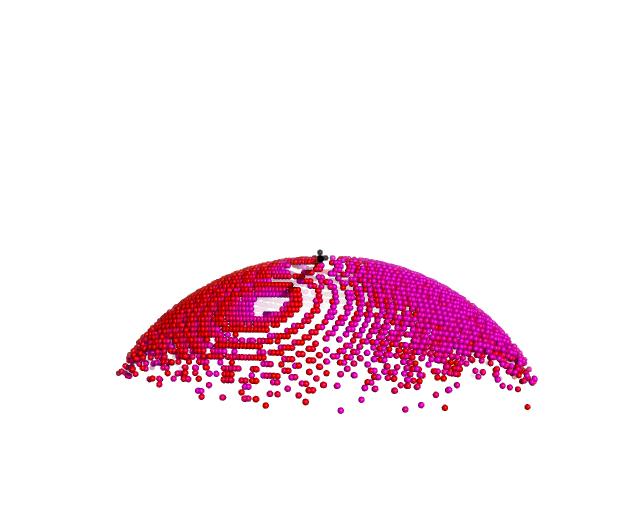 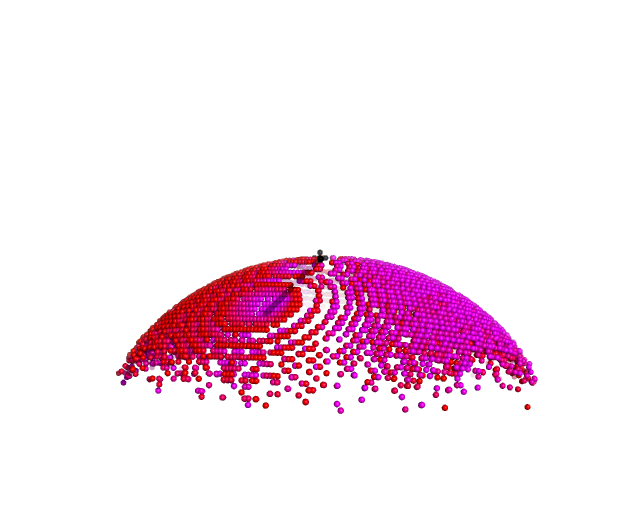 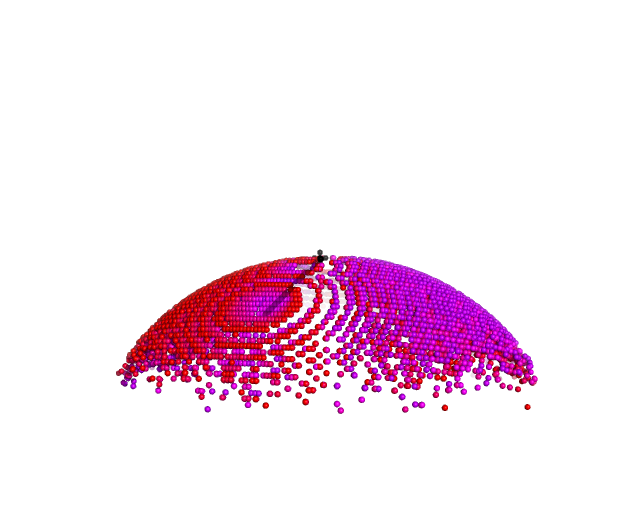 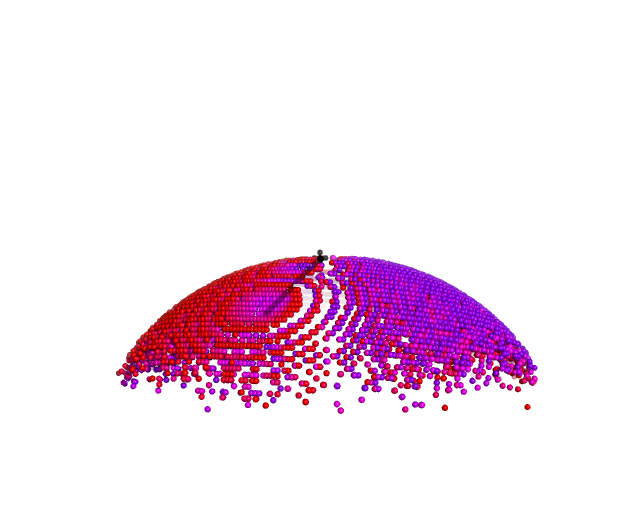 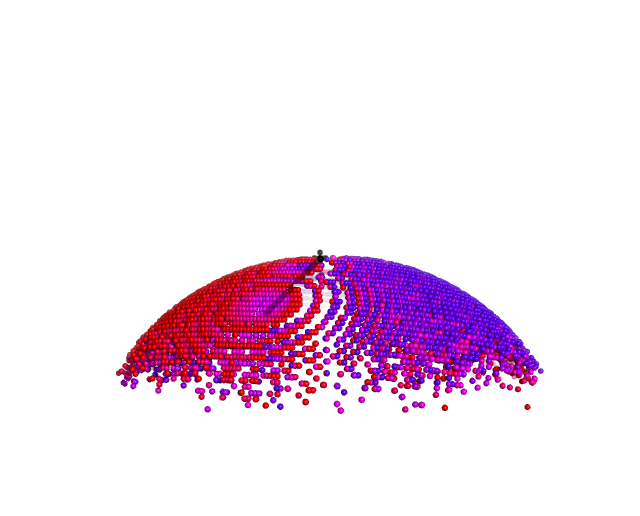 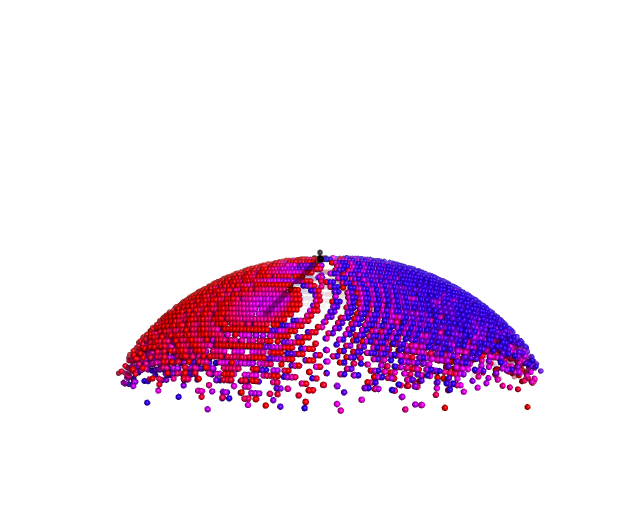 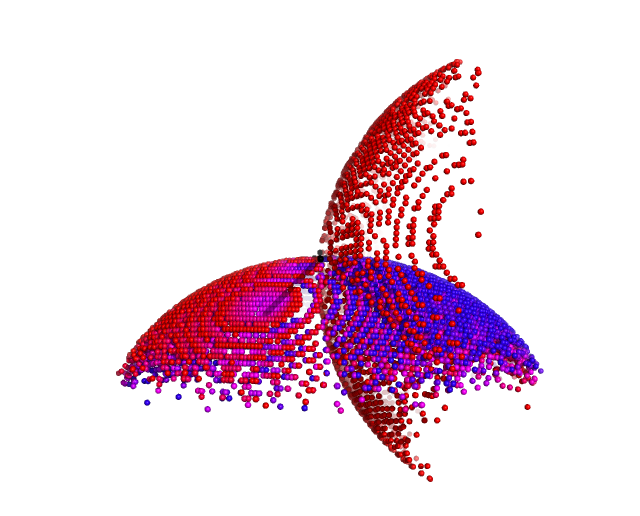 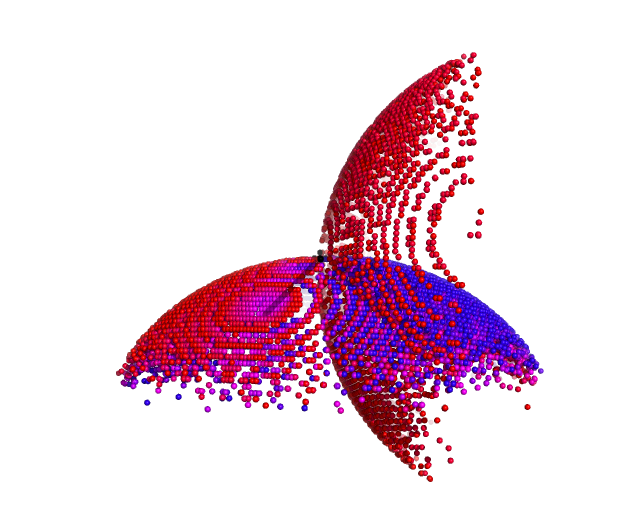 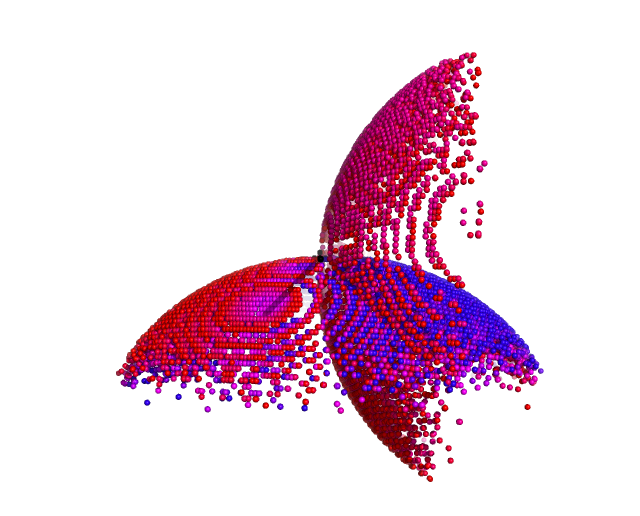 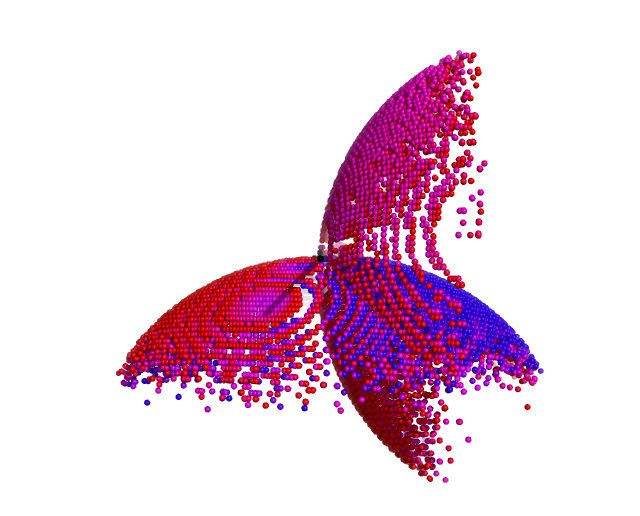 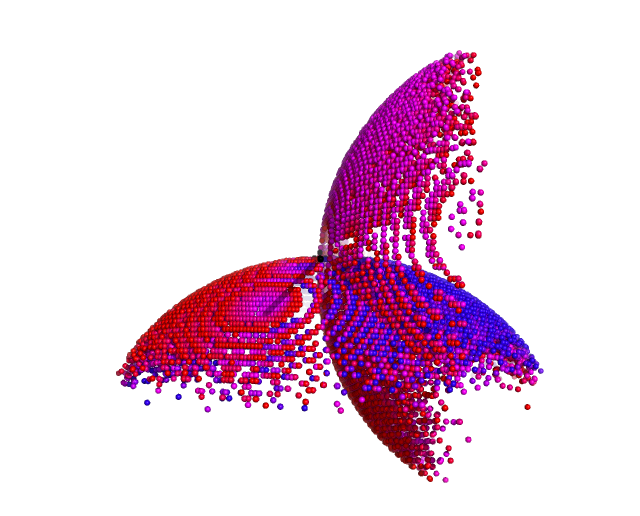 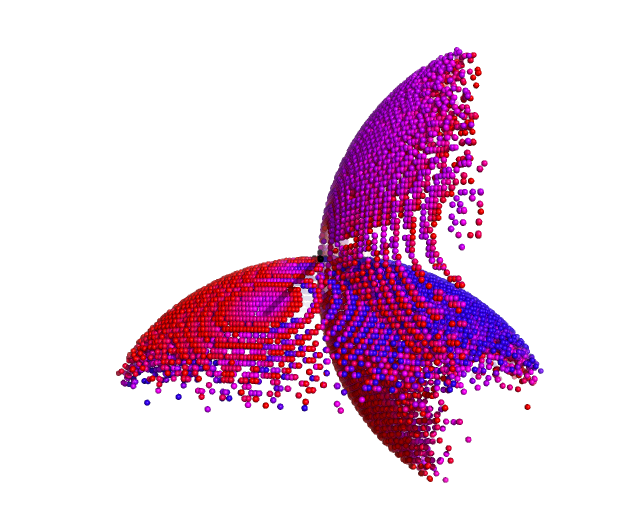 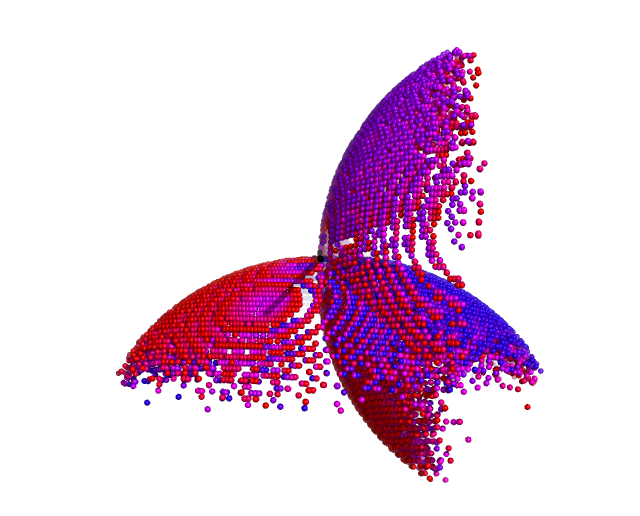 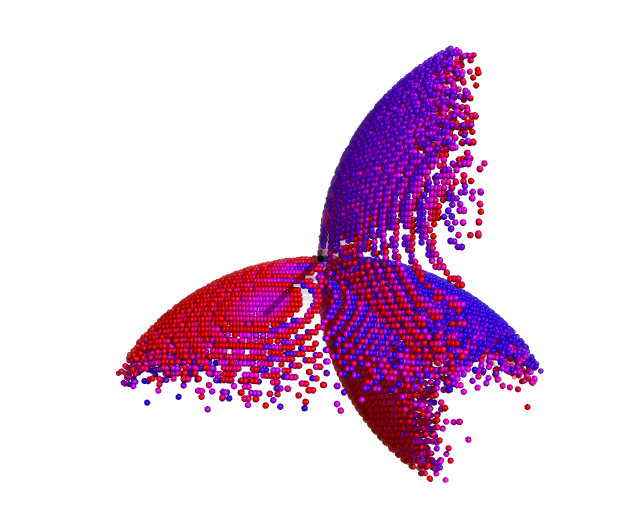 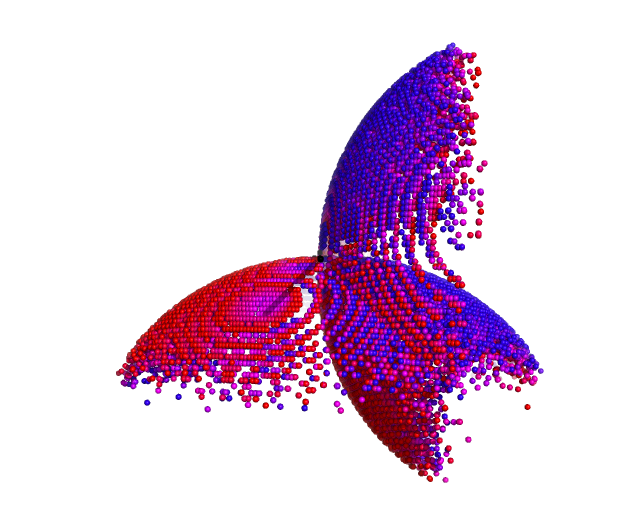 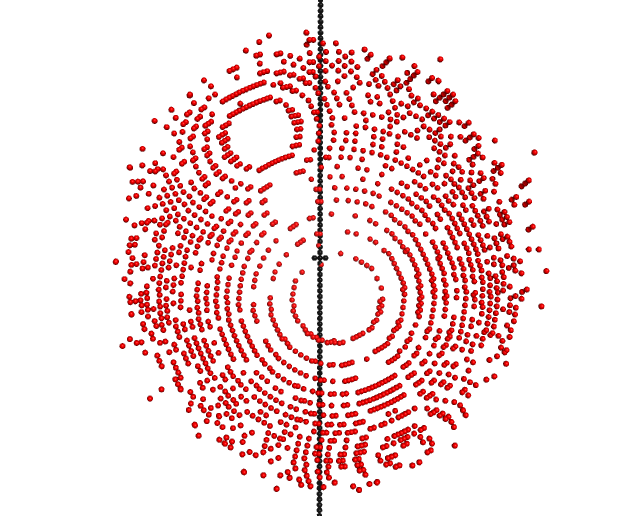 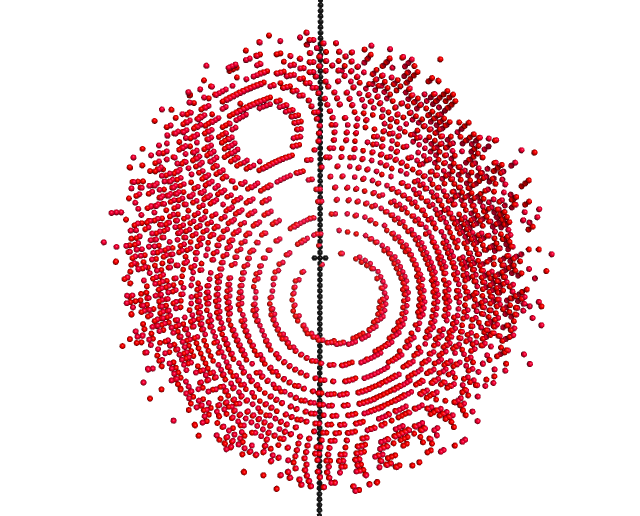 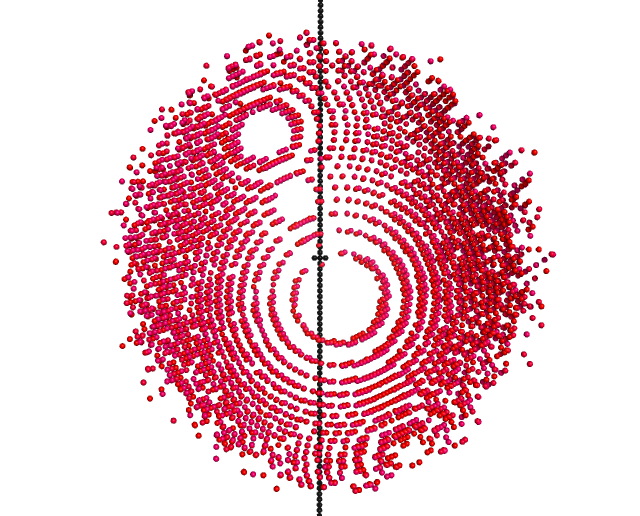 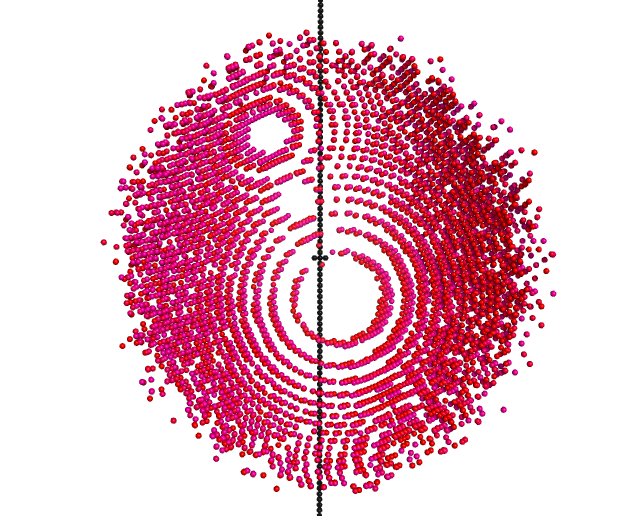 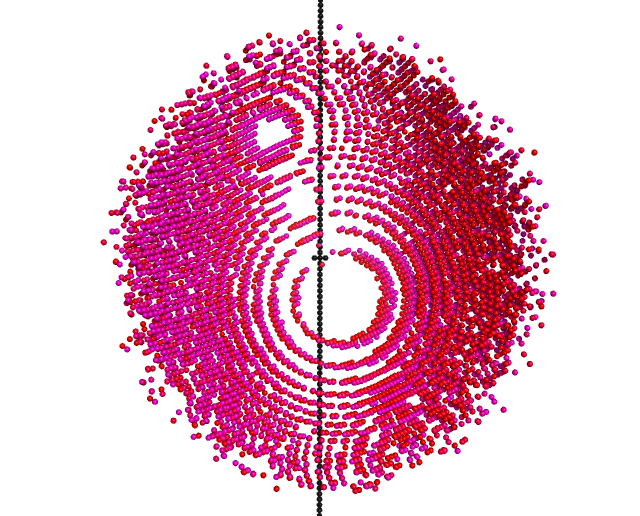 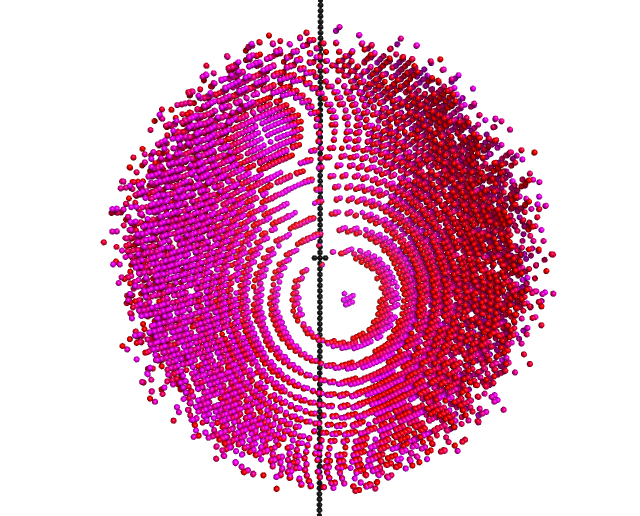 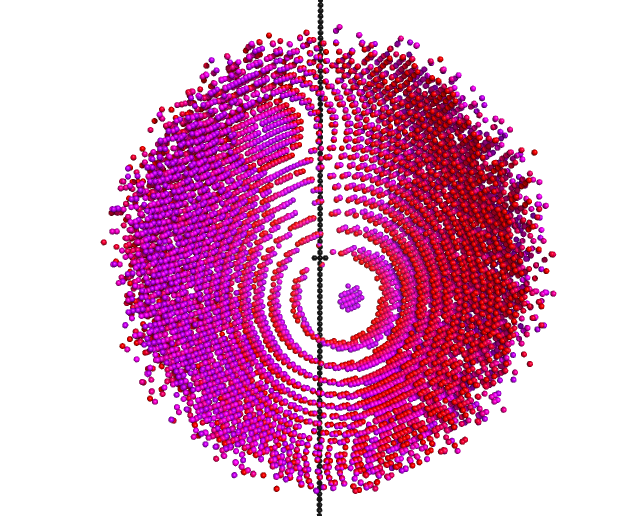 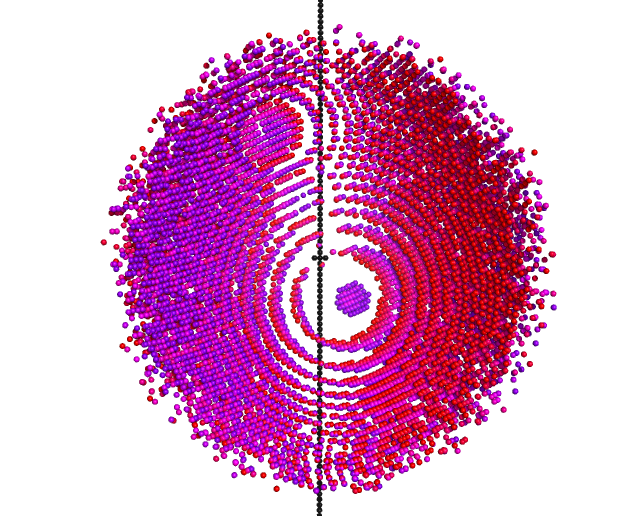 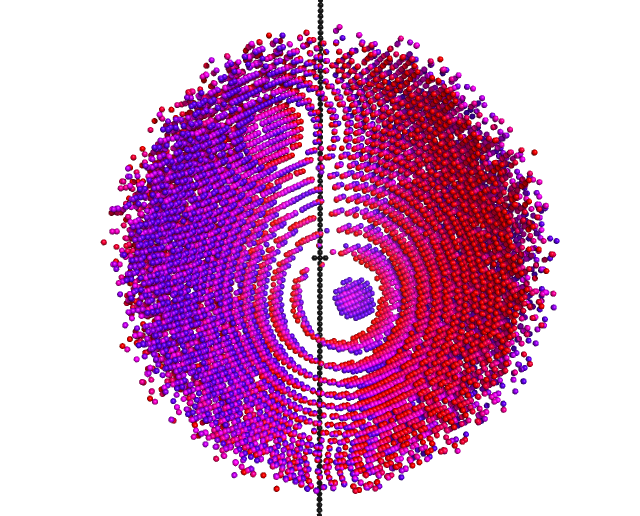 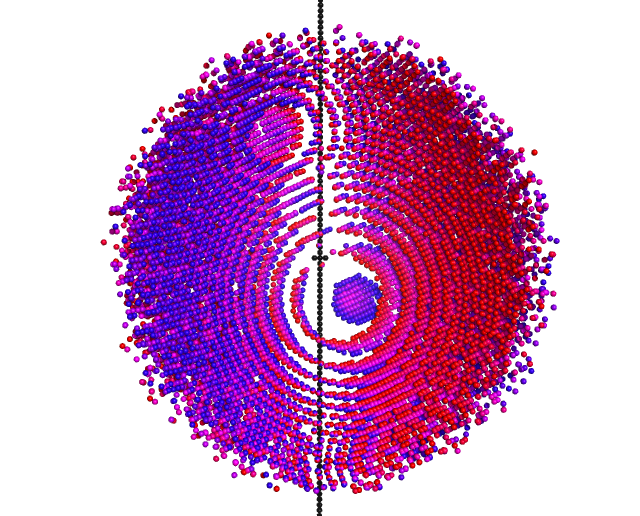 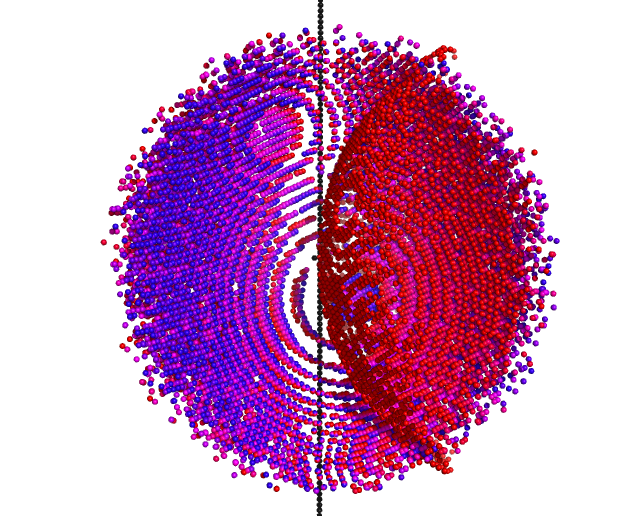 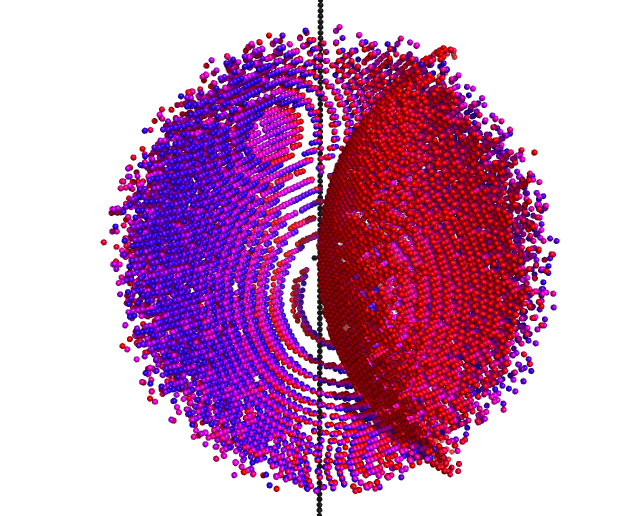 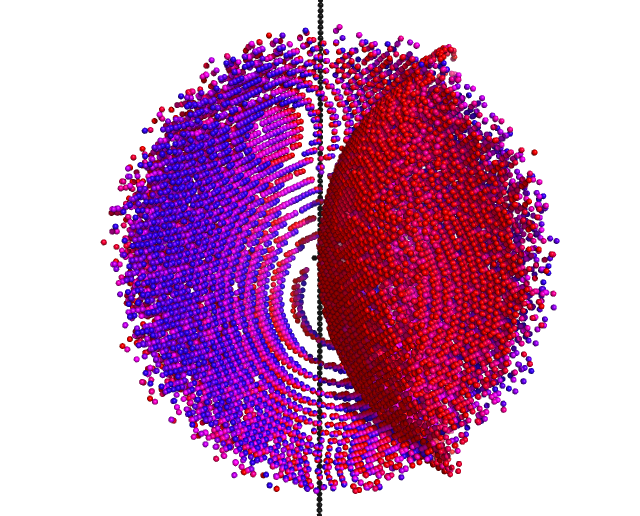 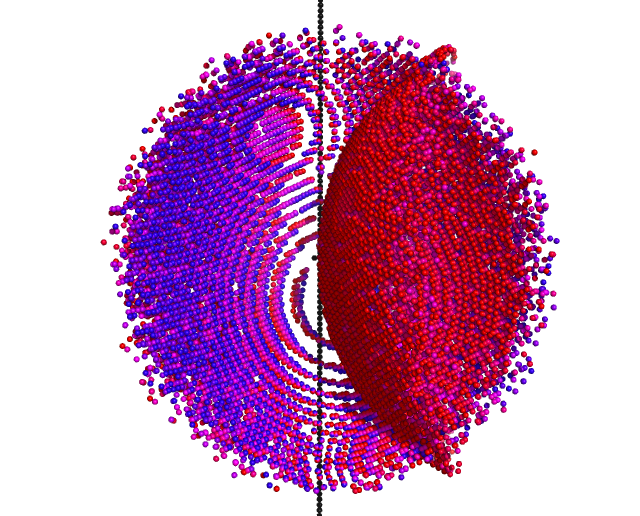 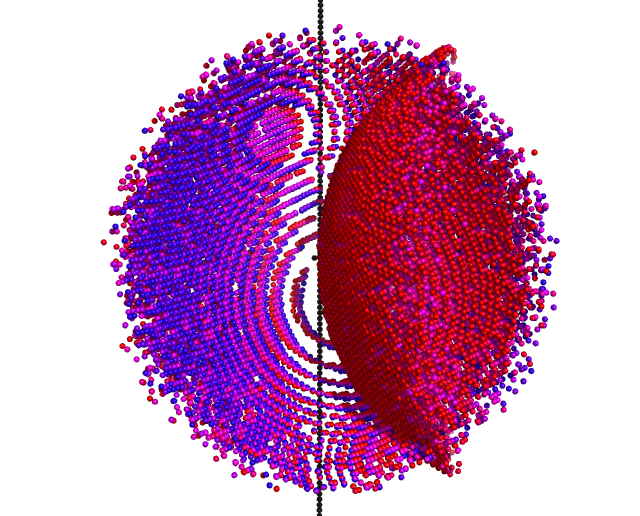 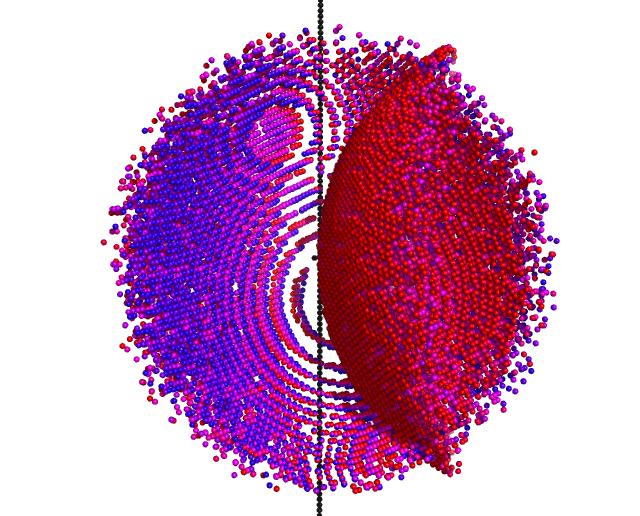 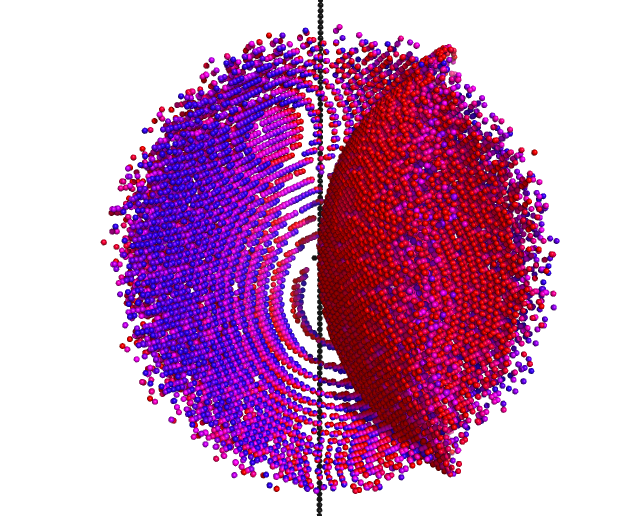 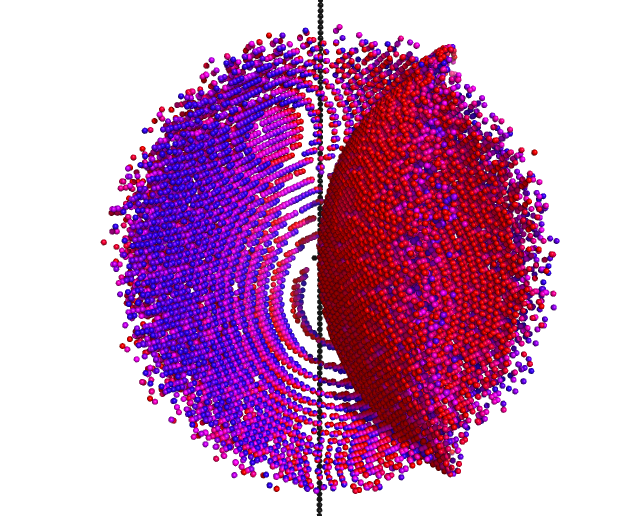 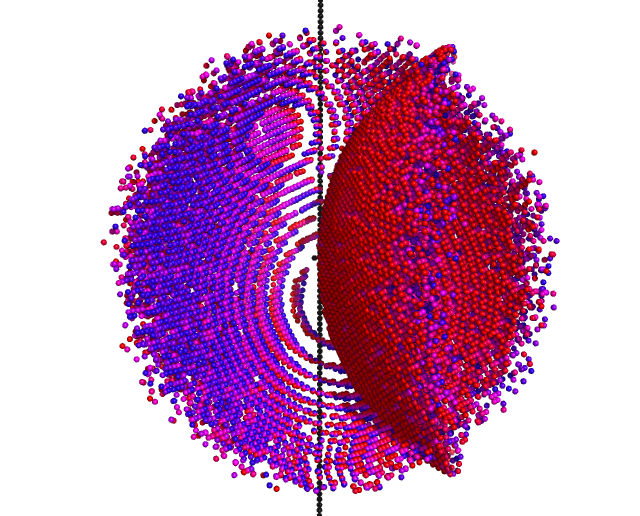 Spindle axis
001, 002, 003, 004, 005, 006, 007, 008, 009, 010
171, 172, 173
001
001, 002
001, 002, 003
001, 002, 003, 004
001, 002, 003, 004, 005
001, 002, 003, 004, 005, 006
001, 002, 003, 004, 005, 006, 007
001, 002, 003, 004, 005, 006, 007, 008
001, 002, 003, 004, 005, 006, 007, 008, 009
001, 002, 003, 004, 005, 006, 007, 008, 009, 010
001, 002, 003, 004, 005, 006, 007, 008, 009, 010
171
001, 002, 003, 004, 005, 006, 007, 008, 009, 010
171, 172
001, 002, 003, 004, 005, 006, 007, 008, 009, 010
171, 172, 173, 174
001, 002, 003, 004, 005, 006, 007, 008, 009, 010
171, 172, 173, 174, 175,
001, 002, 003, 004, 005, 006, 007, 008, 009, 010
171, 172, 173, 174, 175, 176
001, 002, 003, 004, 005, 006, 007, 008, 009, 010
171, 172, 173, 174, 175, 176, 177
001, 002, 003, 004, 005, 006, 007, 008, 009, 010
171, 172, 173, 174, 175, 176, 177, 178
001, 002, 003, 004, 005, 006, 007, 008, 009, 010
171, 172, 173, 174, 175, 176, 177, 178, 179
001, 002, 003, 004, 005, 006, 007, 008, 009, 010
171, 172, 173, 174, 175, 176, 177, 178, 179, 180
001
001, 002
001, 002, 003
001, 002, 003, 004
001, 002, 003, 004, 005
001, 002, 003, 004, 005, 006
001, 002, 003, 004, 005, 006, 007
001, 002, 003, 004, 005, 006, 007, 008
001, 002, 003, 004, 005, 006, 007, 008, 009
001, 002, 003, 004, 005, 006, 007, 008, 009, 010
001, 002, 003, 004, 005, 006, 007, 008, 009, 010
171
001, 002, 003, 004, 005, 006, 007, 008, 009, 010
171, 172
001, 002, 003, 004, 005, 006, 007, 008, 009, 010
171, 172, 173, 174
001, 002, 003, 004, 005, 006, 007, 008, 009, 010
171, 172, 173, 174, 175,
001, 002, 003, 004, 005, 006, 007, 008, 009, 010
171, 172, 173, 174, 175, 176
001, 002, 003, 004, 005, 006, 007, 008, 009, 010
171, 172, 173, 174, 175, 176, 177
001, 002, 003, 004, 005, 006, 007, 008, 009, 010
171, 172, 173, 174, 175, 176, 177, 178
001, 002, 003, 004, 005, 006, 007, 008, 009, 010
171, 172, 173, 174, 175, 176, 177, 178, 179
001, 002, 003, 004, 005, 006, 007, 008, 009, 010
171, 172, 173, 174, 175, 176, 177, 178, 179, 180
Draw vectors between reciprocal lattice points.For simplicity, only points from image 8 are shown.
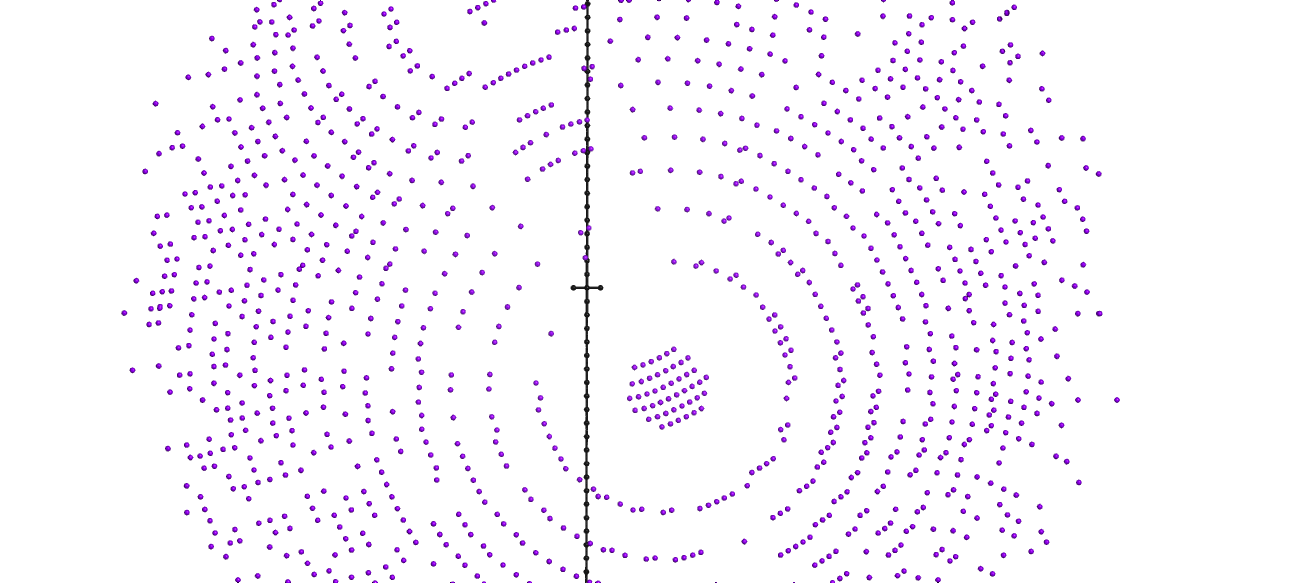 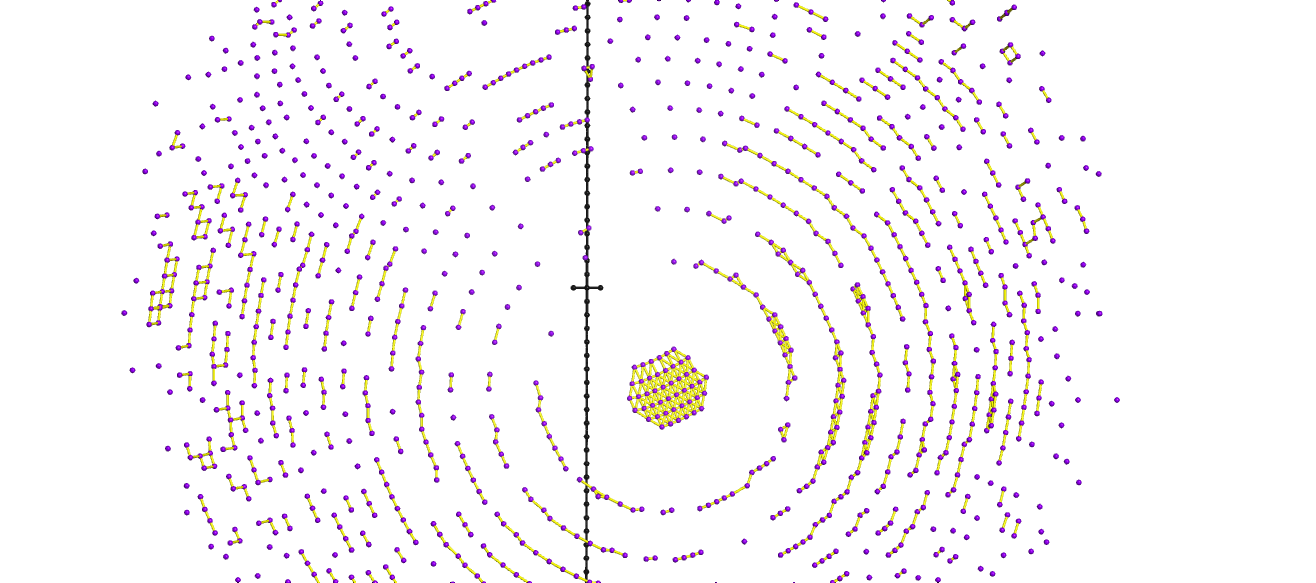 Vectors of same length & direction are grouped together
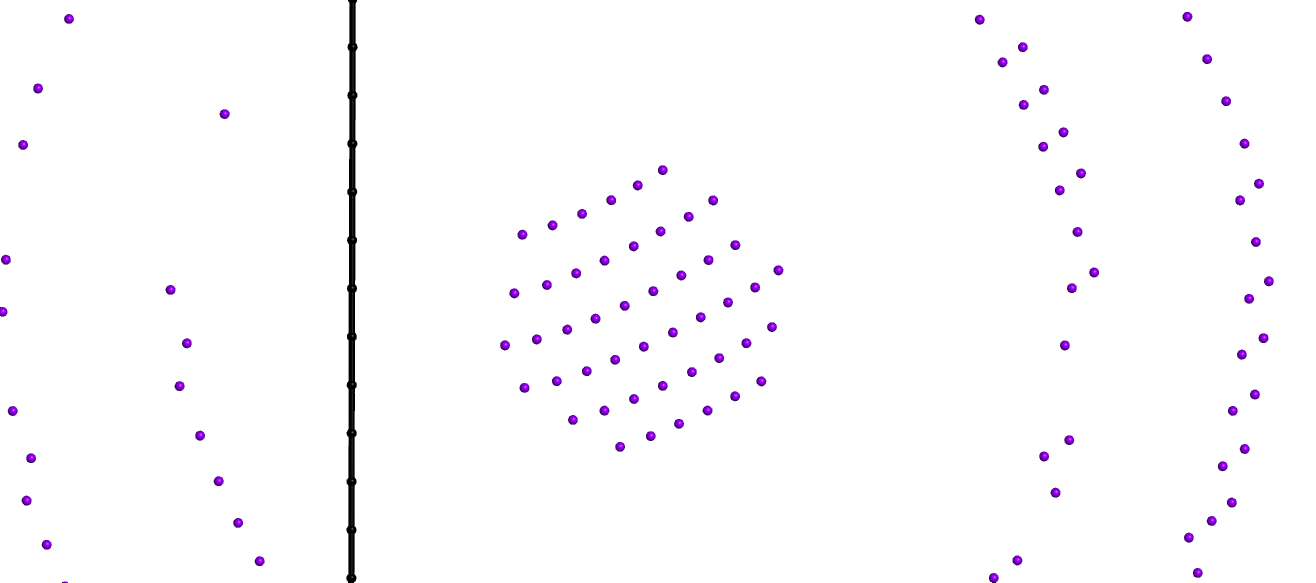 65 vectors like this:
Vectors of same length & direction are grouped together
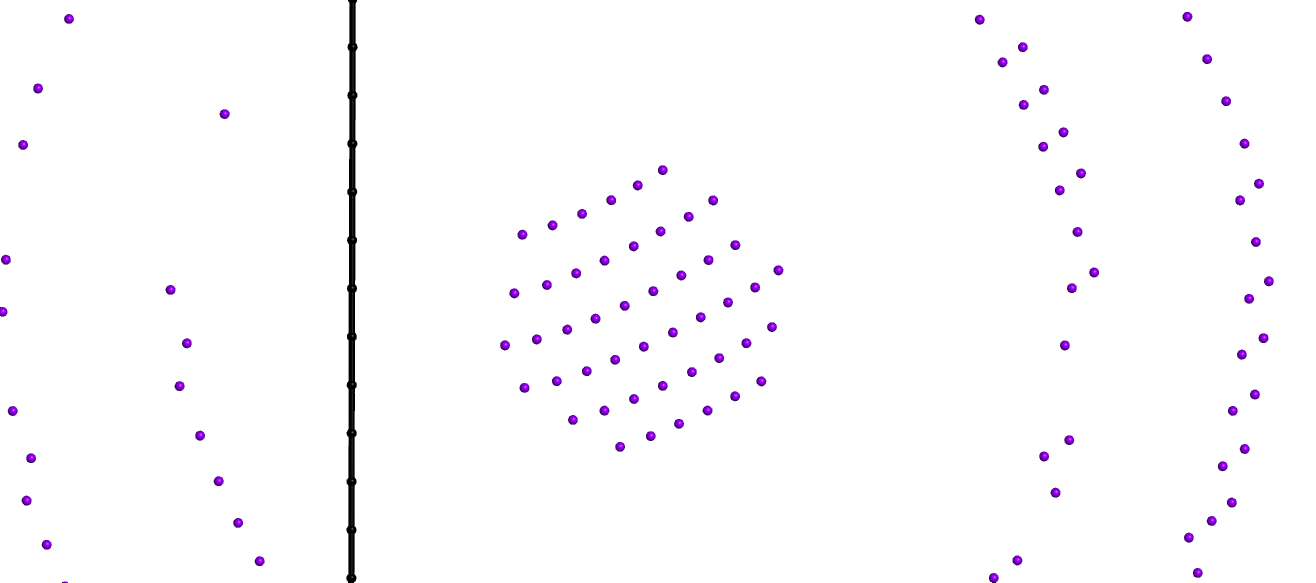 53 vectors like this:
Algorithm for best choice of a*, b*, c*
Difference vector clusters are accumulated in a 3D histogram. These vectors represent all candidate reciprocal lattice vectors. For example:







Choose the shortest three linear independent real-space lattice vectors forming a right-handed set.
#  COORDINATES OF VECTOR CLUSTER   FREQUENCY       CLUSTER INDICES
    1 -0.0026247 0.0170582-0.0027500     2025.      0.99     -0.00     -0.99
    2 -0.0060520-0.0130311 0.0026847     1878.     -1.00      0.00      0.01
    3 -0.0086356 0.0040538-0.0000834     1832.     -0.00     -0.00     -0.99
    4 -0.0034720-0.0301176 0.0054258     1536.     -1.99      0.00      1.00
    5 -0.0052358 0.0342473-0.0054914     1414.      2.00     -0.00     -1.99
    6 -0.0015319 0.0195839 0.0114708     1380.      1.00      0.99     -1.00
    7  0.0045649 0.0325816 0.0088457     1372.      2.00      1.00     -1.00
    .   .         .         .                .       .         .         .
   60  0.0044282-0.0816564 0.0136375      685.     -5.00     -0.00      4.00
Choose the lattice of highest symmetry and quality of fit<10
LATTICE-  BRAVAIS-   QUALITY  UNIT CELL CONSTANTS (ANGSTROEM & DEGREES)
 CHARACTER  LATTICE     OF FIT      a      b      c   alpha  beta gamma
 *  44        aP          0.0      68.2   68.4  102.9  90.1  90.2  90.1
 *  31        aP          0.7      68.2   68.4  102.9  90.1  89.8  89.9
 *  33        mP          1.4      68.2   68.4  102.9  90.1  90.2  90.1
 *  34        mP          3.2      68.2  102.9   68.4  90.1  90.1  90.2
 *  35        mP          3.3      68.4   68.2  102.9  90.2  90.1  90.1
 *  32        oP          3.9      68.2   68.4  102.9  90.1  90.2  90.1
 *  14        mC          5.5      96.5   96.7  102.9  89.9  90.2  89.8
 *  10        mC          6.3      96.5   96.7  102.9  90.1  90.2  90.2
 *  13        oC          6.9      96.5   96.7  102.9  89.9  90.2  89.8
 *  11        tP          7.6      68.2   68.4  102.9  90.1  90.2  90.1
    37        mC        248.2     216.5   68.2   68.4  90.1  90.1  71.8
    36        oC        248.9      68.2  216.5   68.4  89.9  90.1 108.2
    28        mC        249.2      68.2  216.5   68.4  90.1  90.1  71.8
    39        mC        251.8     152.8   68.2  102.9  90.2  90.1  63.6
    29        mC        251.8      68.2  152.8  102.9  90.1  90.2  63.6
    41        mC        251.9     216.8   68.4   68.2  90.1  90.2  71.6
    38        oC        252.4      68.2  152.8  102.9  89.9  90.2 116.4
    40        oC        252.6      68.2  216.5   68.4  89.9  90.1 108.2
    30        mC        252.9      68.2  216.5   68.4  90.1  90.1  71.8
    12        hP        256.1      68.2   68.4  102.9  90.1  90.2  90.1
Choose the lattice of highest symmetry and quality of fit<10
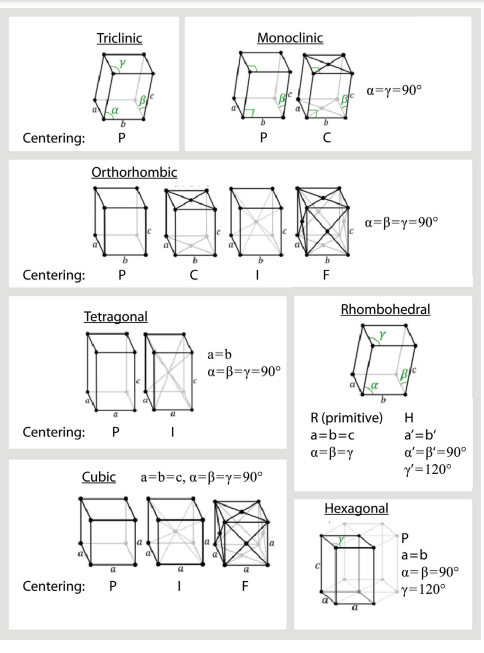 LATTICE-  BRAVAIS-   QUALITY  UNIT CELL CONSTANTS (ANGSTROEM & DEGREES)
 CHARACTER  LATTICE     OF FIT      a      b      c   alpha  beta gamma
 *  44        aP          0.0      68.2   68.4  102.9  90.1  90.2  90.1
 *  31        aP          0.7      68.2   68.4  102.9  90.1  89.8  89.9
 *  33        mP          1.4      68.2   68.4  102.9  90.1  90.2  90.1
 *  34        mP          3.2      68.2  102.9   68.4  90.1  90.1  90.2
 *  35        mP          3.3      68.4   68.2  102.9  90.2  90.1  90.1
 *  32        oP          3.9      68.2   68.4  102.9  90.1  90.2  90.1
 *  14        mC          5.5      96.5   96.7  102.9  89.9  90.2  89.8
 *  10        mC          6.3      96.5   96.7  102.9  90.1  90.2  90.2
 *  13        oC          6.9      96.5   96.7  102.9  89.9  90.2  89.8
 *  11        tP          7.6      68.2   68.4  102.9  90.1  90.2  90.1
    37        mC        248.2     216.5   68.2   68.4  90.1  90.1  71.8
    36        oC        248.9      68.2  216.5   68.4  89.9  90.1 108.2
    28        mC        249.2      68.2  216.5   68.4  90.1  90.1  71.8
    39        mC        251.8     152.8   68.2  102.9  90.2  90.1  63.6
    29        mC        251.8      68.2  152.8  102.9  90.1  90.2  63.6
    41        mC        251.9     216.8   68.4   68.2  90.1  90.2  71.6
    38        oC        252.4      68.2  152.8  102.9  89.9  90.2 116.4
    40        oC        252.6      68.2  216.5   68.4  89.9  90.1 108.2
    30        mC        252.9      68.2  216.5   68.4  90.1  90.1  71.8
    12        hP        256.1      68.2   68.4  102.9  90.1  90.2  90.1
aP
mP
mC
oP
oC
oI
oF
hR
tI
tP
hP
cP
cI
cF
***** INDEXING OF OBSERVED SPOTS IN SPACE GROUP #   1 *****
     17548 OUT OF     25072 SPOTS INDEXED.  (about 70%)
LATTICE-  BRAVAIS-   QUALITY  UNIT CELL CONSTANTS (ANGSTROEM & DEGREES)
 CHARACTER  LATTICE     OF FIT      a      b      c   alpha  beta gamma
 *  44        aP          0.0      68.2   68.4  102.9  90.1  90.2  90.1
 *  31        aP          0.7      68.2   68.4  102.9  90.1  89.8  89.9
 *  33        mP          1.4      68.2   68.4  102.9  90.1  90.2  90.1
 *  34        mP          3.2      68.2  102.9   68.4  90.1  90.1  90.2
 *  35        mP          3.3      68.4   68.2  102.9  90.2  90.1  90.1
 *  32        oP          3.9      68.2   68.4  102.9  90.1  90.2  90.1
 *  14        mC          5.5      96.5   96.7  102.9  89.9  90.2  89.8
 *  10        mC          6.3      96.5   96.7  102.9  90.1  90.2  90.2
 *  13        oC          6.9      96.5   96.7  102.9  89.9  90.2  89.8
 *  11        tP          7.6      68.2   68.4  102.9  90.1  90.2  90.1
    37        mC        248.2     216.5   68.2   68.4  90.1  90.1  71.8
    36        oC        248.9      68.2  216.5   68.4  89.9  90.1 108.2
    28        mC        249.2      68.2  216.5   68.4  90.1  90.1  71.8
    39        mC        251.8     152.8   68.2  102.9  90.2  90.1  63.6
    29        mC        251.8      68.2  152.8  102.9  90.1  90.2  63.6
    41        mC        251.9     216.8   68.4   68.2  90.1  90.2  71.6
    38        oC        252.4      68.2  152.8  102.9  89.9  90.2 116.4
    40        oC        252.6      68.2  216.5   68.4  89.9  90.1 108.2
    30        mC        252.9      68.2  216.5   68.4  90.1  90.1  71.8
    12        hP        256.1      68.2   68.4  102.9  90.1  90.2  90.1
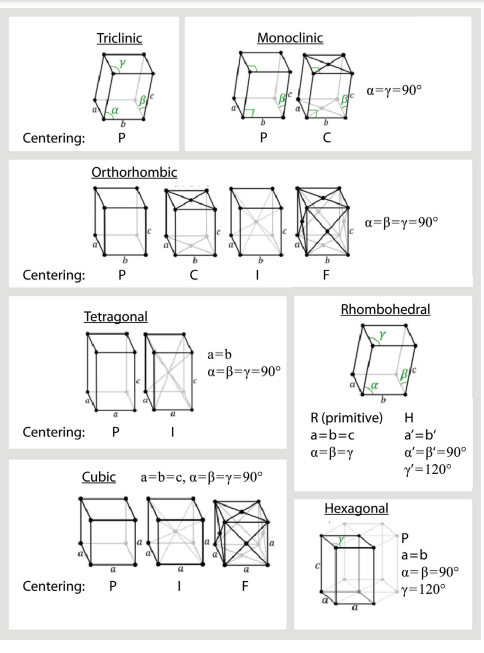 tI
tP
Integration for image 004
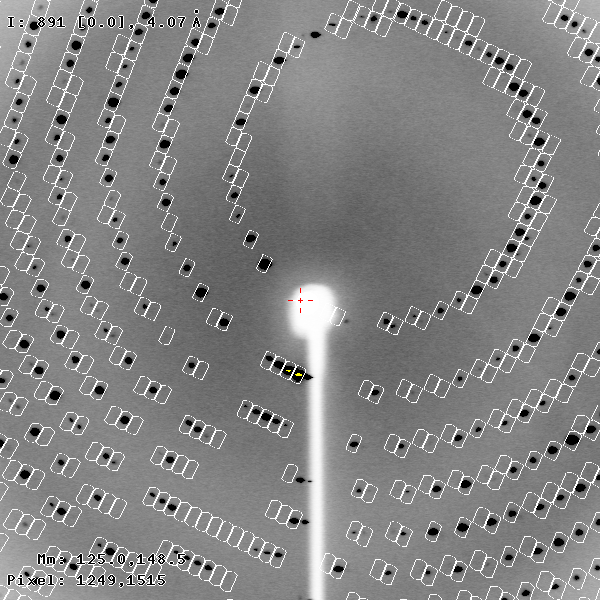 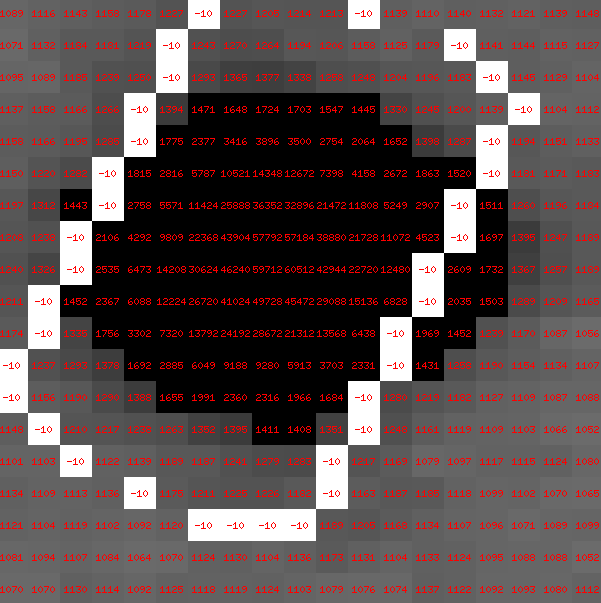 001 002 003 004 005 006 007 008 009 010
001 002 003 004 005 006 007 008 009 010
1) Draw boundaries of each reflection
2) Sum the intensities recorded on each pixel within boundary.
3) Repeat for each spot on each image.
Integration for first 10 images
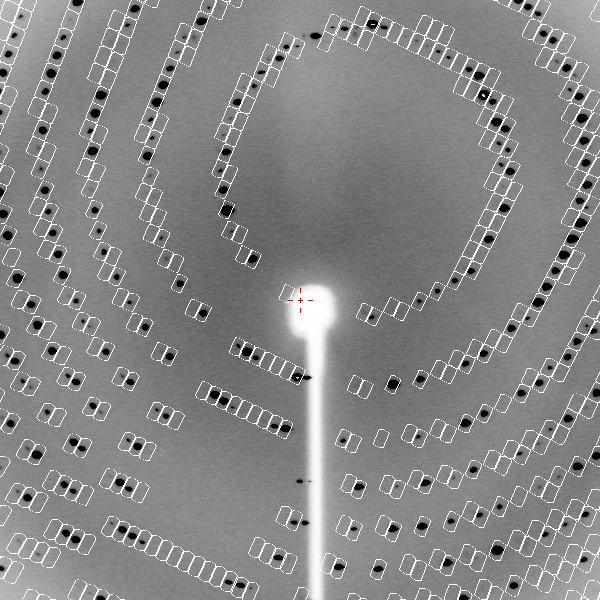 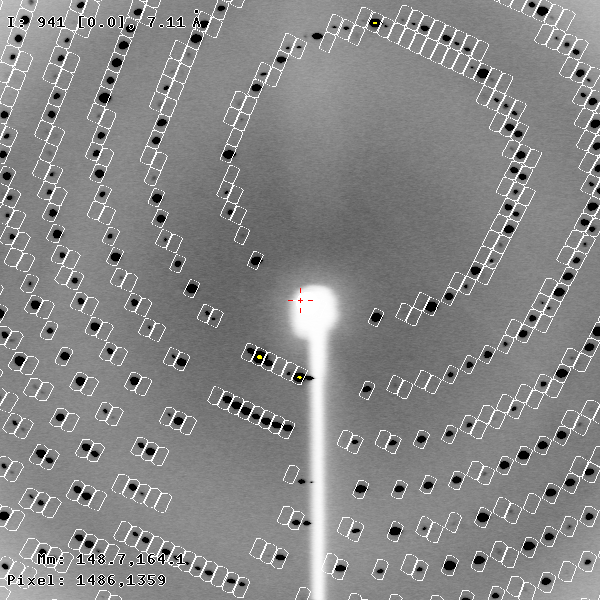 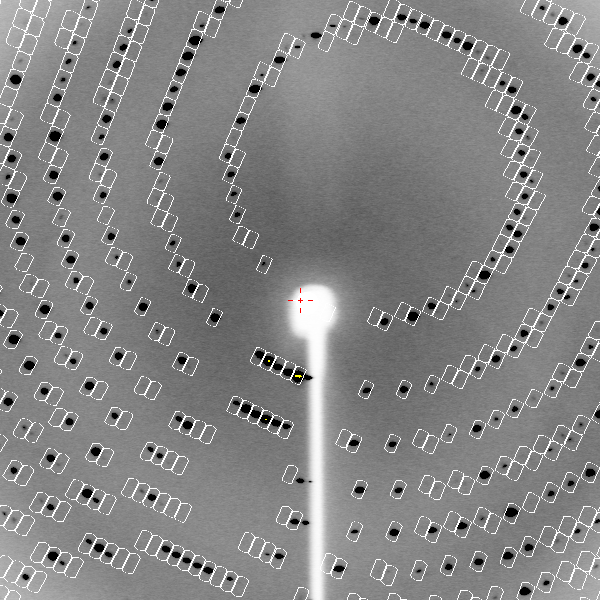 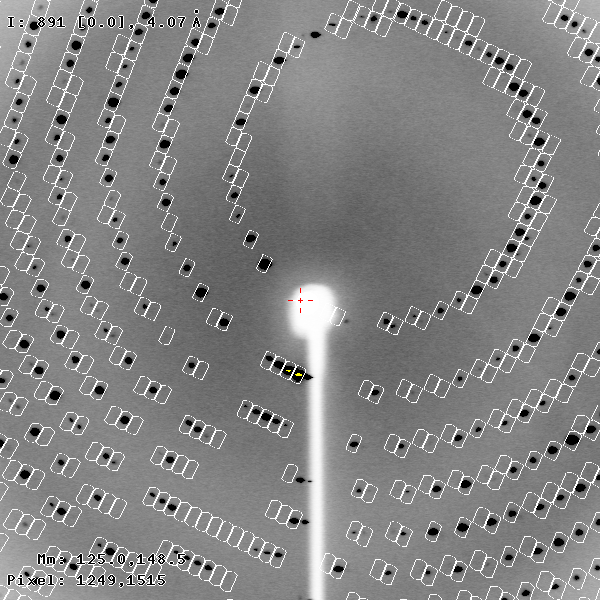 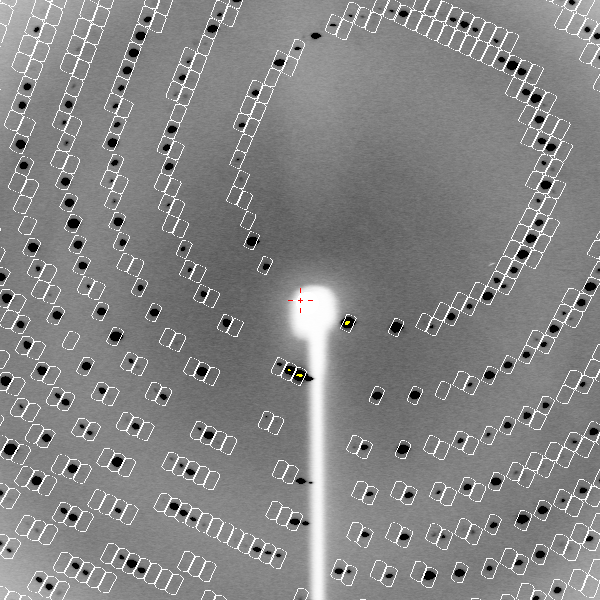 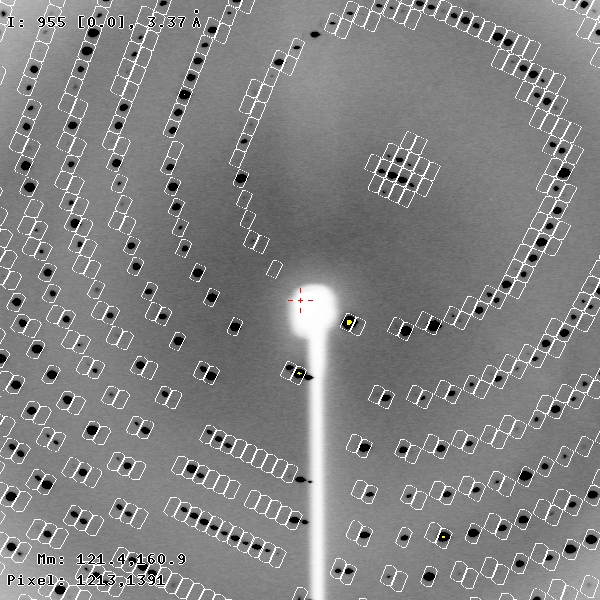 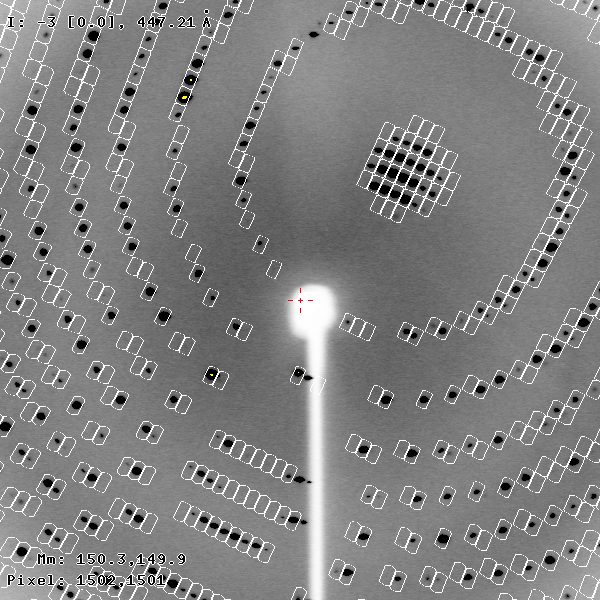 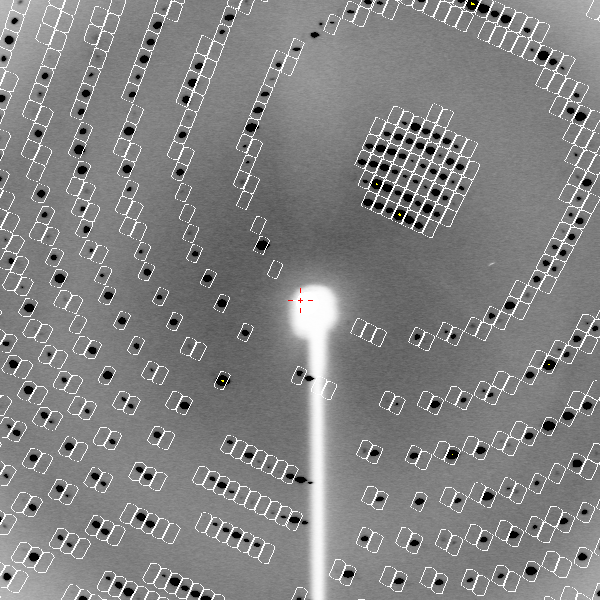 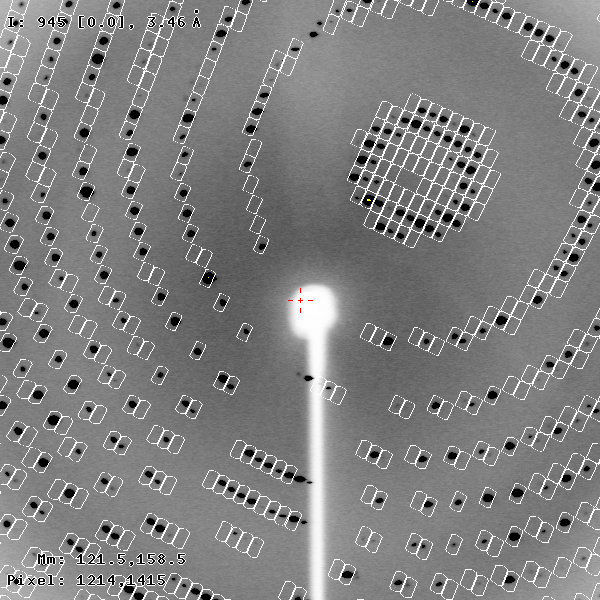 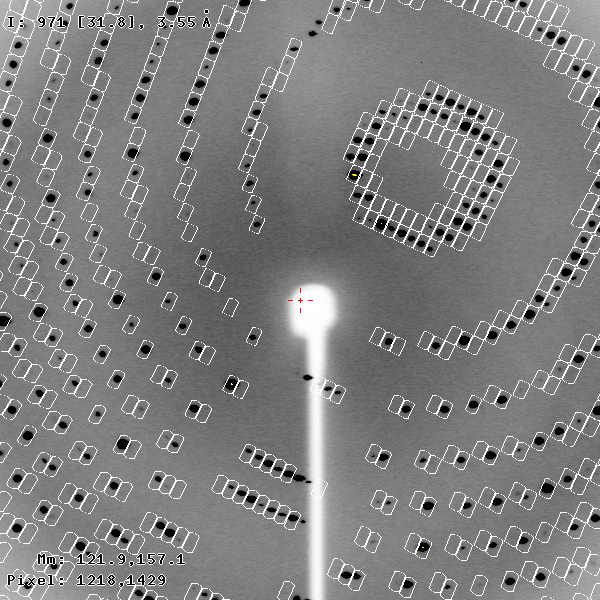 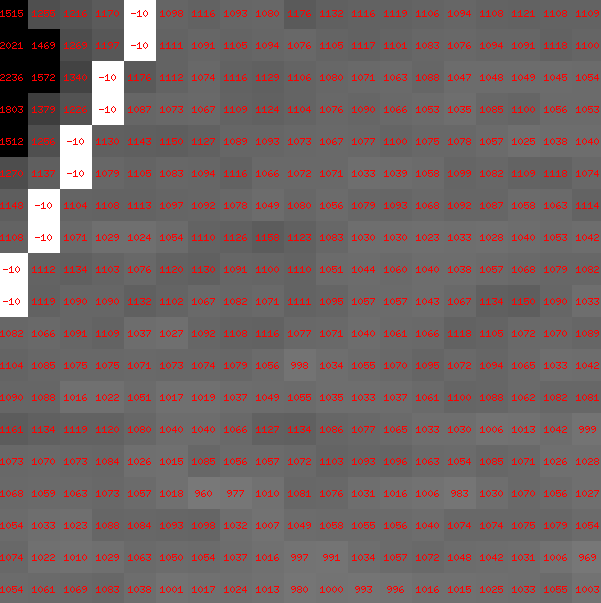 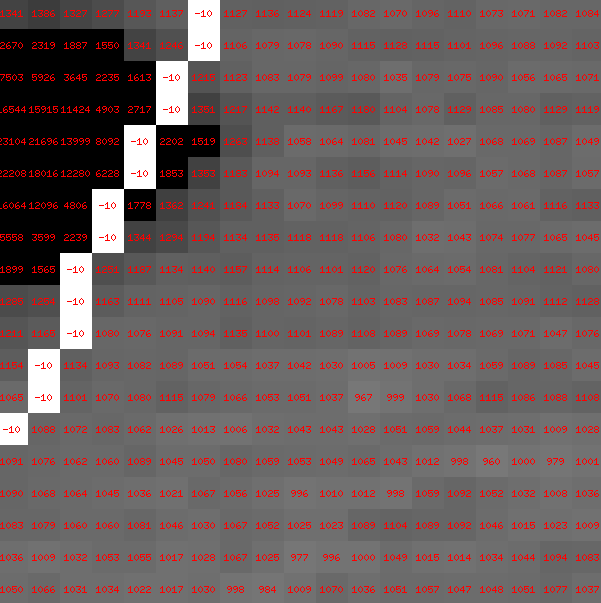 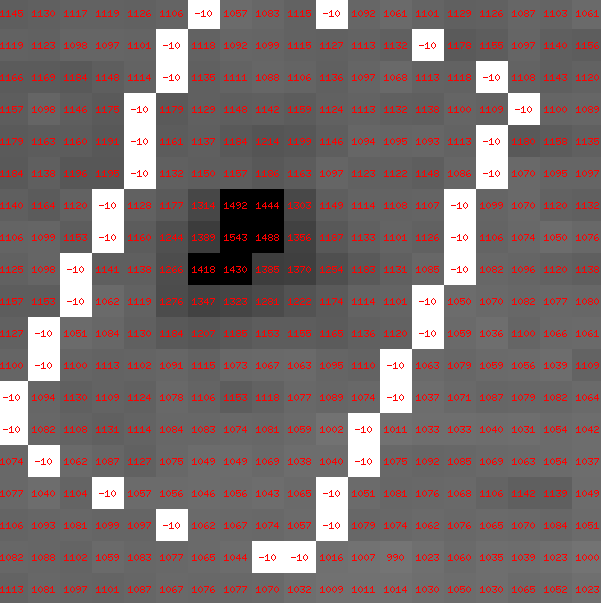 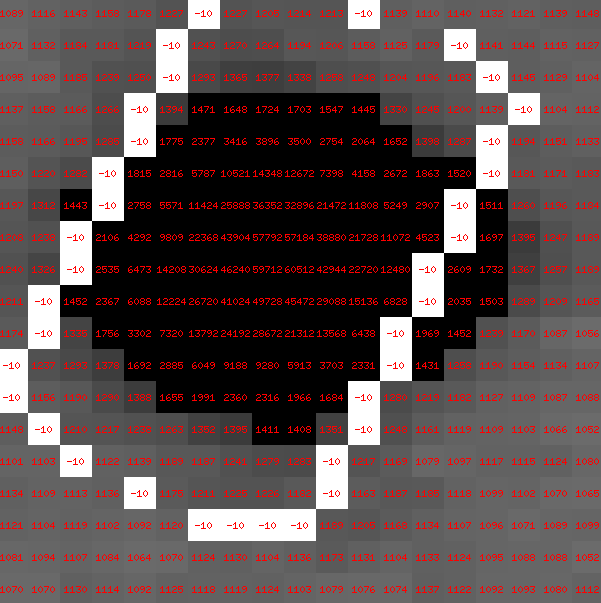 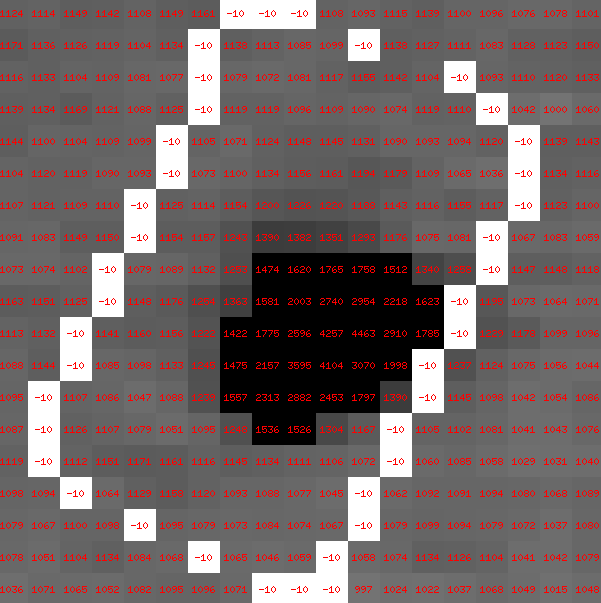 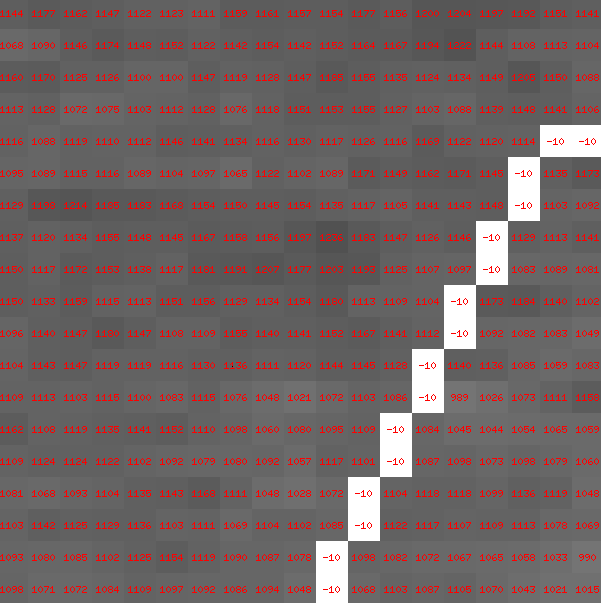 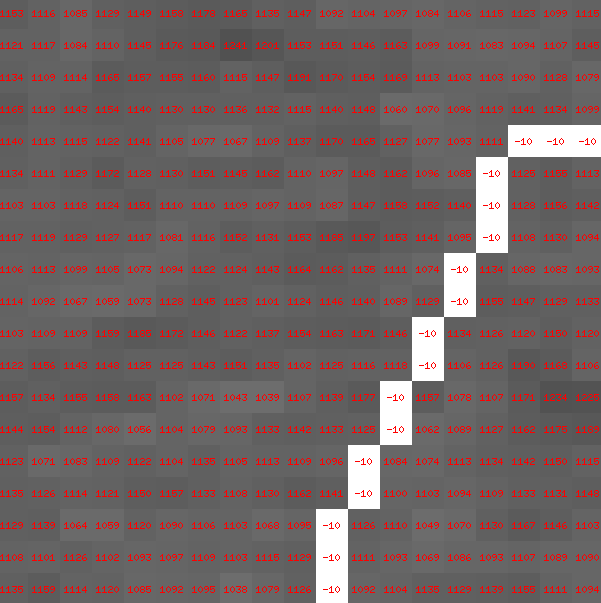 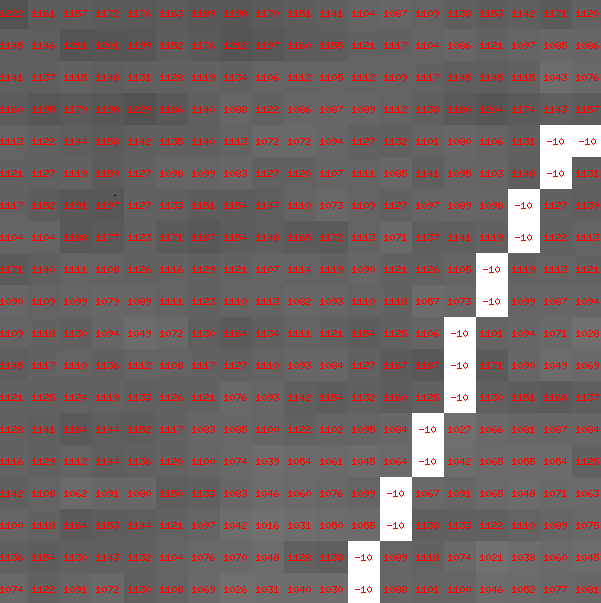 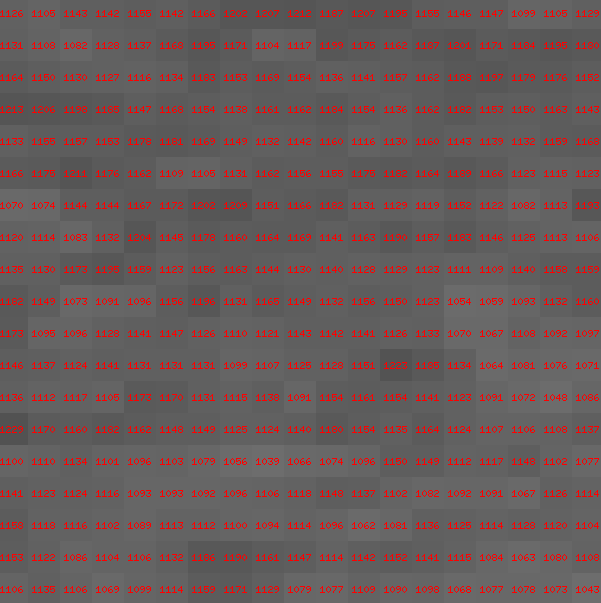 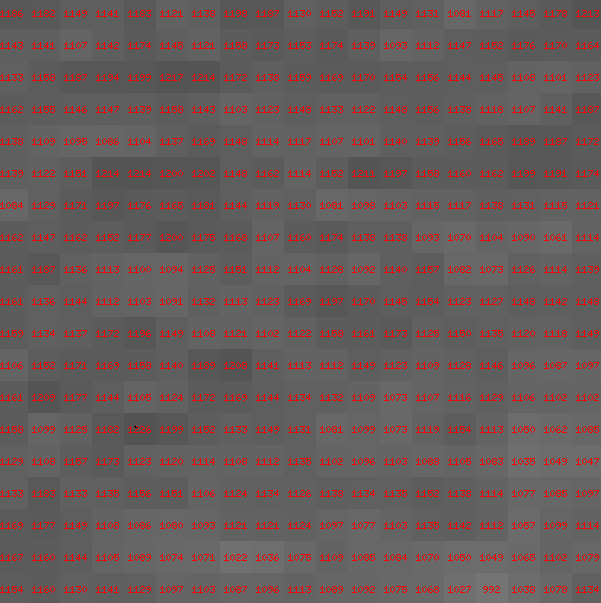 001 002 003 004 005 006 007 008 009 010
001 002 003 004 005 006 007 008 009 010
001 002 003 004 005 006 007 008 009 010
001 002 003 004 005 006 007 008 009 010
001 002 003 004 005 006 007 008 009 010
001 002 003 004 005 006 007 008 009 010
001 002 003 004 005 006 007 008 009 010
001 002 003 004 005 006 007 008 009 010
001 002 003 004 005 006 007 008 009 010
001 002 003 004 005 006 007 008 009 010
001 002 003 004 005 006 007 008 009 010
001 002 003 004 005 006 007 008 009 010
001 002 003 004 005 006 007 008 009 010
001 002 003 004 005 006 007 008 009 010
001 002 003 004 005 006 007 008 009 010
001 002 003 004 005 006 007 008 009 010
001 002 003 004 005 006 007 008 009 010
001 002 003 004 005 006 007 008 009 010
001 002 003 004 005 006 007 008 009 010
001 002 003 004 005 006 007 008 009 010
1) Draw boundaries of each reflection
2) Sum the intensities recorded on each pixel within boundary.
3) Repeat for each spot on each image.
Output integrated intensities
INTEGRATE.HKL file has 1,238,805 lines from this 1.4 Å data set ProK
!UNIT_CELL_CONSTANTS=    67.918    67.918   102.177  90.000  90.000  90.000
!  H,  K, L,     IOBS,    SIGMA,  XCAL, YCAL,  ZCAL,    RLP,  PEAK,CORR,MAXC,XOBS, YOBS, ZOBS,  ALF0,BET0,ALF1,BET1,PSI,ISEG
 -47 -11 -7 2.545E+02 2.788E+02 2995.1 2344.0 604.8 1.38699 77.12746  4 33 2978.5 2336.6 605.0  45.91 0.07 -29.44 66.81 -118.54 1
 -47 -11 -6 1.002E+03 3.147E+02   22.1 2318.8  94.9 1.39114 78.49145 10 32   29.5 2311.6  95.0  31.25 0.09 -151.27 66.62 95.30 1
 -47 -11 -6 1.366E+02 2.771E+02 2994.8 2329.0 603.0 1.39049 79.95720  4 29 2987.3 2329.6 603.1  45.91 0.07 -29.01 66.72 -118.77 1
 -47 -11 -5 1.872E+03 3.339E+02   21.5 2304.4  93.7 1.39492 92.47218 23 35   25.3 2304.5  93.7  31.25 0.09 -151.71 66.54 94.48 1
 -47 -11 -5 1.204E+03 2.971E+02 2995.5 2314.6 601.1 1.39429 78.44115 15 30 2986.6 2311.4 601.0  45.91 0.07 -28.57 66.64 -118.99 1
 -47 -11 -4 6.058E+02 3.242E+02   20.0 2290.6  92.4 1.39900 96.87422 12 77   27.5 2290.6  92.4  31.25 0.09 -152.15 66.47 93.68 1
 -47 -11 -4 4.104E+02 2.919E+02 2992.3 2298.0 599.2 1.39845 80.31631  6 31 2982.4 2288.8 598.7 111.48 0.07 -28.13 66.51 -119.18 1
 -47 -11 -3 2.735E+03 3.281E+02   17.5 2277.3  91.2 1.40337 95.48840 30 34   19.2 2279.0  91.4  31.25 0.09 -152.59 66.42 92.90 1
 -47 -11 -3 9.144E+02 3.109E+02 2994.8 2284.8 597.4 1.40283 75.93009 17 32 2983.7 2282.7 597.4 111.48 0.07 -27.69 66.46 -119.37 1
 -47 -11 -2 3.644E+02 2.749E+02   14.1 2264.4  89.9 1.40808 92.92796  6 35   19.6 2264.0  89.8  31.81 0.09 -153.04 66.39 92.13 1 -47 -11               .-47 -11 -1 1.441E+03 2.964E+02    9.7 2252.0  88.6 1.41308 87.63616 23 33   14.4 2252.3  88.7  32.14 0.09 -153.48 66.36 91.39 1
 -47 -11  0 3.293E+02 2.450E+02    4.4 2240.0  87.3 1.41836 80.78474  7 31   12.0 2236.6  87.0  32.14 0.09 -153.93 66.36 90.67 1
 -47 -10 -9 1.047E+03 3.427E+02   22.3 2316.5 100.7 1.39148 81.59772 16 32   23.3 2318.8 100.7  27.88 0.08 -151.33 66.60 97.62 1
 -47 -10 -9 1.153E+02 2.993E+02 2994.5 2326.5 608.7 1.39095 80.67455  4 31 2987.2 2325.2 608.4  45.91 0.07 -28.94 66.70 -116.36 1
 -47 -10 -8 4.724E+03 3.767E+02   25.0 2300.6  99.5 1.39410 96.97063 44 49   24.9 2301.0  99.2  31.13 0.08 -151.77 66.48 96.75 1
 -47 -10 -8 2.220E+03 3.363E+02 2992.0 2310.8 606.8 1.39349 84.59594 24 33 2988.1 2309.9 606.5  45.91 0.07 -28.51 66.58 -116.63 1
 -47 -10 -7 6.914E+03 3.802E+02   26.6 2285.5  98.3 1.39692 99.42799 57 56   29.5 2287.8  98.5  31.25 0.09 -152.20 66.37 95.90 1
 -47 -10 -7 3.098E+03 3.250E+02 2990.5 2295.6 604.9 1.39632 86.71242 35 35 2985.3 2294.3 604.7  45.91 0.07 -28.08 66.47 -116.87 1
 -47 -10 -6 1.589E+03 2.980E+02   27.3 2271.0  97.1 1.40004 99.54026 16 32   29.5 2272.9  97.1  31.25 0.09 -152.63 66.28 95.07 1
 -47 -10 -6 9.778E+02 3.015E+02 2989.9 2281.0 603.0 1.39944 87.42934 11 33 2984.9 2278.8 602.7  45.91 0.07 -27.65 66.38 -117.11 1
 -47 -10 -5 1.086E+03 3.186E+02   27.1 2257.0  95.8 1.40345 99.49097 13 33   23.1 2258.3  95.7  31.25 0.09 -153.06 66.20 94.25 1
 -47 -10 -5 7.046E+02 3.209E+02 2990.2 2267.0 601.2 1.40285 86.86985  8 33 2986.2 2270.9 601.7  45.91 0.07 -27.22 66.30 -117.33 1
 -47 -10 -4 5.056E+03 3.658E+02   25.9 2243.5  94.6 1.40716 99.29475 48 45   27.0 2247.1  94.5  31.25 0.09 -153.50 66.14 93.46 1
 -47 -10 -4 2.003E+03 3.387E+02 2986.7 2250.9 599.3 1.40664 89.14124 26 34 2985.0 2252.7 599.2 111.36 0.07 -26.79 66.17 -117.53 1
 -47 -10 -3 8.050E+02 3.299E+02   23.8 2230.4  93.3 1.41117 98.79202 16 44   24.0 2225.9  92.9  31.25 0.09 -153.93 66.09 92.69 1
 -47 -10 -3 7.560E+02 3.407E+02 2988.8 2237.9 597.5 1.41066 86.07878 7 31 2984.3 2240.7 597.5 111.48 0.07 -26.35 66.12 -117.73 1
 -47 -10 -2 3.435E+03 3.298E+02 20.8 2217.9 92.0 1.41550 97.47218 30 44 23.3 2220.1 92.1 31.25 0.09 -154.37 66.05 91.93 1
 -47 -10 -2 1.502E+03 3.296E+02 2991.9 2225.3 595.7 1.41499 81.04167 19 38 2987.7 2223.9 595.6 111.48 0.07 -25.91 66.08 -117.92 1
 -47 -10 -1 1.185E+03 3.234E+02 16.8 2205.7 90.7 1.42013 94.89558 14 34 23.3 2203.6 91.0 31.25 0.09 -154.81 66.03 91.20 1
 -47 -10 0 4.880E+02 3.137E+02 11.8 2193.8 89.4 1.42512 90.43126 12 35 17.5 2193.4 89.6 32.13 0.09 -155.26 66.02 90.47 1
 -47 -10 1 7.198E+02 2.775E+02 6.1 2182.4 88.1 1.43037 82.80218 15 34 14.4 2180.9 88.0 32.14 0.09 -155.70 66.03 89.77 1
 -47 -9 -11 1.625E+04 5.170E+02 16.5 2302.1 105.2 1.39783 89.53320 83 75 18.8 2303.5 105.5 27.87 0.08 -151.85 66.58 99.11 1
 -47 -9 -10 3.139E+03 3.181E+02 21.4 2285.6 104.0 1.39940 97.73439 28 45 23.9 2286.7 104.1 27.87 0.08 -152.27 66.43 98.22 1
 -47 -9 -10 1.502E+03 2.902E+02 2994.5 2294.9 610.6 1.39895 79.06115 25 34 2985.4 2292.3 610.5 56.07 0.07 -27.99 66.52 -114.47 1
 -47 -9 -9 1.269E+03 3.169E+02 25.2 2269.7 102.8 1.40127 99.12431 15 33 24.9 2272.3 102.7 27.87 0.08 -152.69 66.30 97.34 1
 -47 -9 -9 3.660E+02 3.163E+02 2991.9 2279.6 608.7 1.40076 84.73209 6 31 2980.7 2278.0 608.8 45.91 0.07 -27.58 66.40 -114.75 1
 -47 -9 -8 3.405E+02 2.993E+02 28.1 2254.4 101.6 1.40342 99.61732 5 36 33.8 2251.4 101.8 27.87 0.08 -153.12 66.17 96.49 1
 -47 -9 -8 5.246E+02 3.242E+02 2989.1 2264.3 606.9 1.40292 88.66219 7 31 2979.4 2256.8 606.8 45.91 0.07 -27.15 66.27 -115.01 1
Intensity weighted reciprocal lattice, sectioned along c*, cutoff at 8 Å resolution for clarity
L=-6
L=-7
L=-8
L=-9
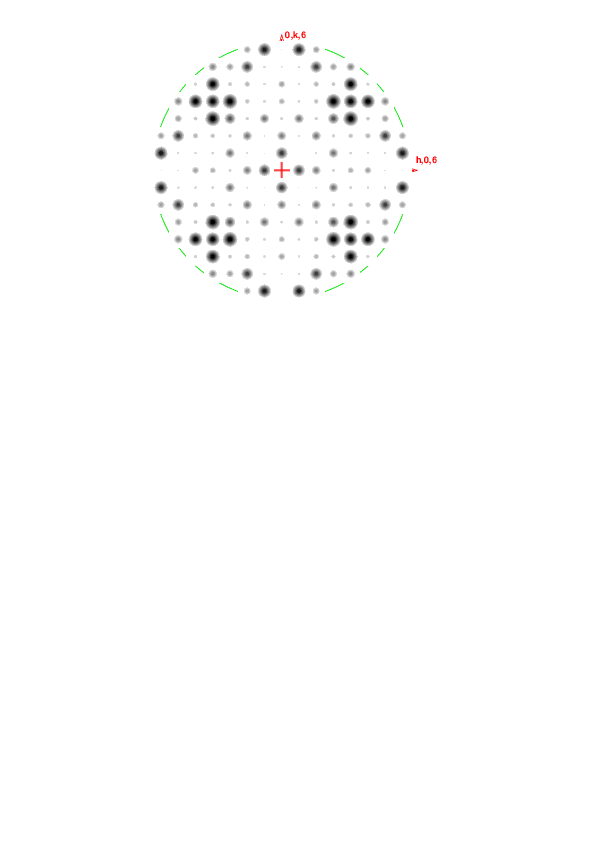 L=-10
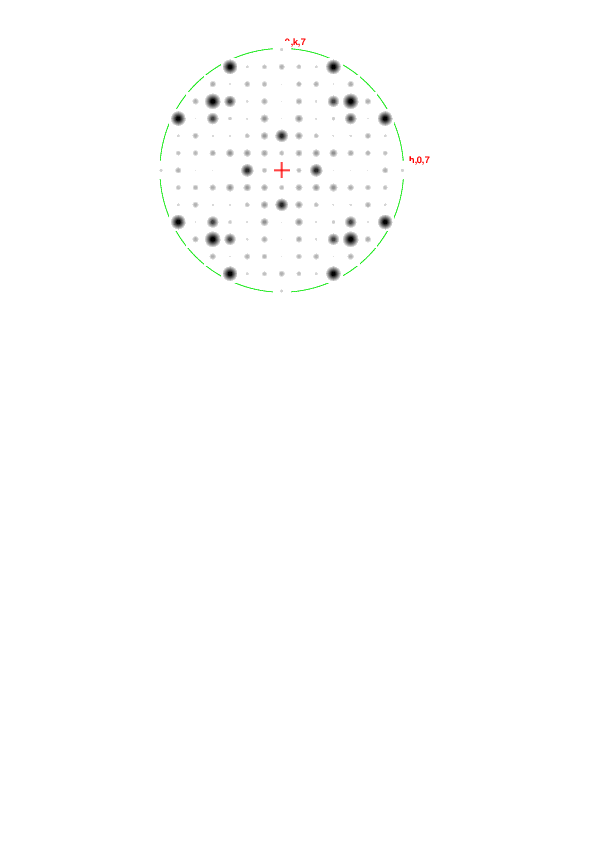 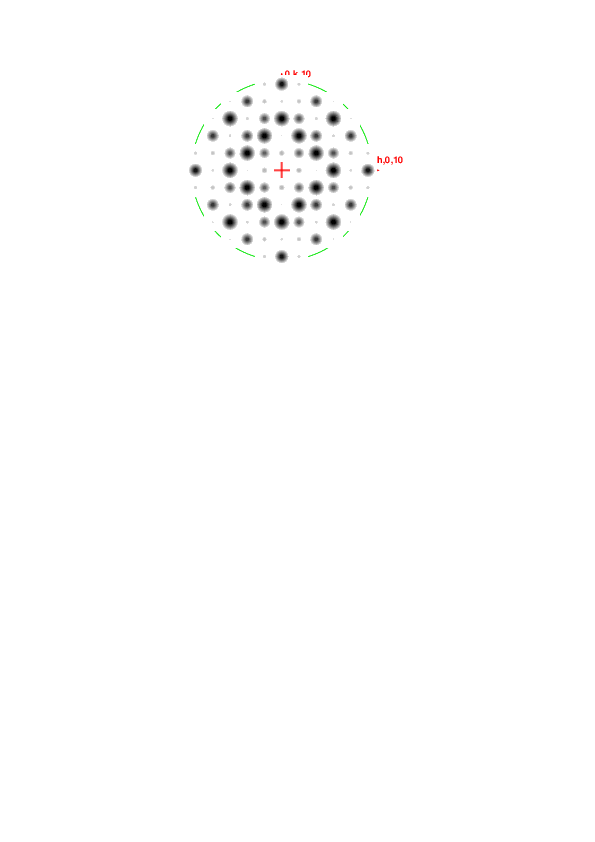 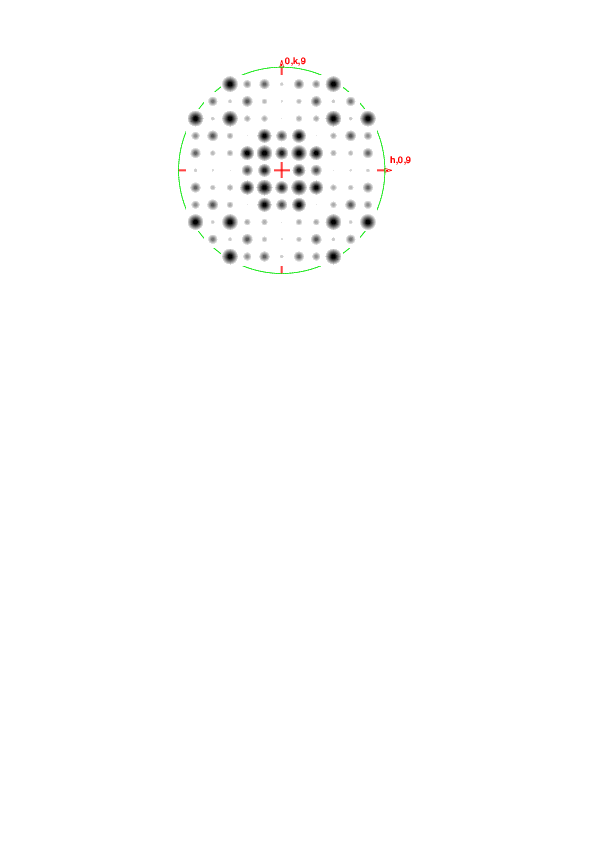 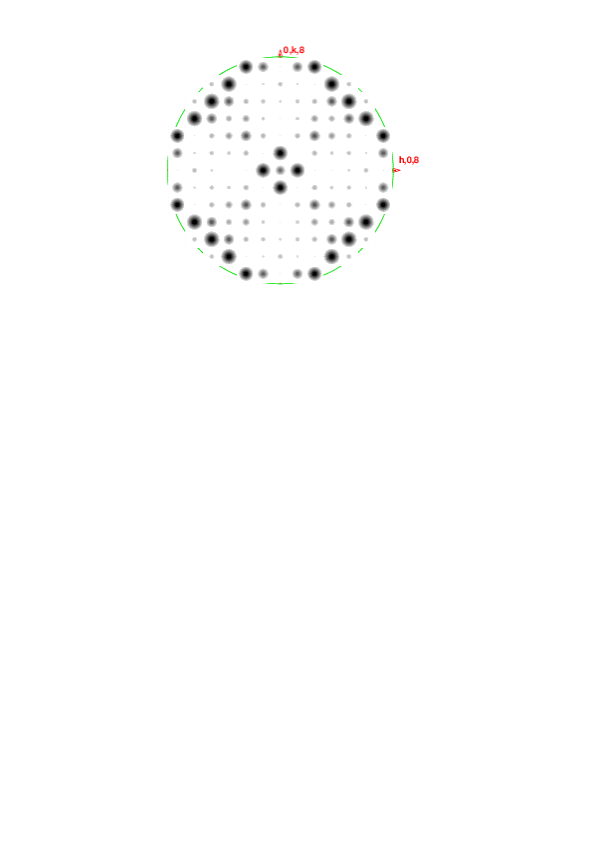 L=-11
L=-12
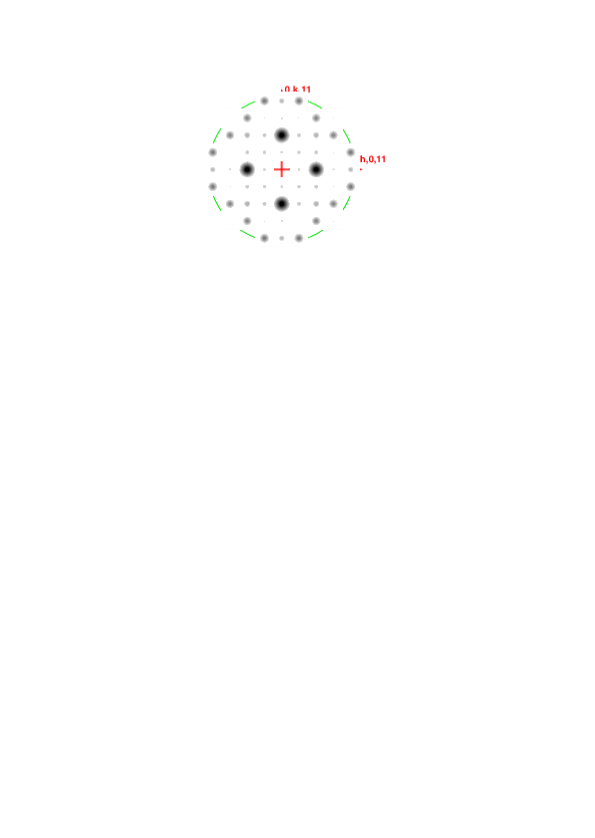 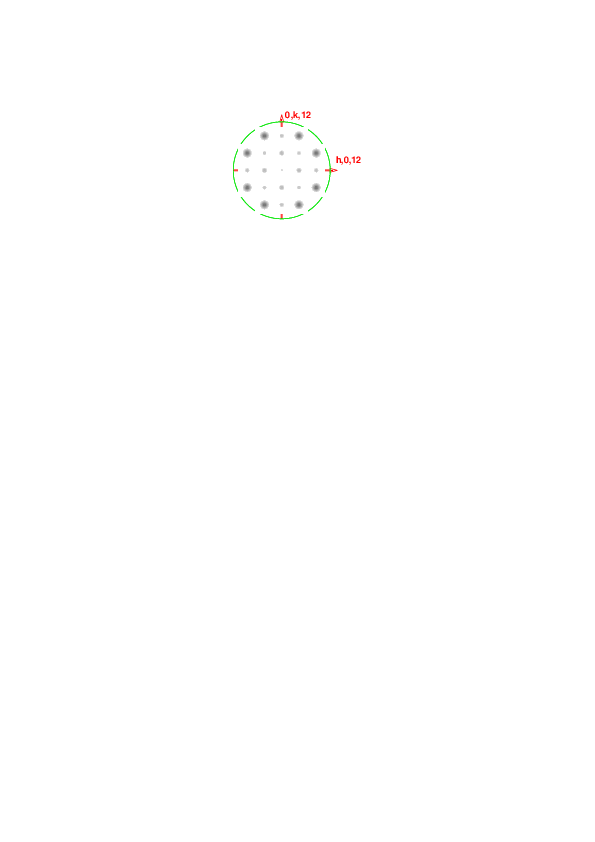 L=-2
L=-5
L=-4
L=-1
L=-3
L=-0
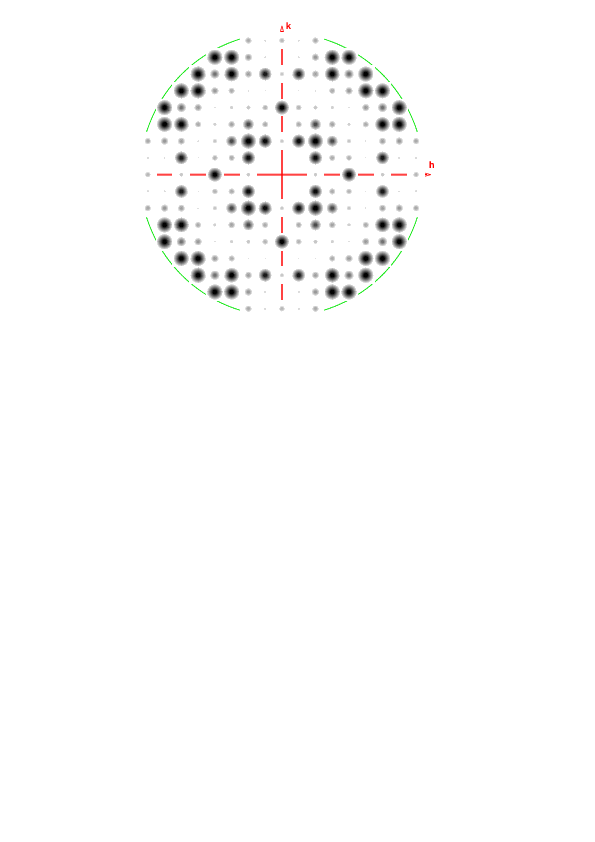 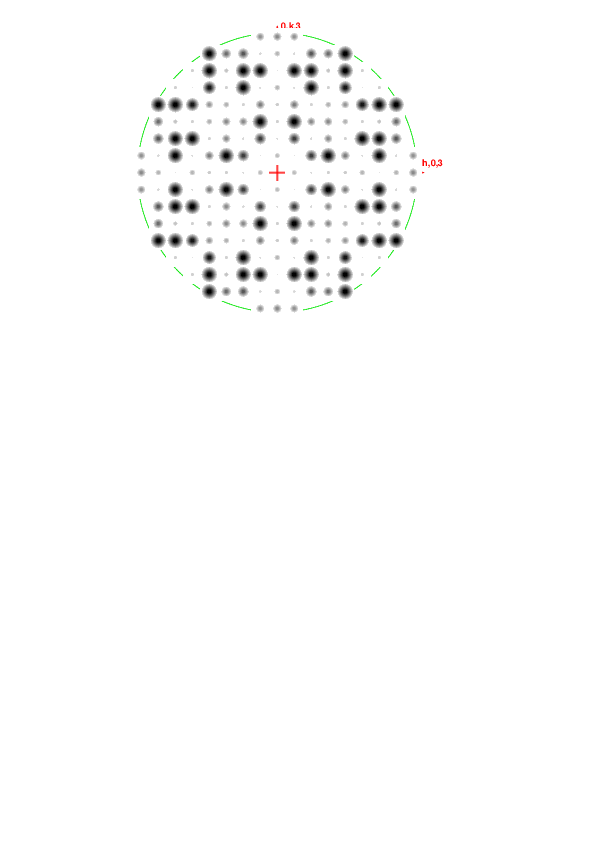 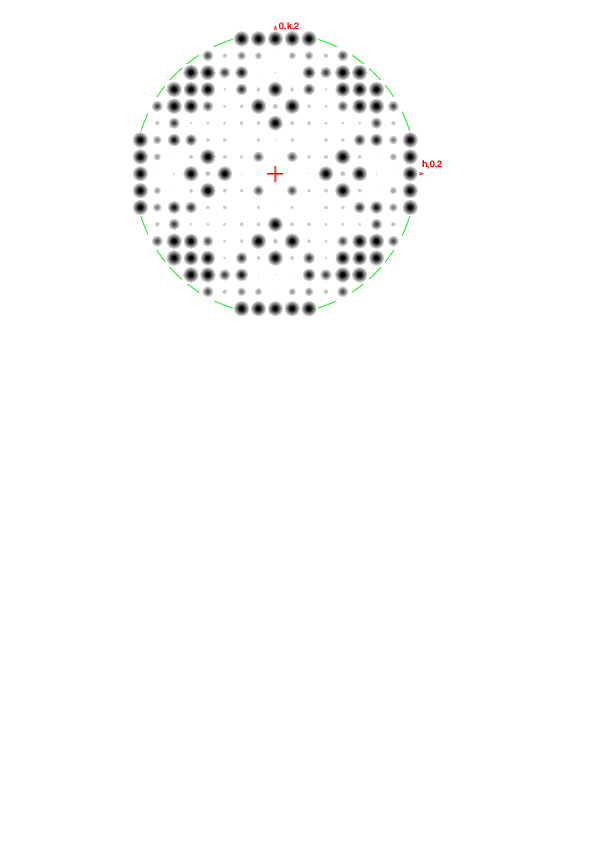 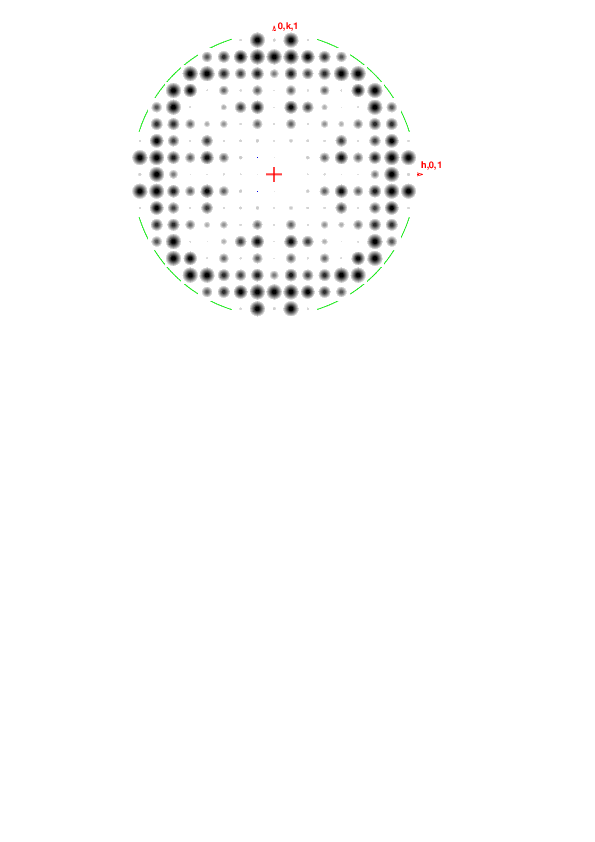 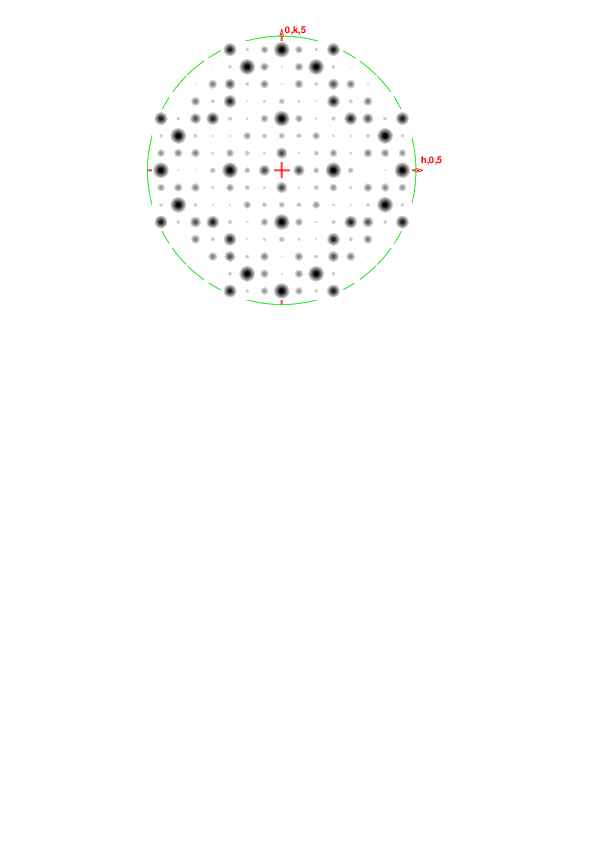 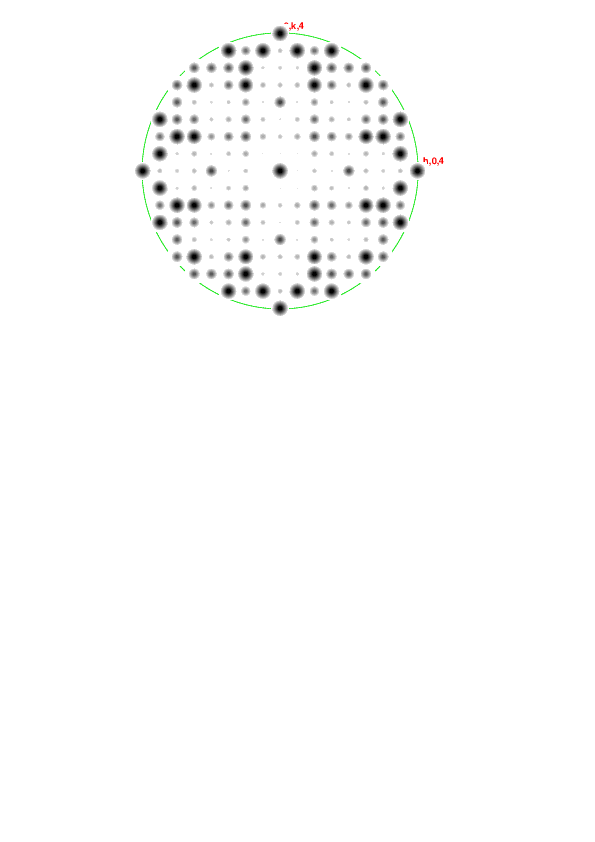 L=+1
L=+2
L=+3
L=+5
L=+4
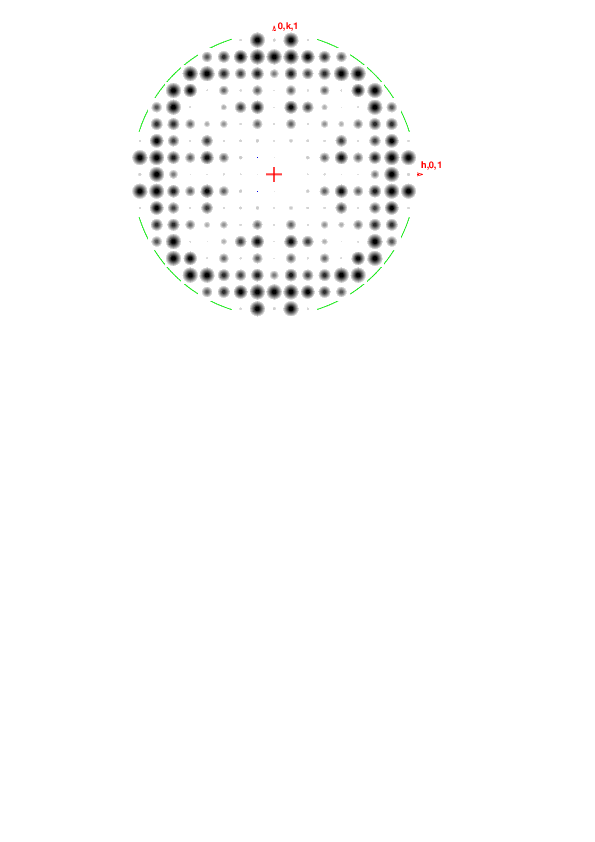 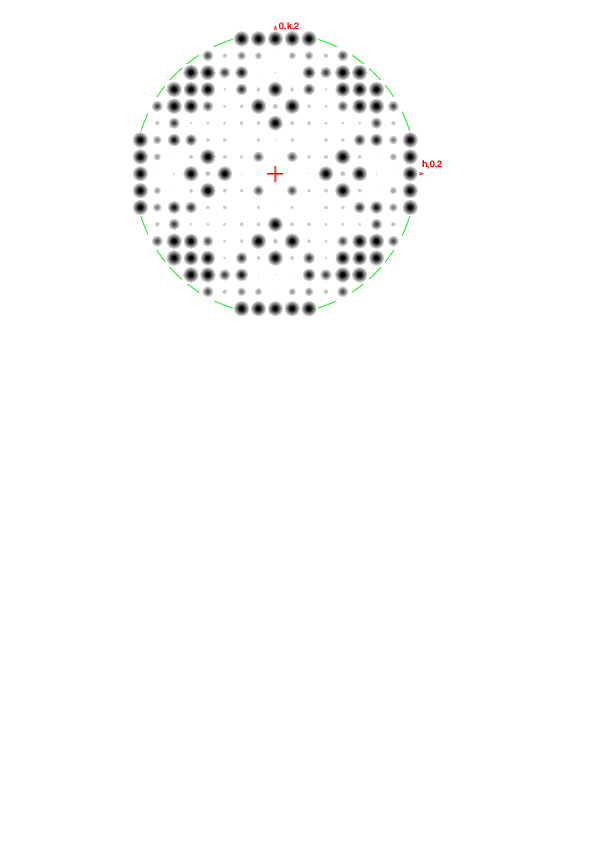 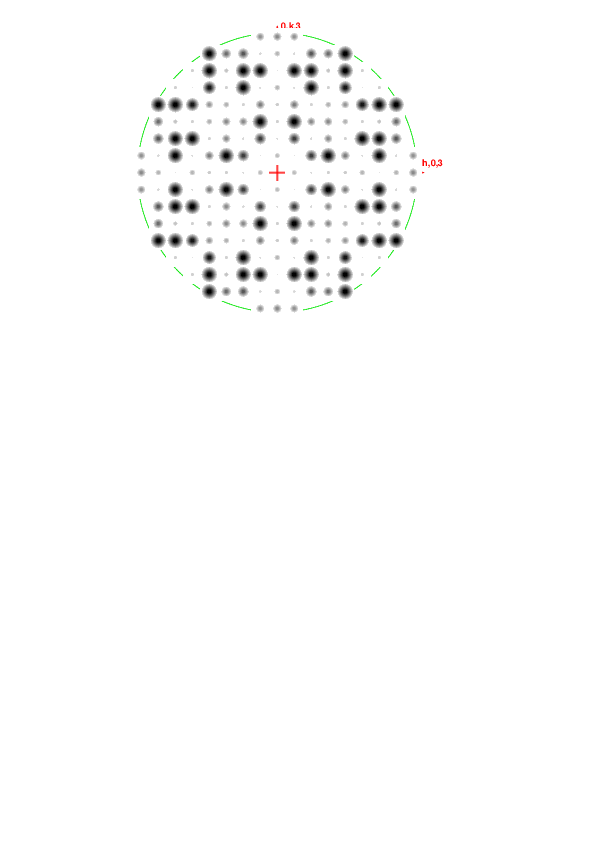 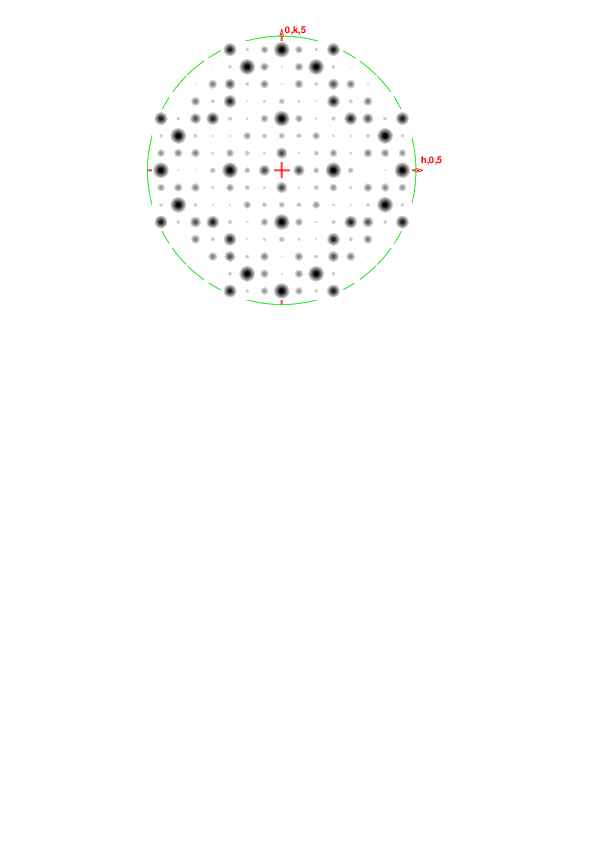 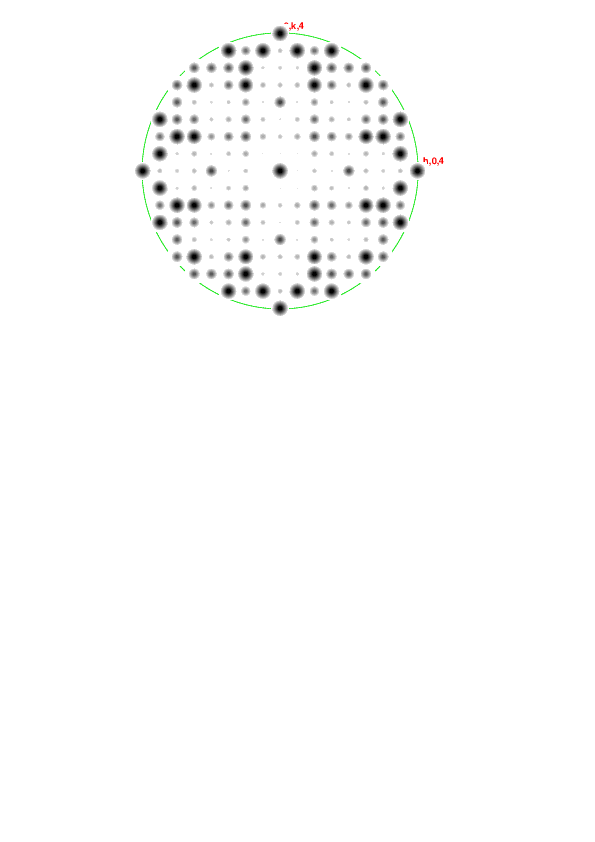 L=+6
L=+7
L=+8
L=+9
L=+10
L=+11
L=+12
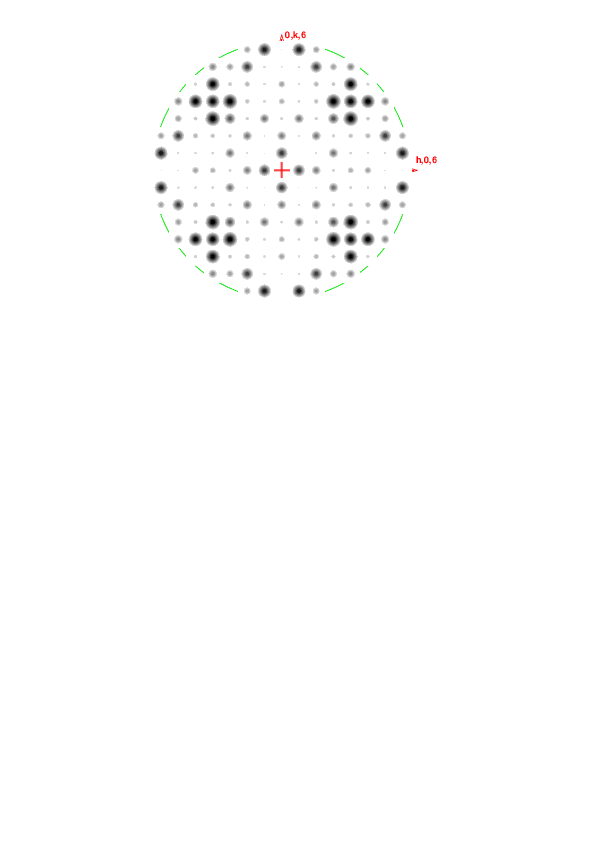 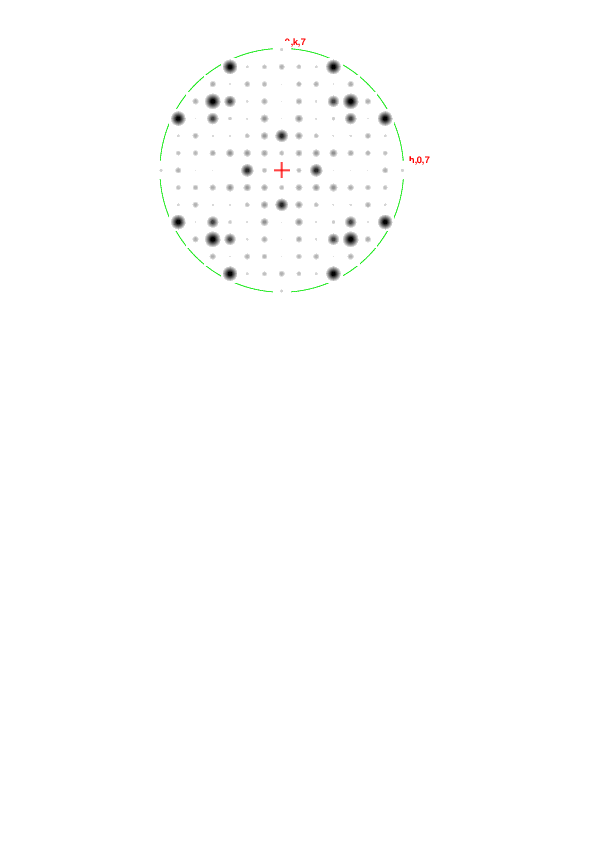 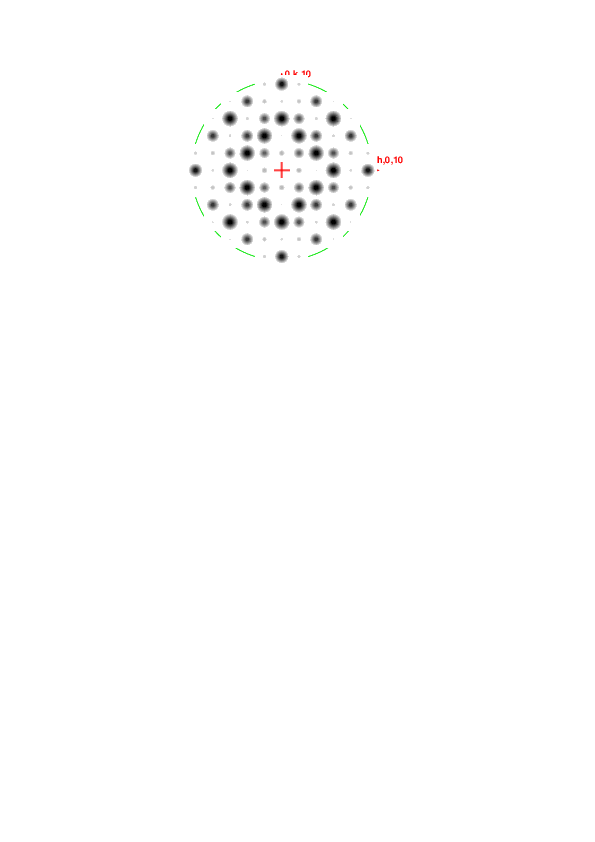 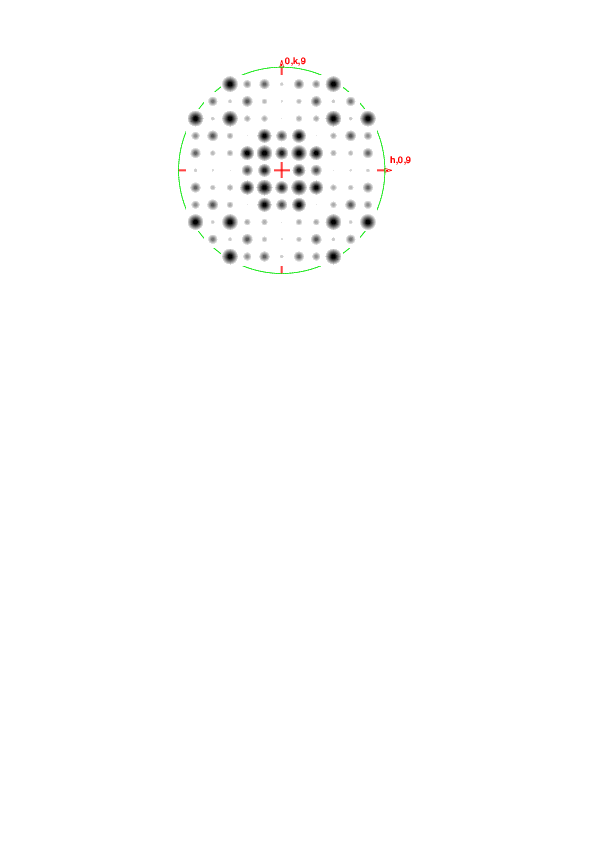 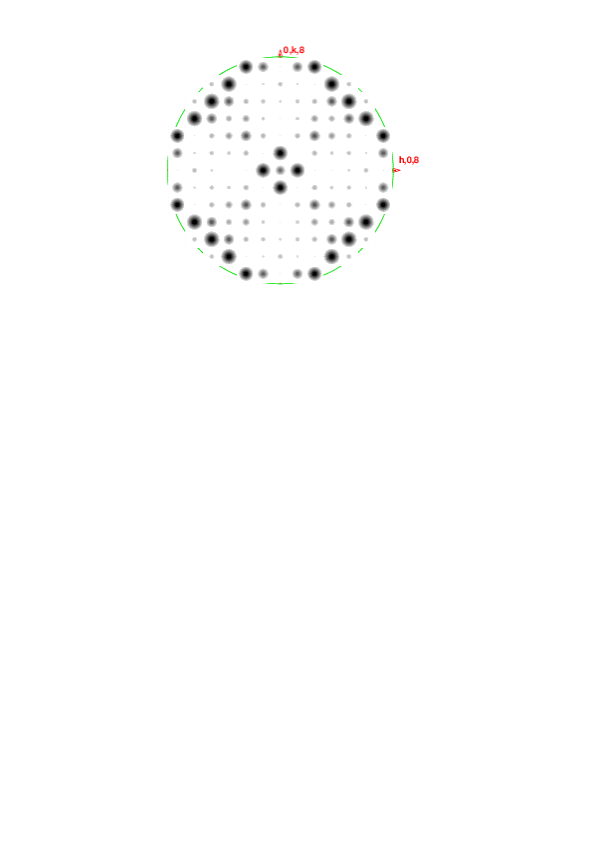 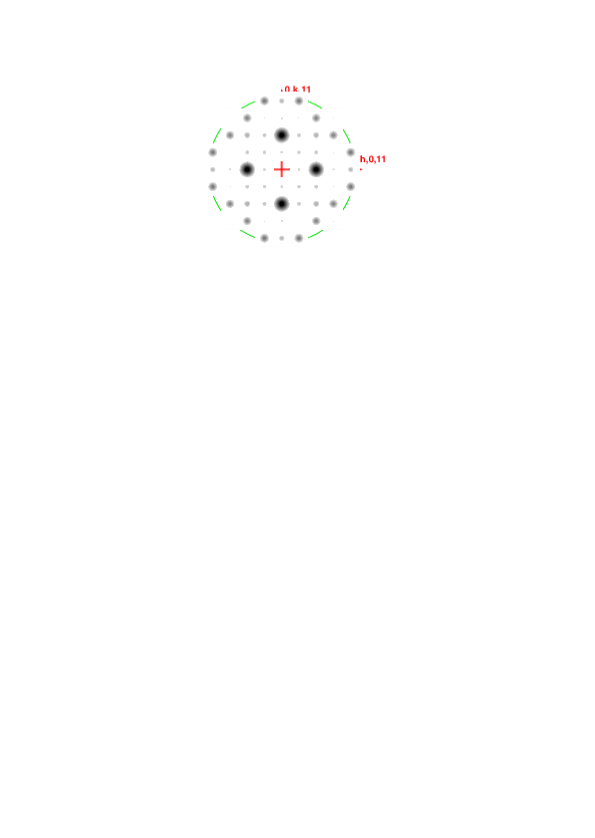 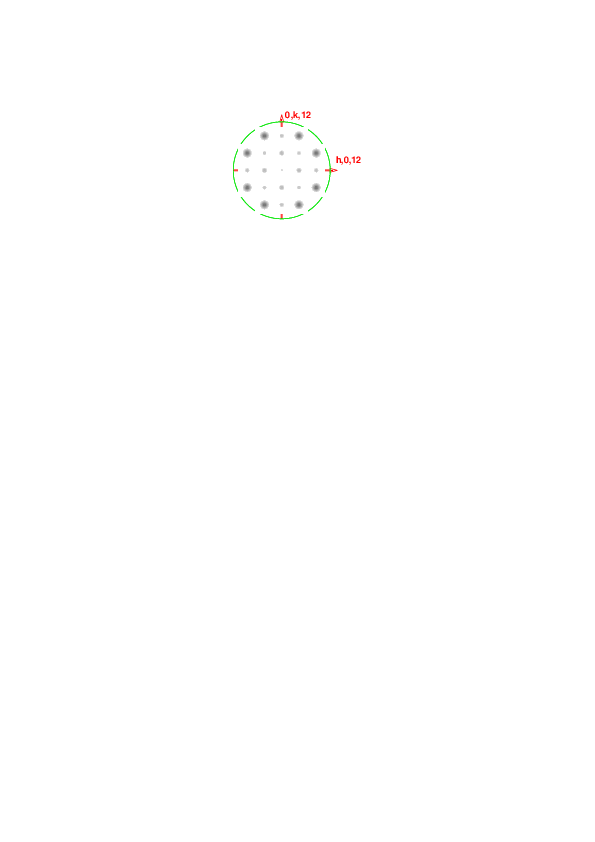 Intensity weighted reciprocal lattice, sectioned along c*, cutoff at 8 Å resolution for clarity
L=-6
L=-7
L=-8
L=-10
L=-11
L=-12
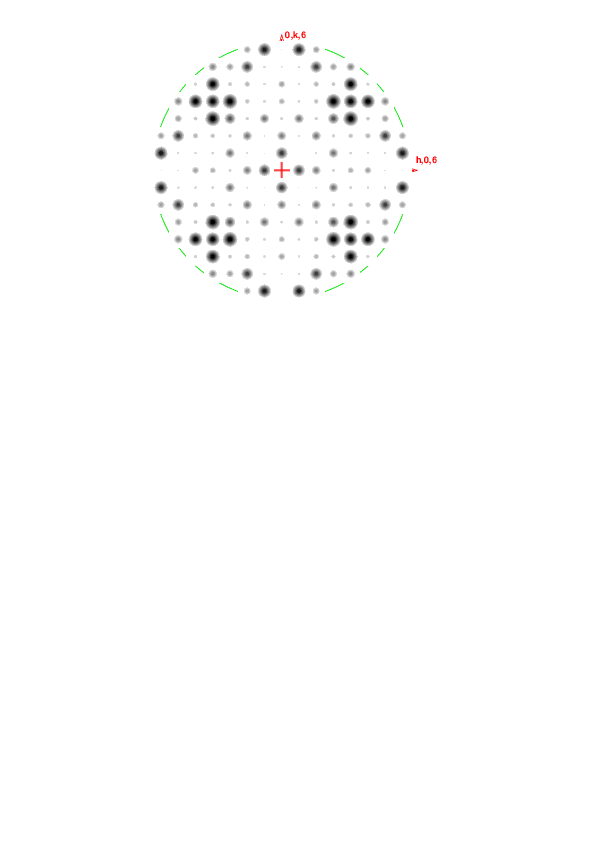 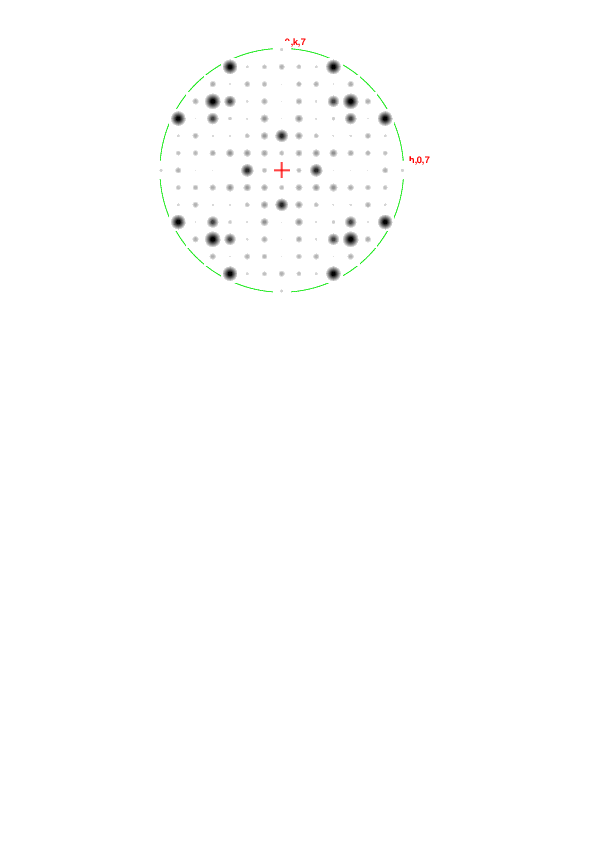 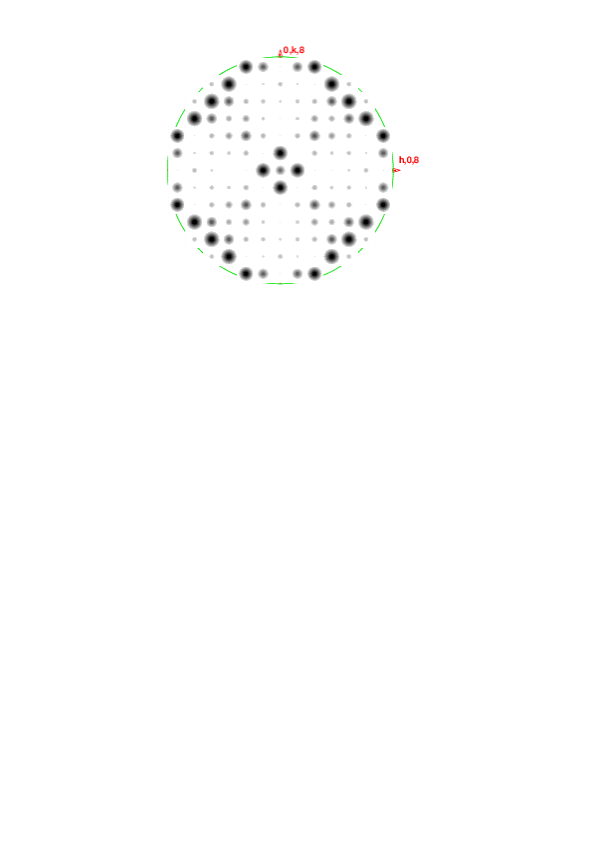 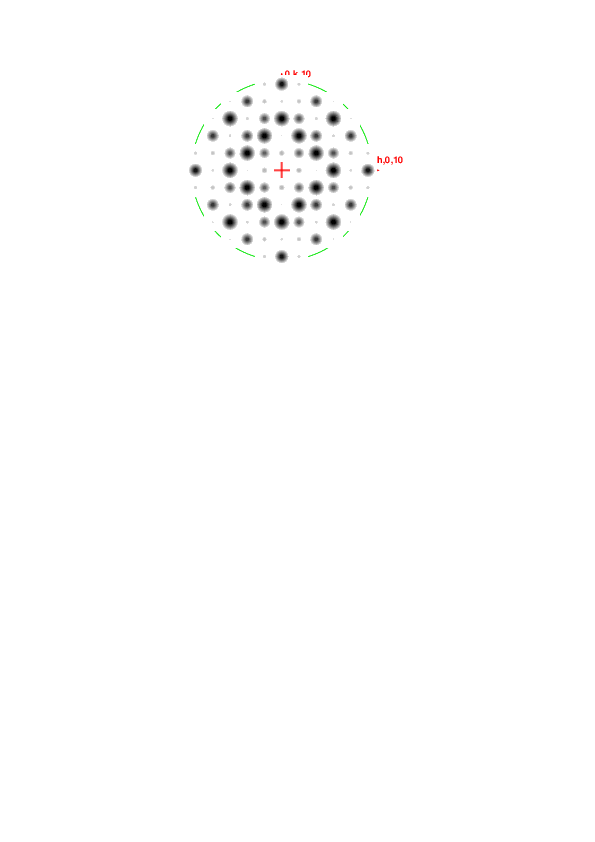 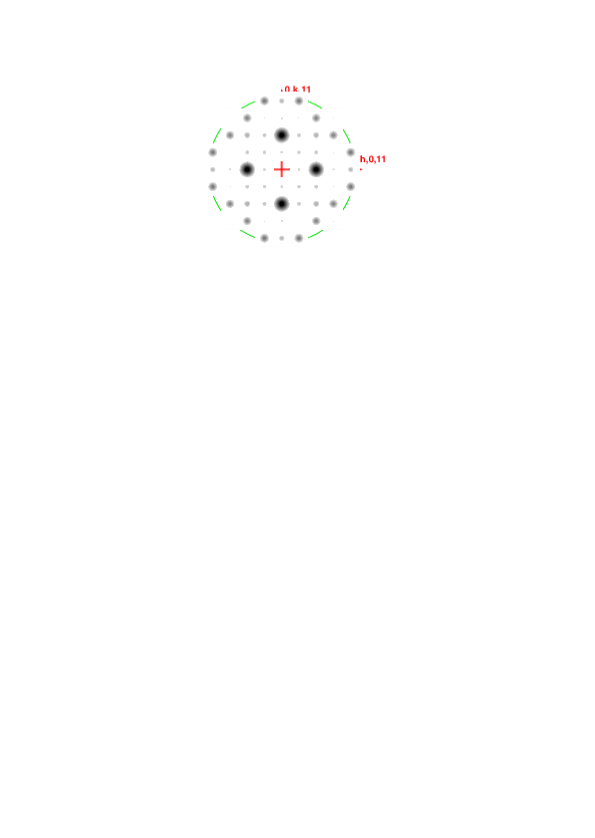 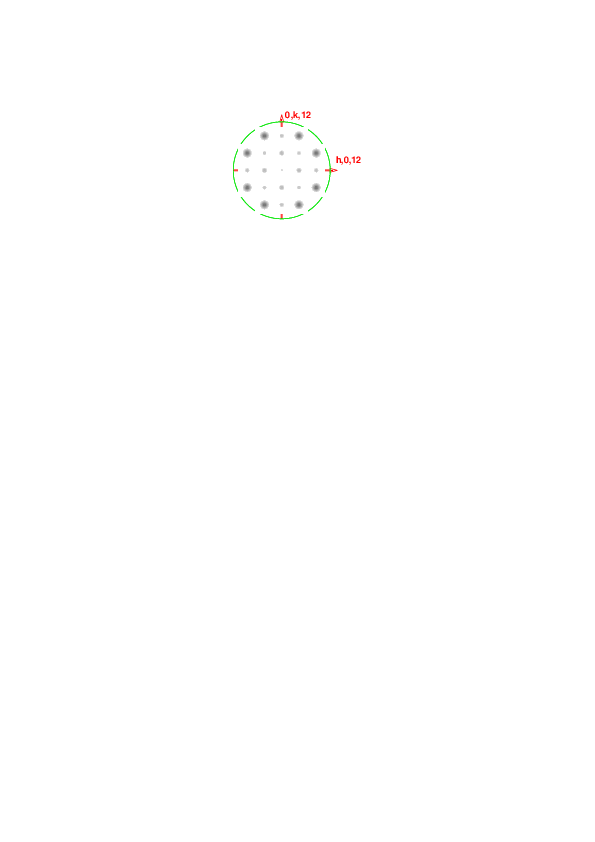 L=-9
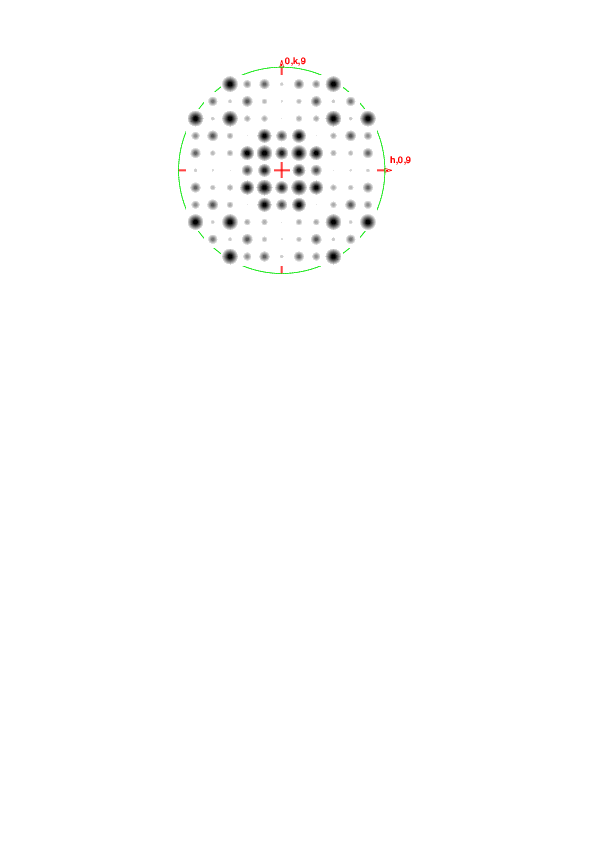 L=-3
L=-5
L=-4
L=-2
L=-1
L=-0
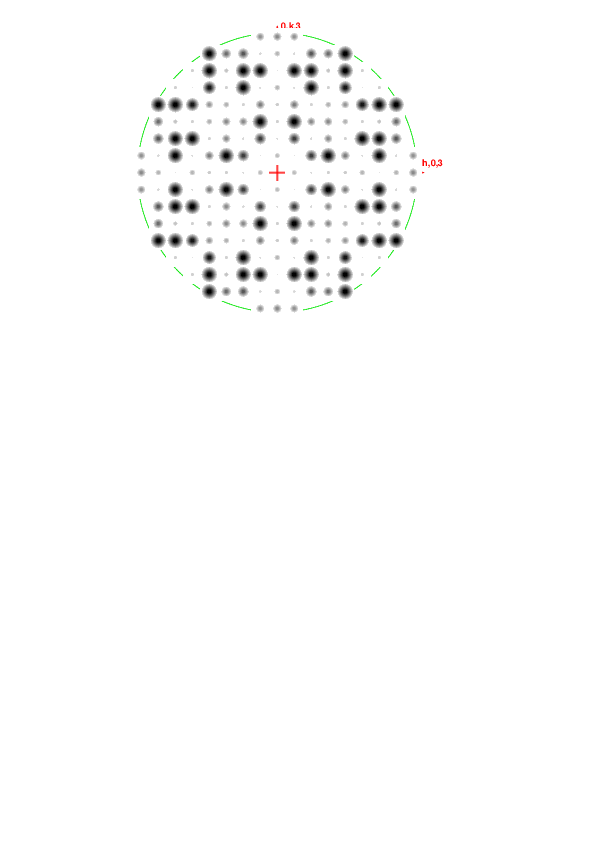 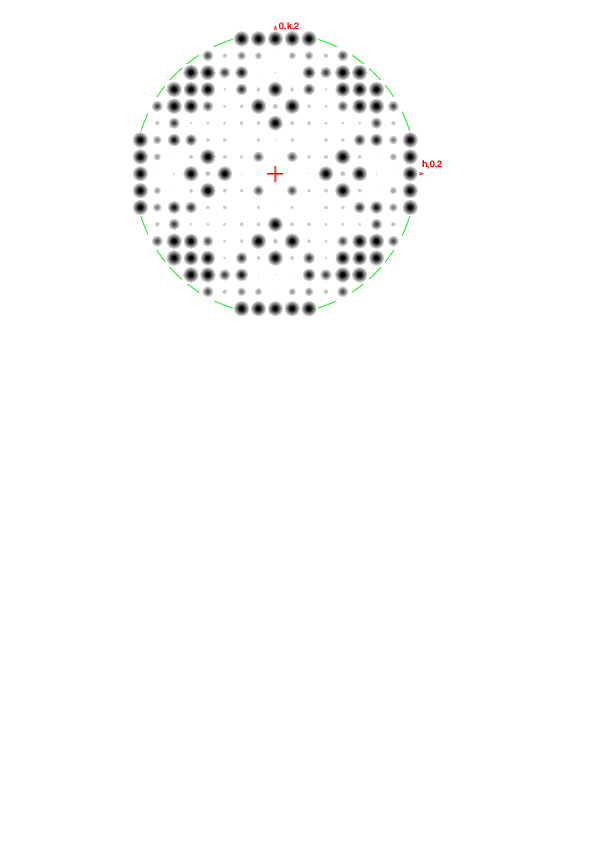 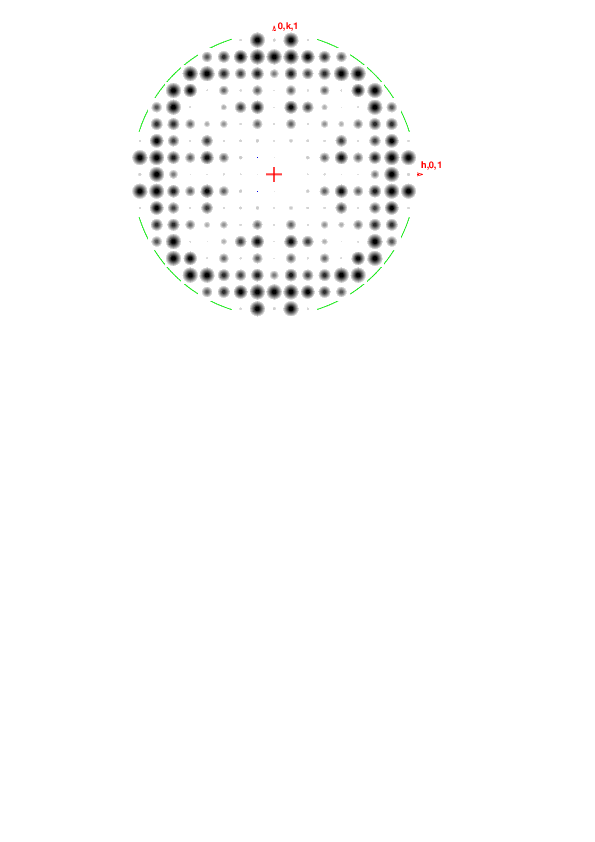 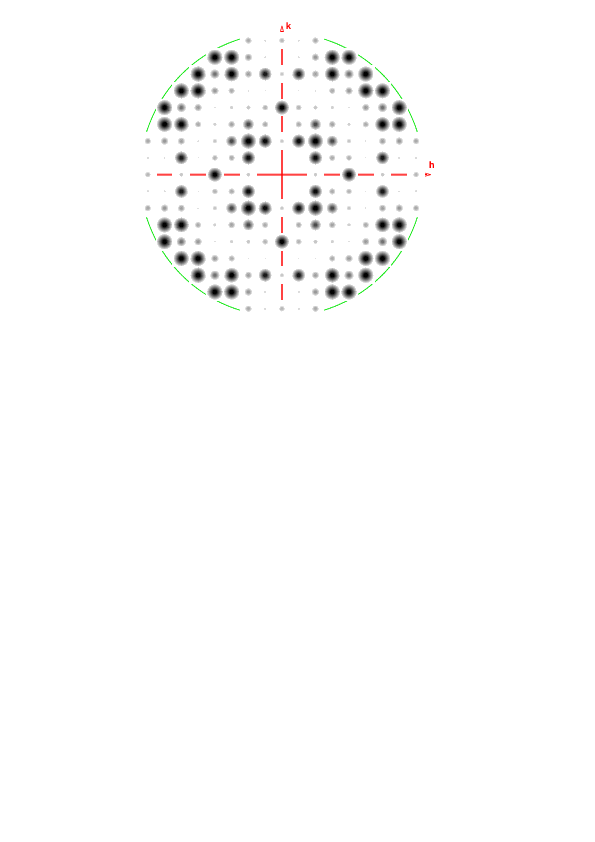 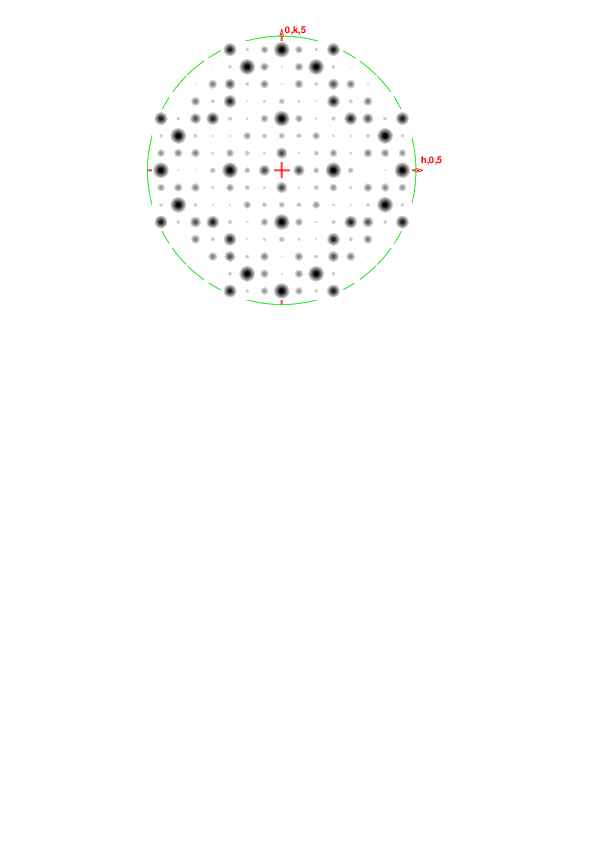 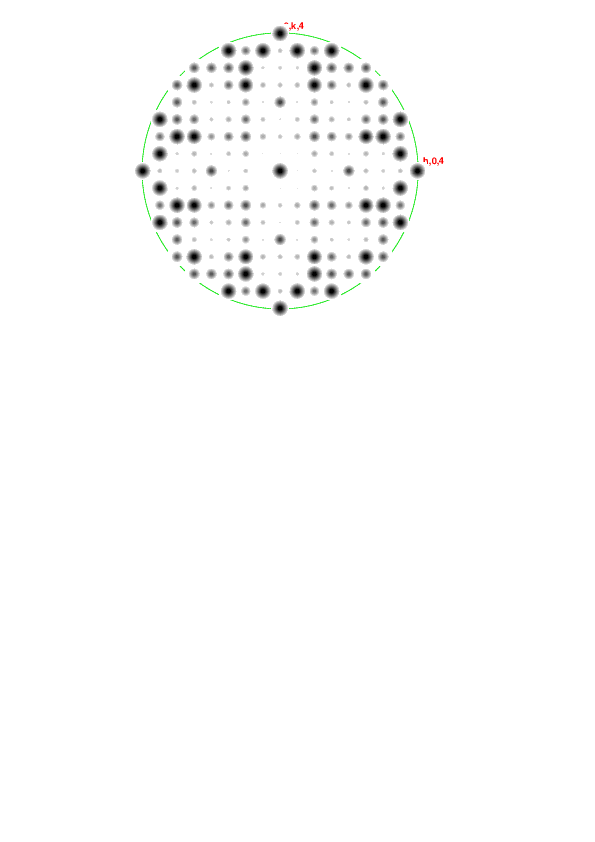 L=+12
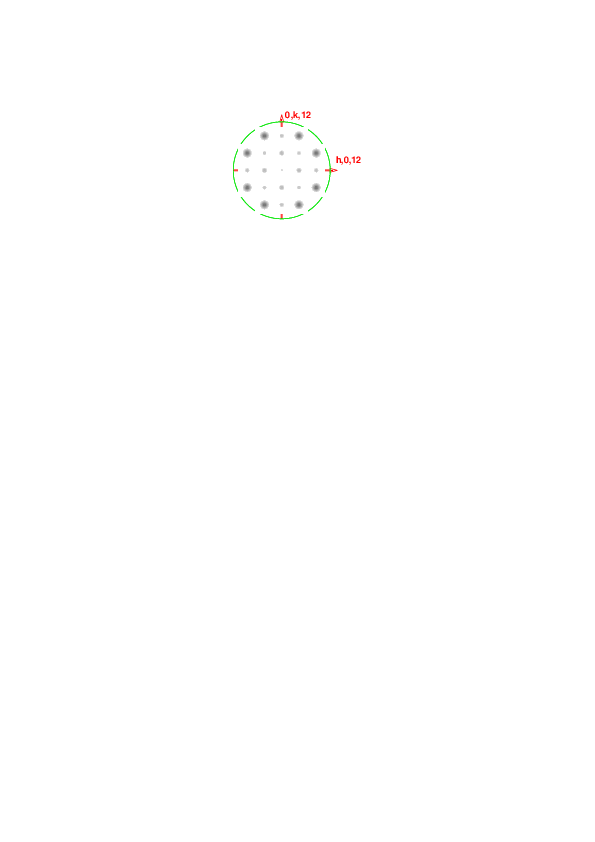 L=+3
L=+4
L=+1
L=+5
L=+2
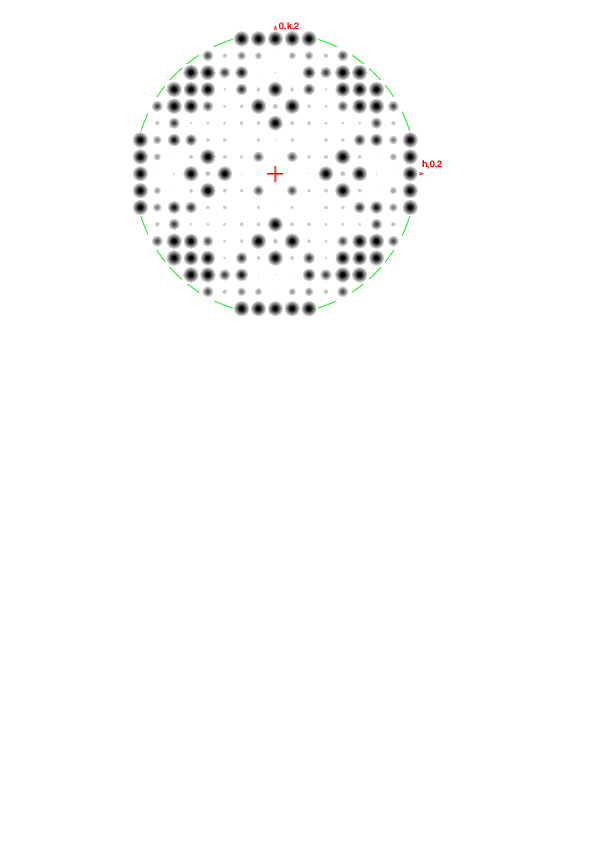 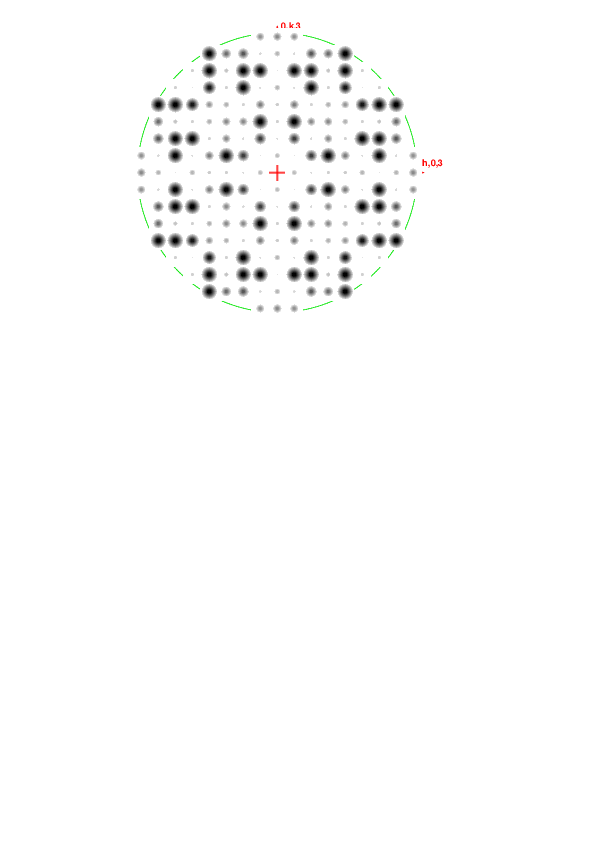 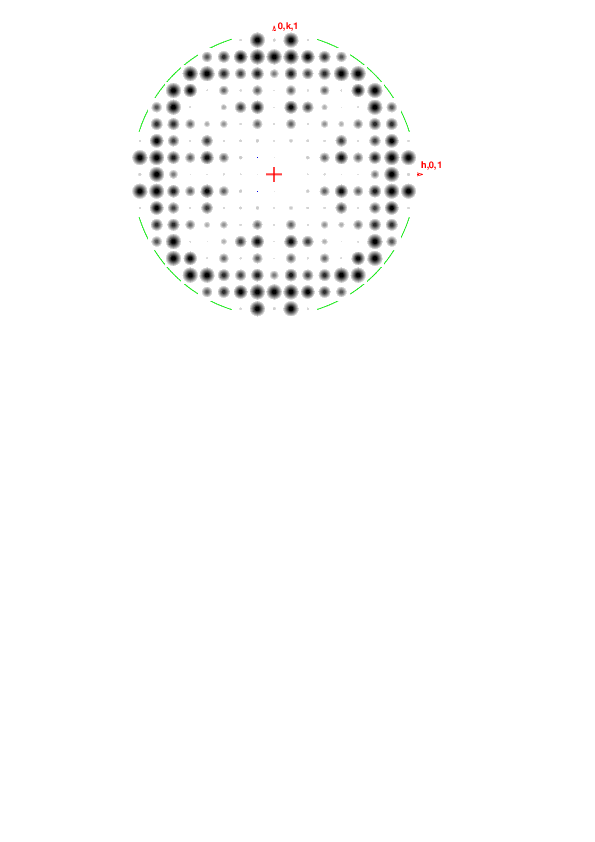 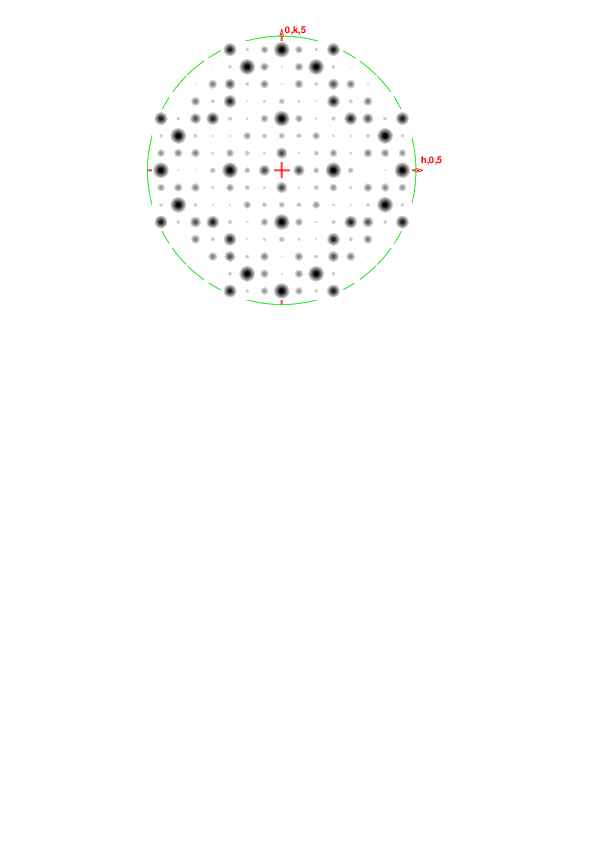 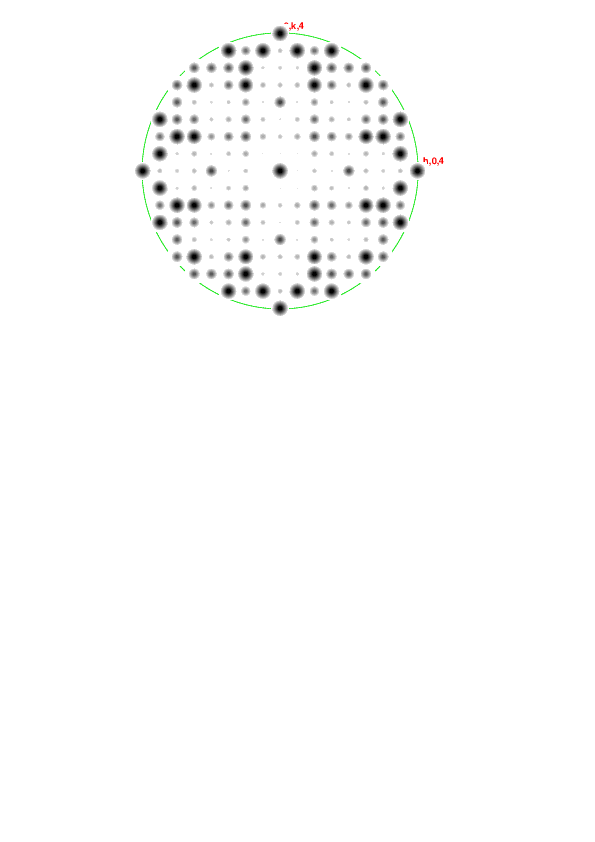 L=+6
L=+7
L=+8
L=+9
L=+10
L=+11
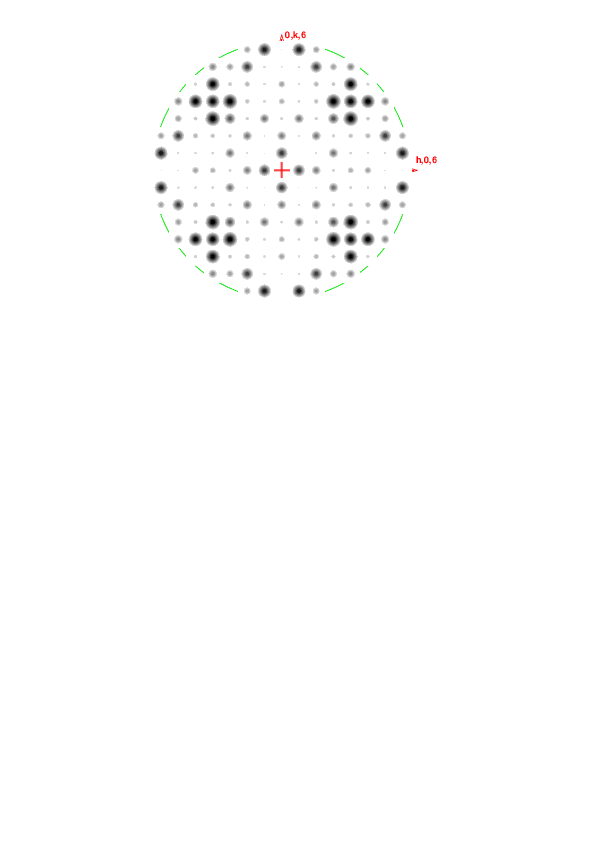 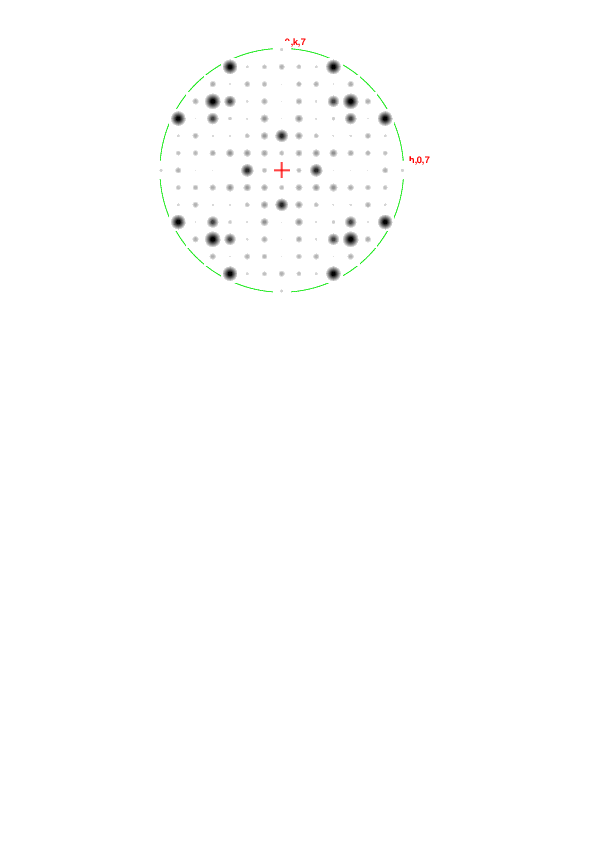 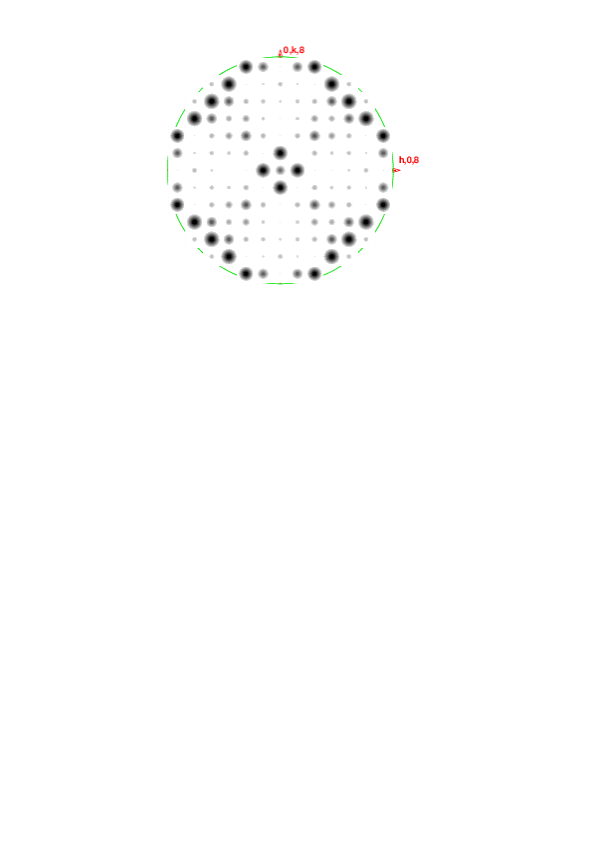 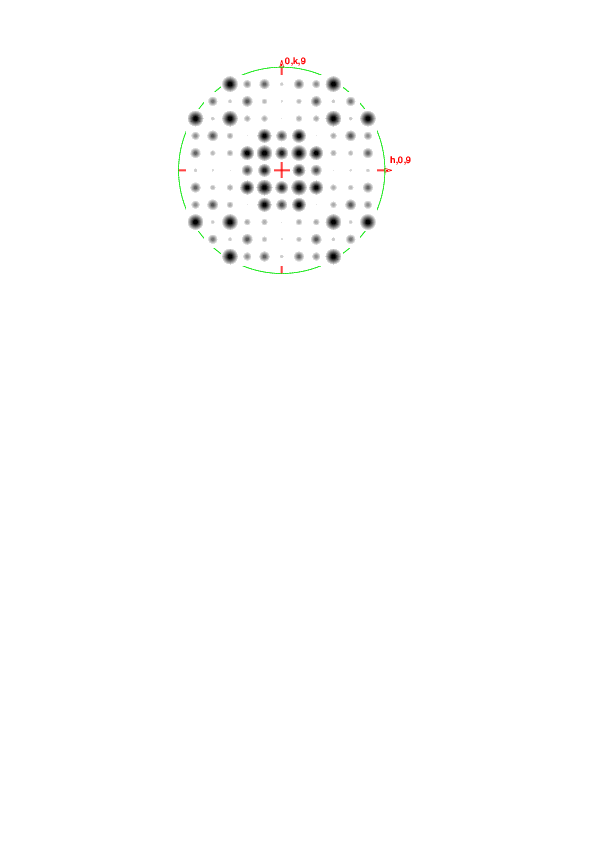 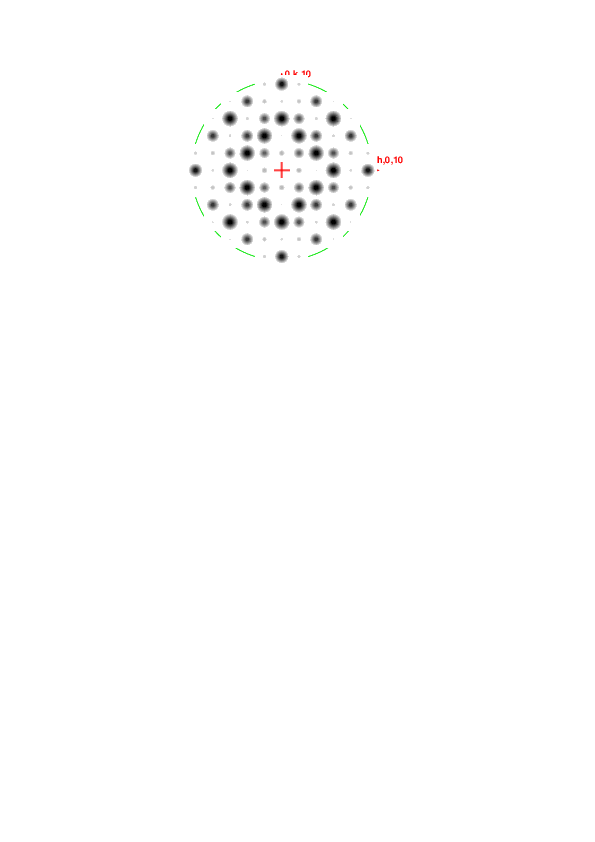 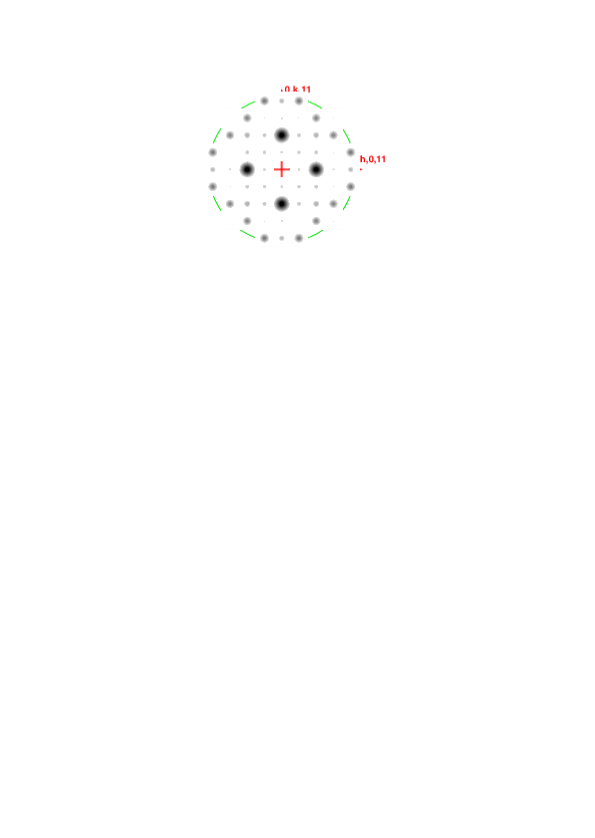 Primitive Tetragonal lattices allow point group symmetries 4 or 422. Which fits our diffraction pattern?
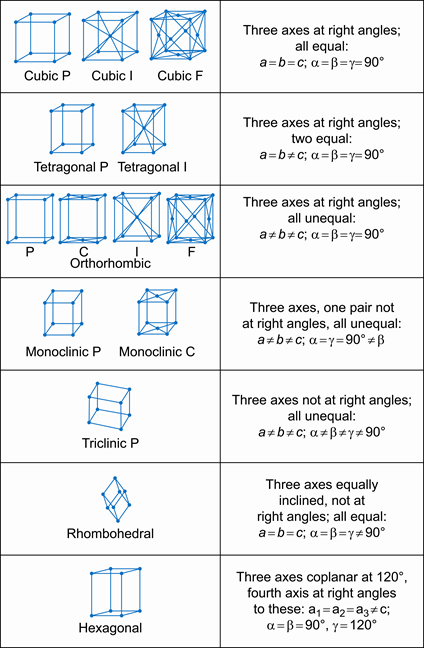 4
422
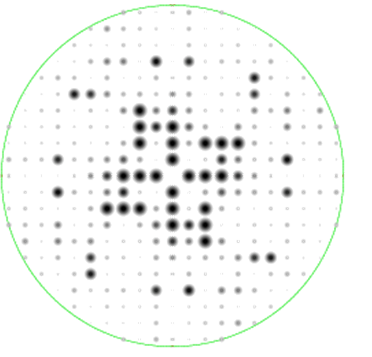 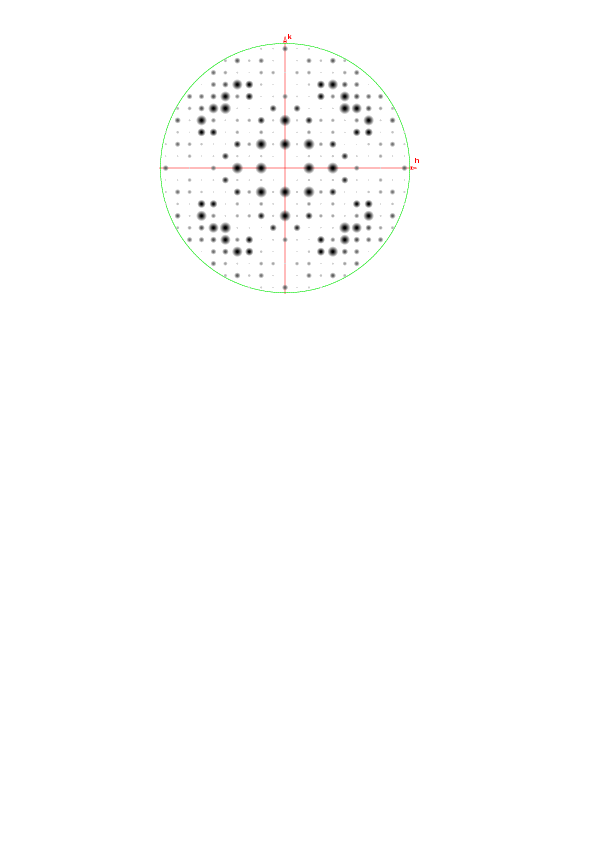 Point group 4
Point group 422
4-fold symmetry & 
perpendicular 2-folds
4-fold symmetry
P422
P4
 H, K,L
-H,-K,L
-K, H,L
 K,-H,L
-H, K,-L
 H,-K,-L
 K, H,-L
-K,-H,-L
What rotational symmetry do you see?
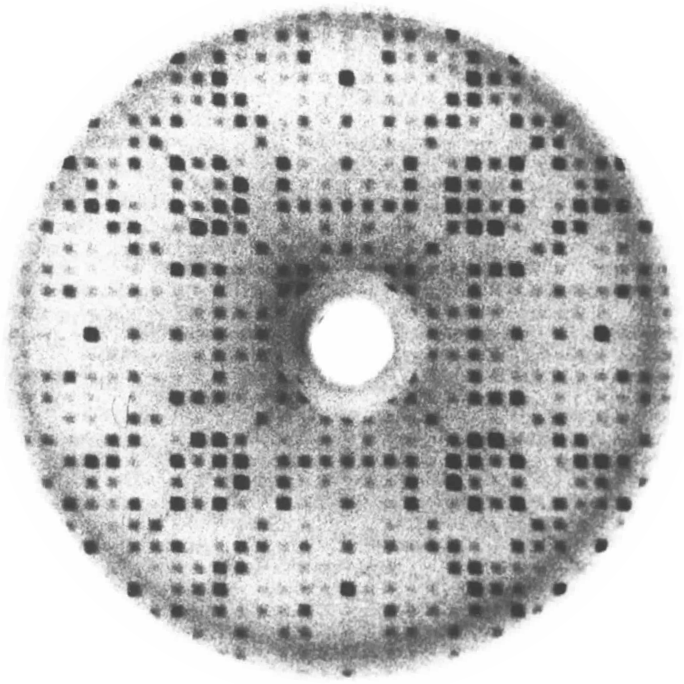 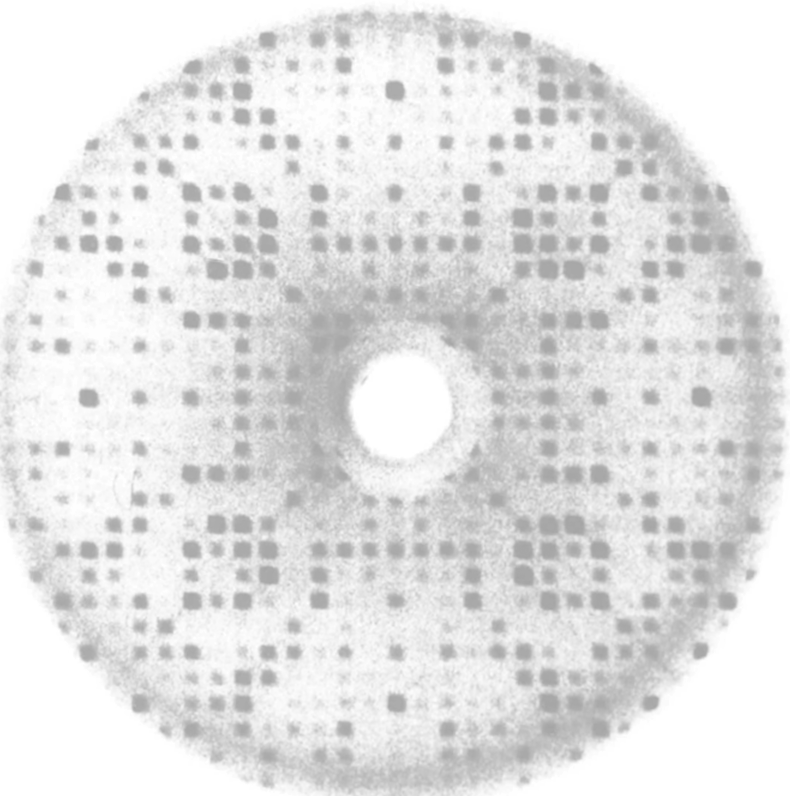 90° rotational symmetry
2-fold rotation on vertical axis
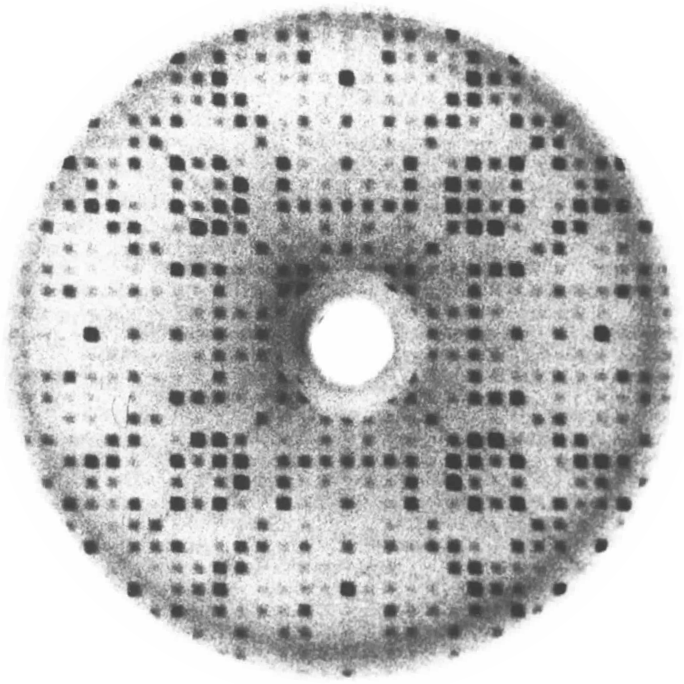 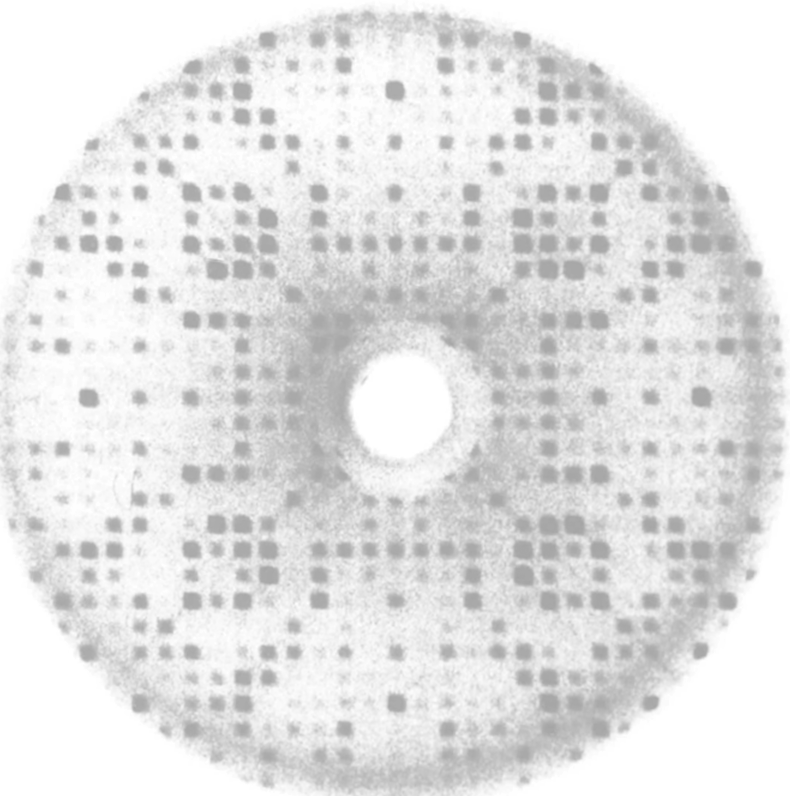 This rotation axis coincides with a mirror plane.
2-fold axis in the plane appears as a mirror
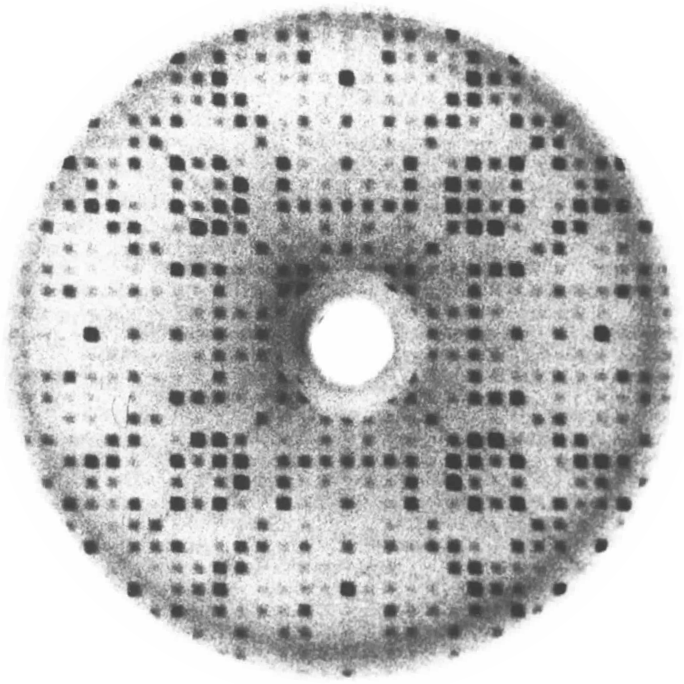 Mirror-related spots are equidistant from vertical mirror plane
2-fold axis in the plane appears as mirror
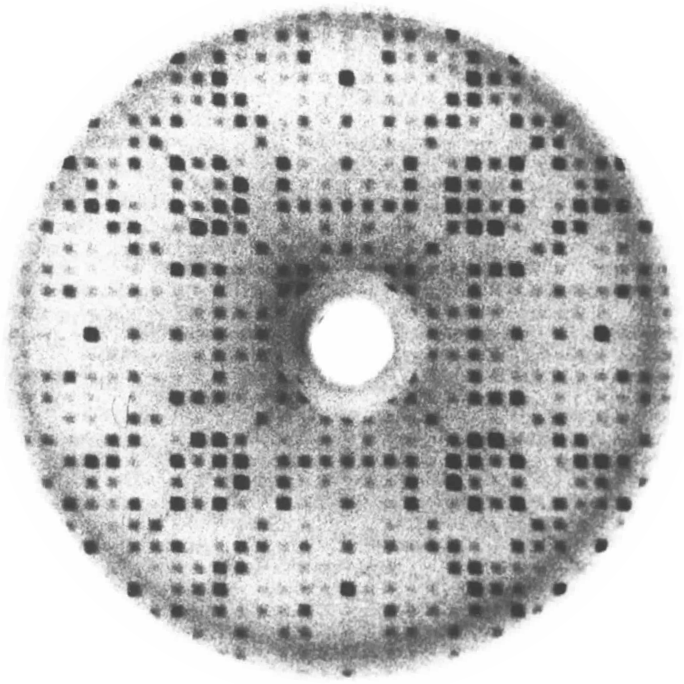 Mirror-related spots are equidistant from horizontal mirror plane
How many symmetry copies of this reflection do you see?
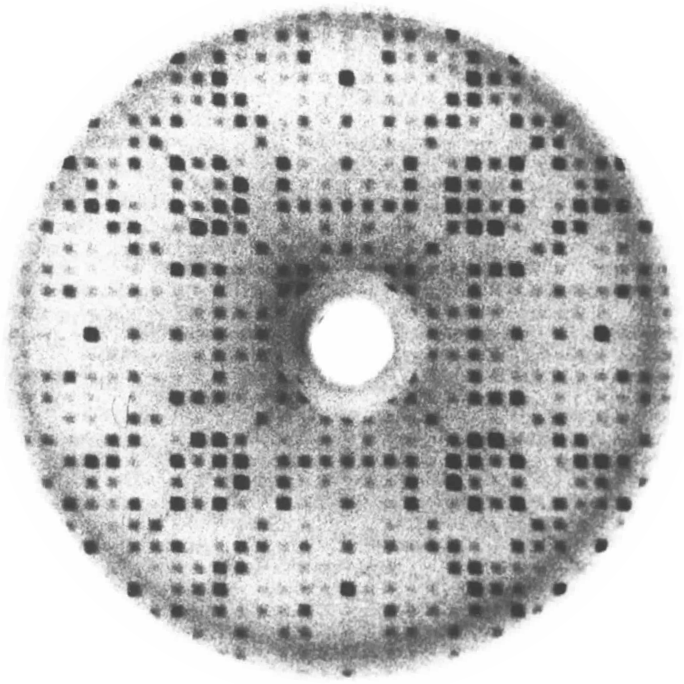 What are their indices?
3,8,0
8 symmetry equivalents
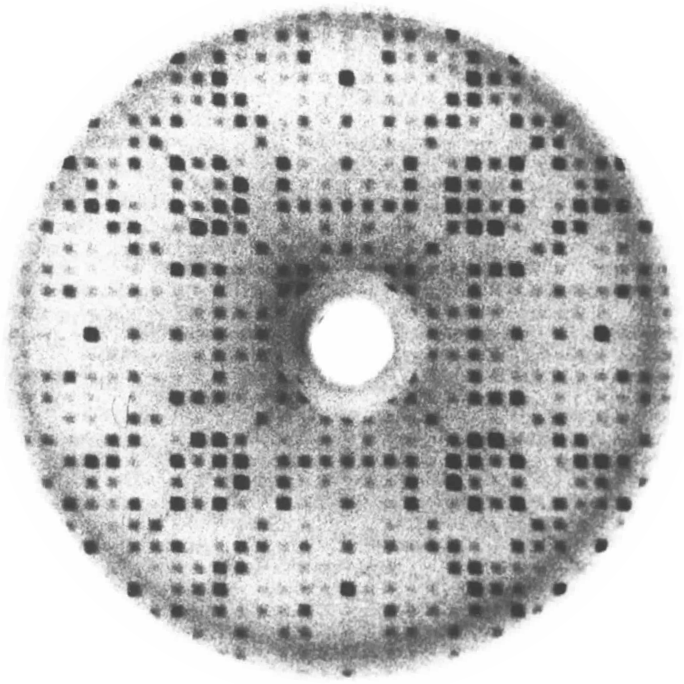 b*
What are the symmetry operators that relate these reflections?
3,8,0
a*
[Speaker Notes: Here it is easy to guess the symmetry operations. We see the integers 3 and 8 appearing in all the symmetry equivalent h,k,l values, but they differ in +/- sign, and sometimes 3 and 8 swap positions. (i.e. sometimes 3 is the h value, sometimes 3 is the k value. In this case, we get the symmetry operators by replacing all instances of 3 with “h” and all instances of 8 with “k”.]
8 symmetry equivalents
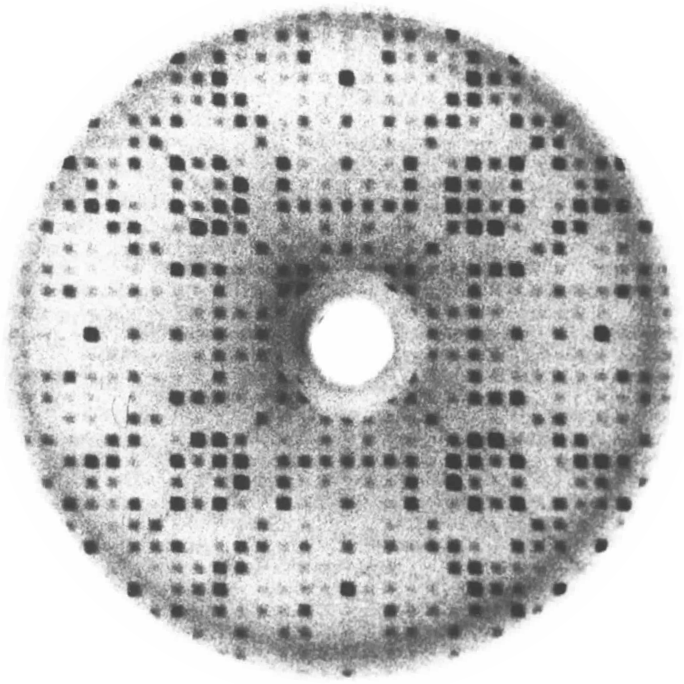 b*
What are the symmetry operators that relate these reflections?
3,8,0
-3,8,0
8,3,0
-8, 3,0
a*
-8,-3,0
8,-3,0
3,-8,0
-3,-8,0
[Speaker Notes: Here it is easy to guess the symmetry operations. We see the integers 3 and 8 appearing in all the symmetry equivalent h,k,l values, but they differ in +/- sign, and sometimes 3 and 8 swap positions. (i.e. sometimes 3 is the h value, sometimes 3 is the k value. In this case, we get the symmetry operators by replacing all instances of 3 with “h” and all instances of 8 with “k”.]
Symmetry operators in reciprocal space
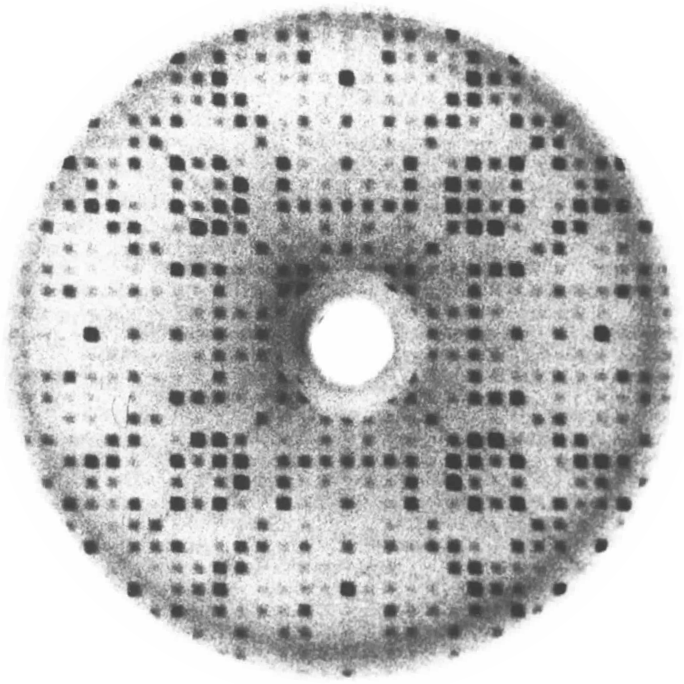 b*
422
 h, k,0
-h, k,0
 h,-k,0
-h,-k,0
 k, h,0
-k, h,0
 k,-h,0
-k,-h,0
h,k,0
-h,k,0
3,8,0
-3,8,0
k,h,0
8,3,0
-8, 3,0
-k, h,0
a*
-8,-3,0
-k,-h,0
k,-h,0
8,-3,0
3,-8,0
-3,-8,0
h,-k,0
-h,-k,0
[Speaker Notes: Here it is easy to guess the symmetry operations. We see the integers 3 and 8 appearing in all the symmetry equivalent h,k,l values, but they differ in +/- sign, and sometimes 3 and 8 swap positions. (i.e. sometimes 3 is the h value, sometimes 3 is the k value. In this case, we get the symmetry operators by replacing all instances of 3 with “h” and all instances of 8 with “k”.]
Benefit of determining the point group symmetry of our data set.
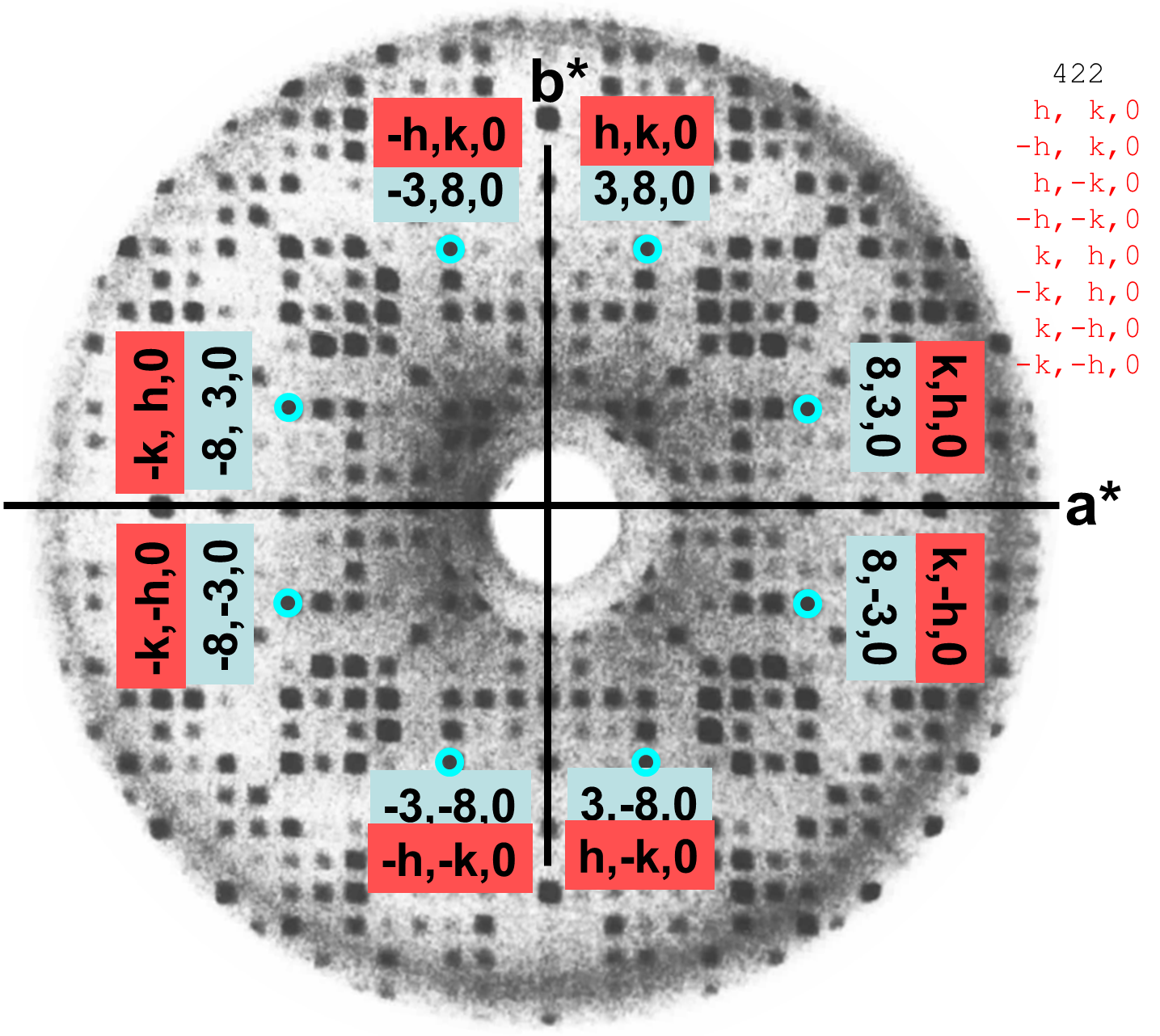 Accuracy of intensity values will improve if we average together the values of symmetry-related reflections (i.e. merging).
But, we must discern the correct rotational symmetry laws that relate lattice points (point group symmetry. It would be convenient to quantify how well the pattern obeys a certain point group symmetryRmerge.
Discrepancy 
between symmetry related reflections
Rmerge= S|Ij-<I>| 
               SIj
j observations of the reflection 30 22 6
?

H, K, L=

-H,-K, L=

 H,-K,-L
<I>=    (550      +    500    +    543) / 3 
      =     531
S|Ij-<I>|  =    |550-531|+|500-531|+|543-531|
	          =     19          +     31     +      12
	          =     62
SIj   =    550      +   500     +     543
      =    1593
Rmerge =  62/1593 = 0.039 = 3.9%
What Rmerge is expected for these 2 data sets if we assume P4 symmetry?
Point group 4
Point group 422
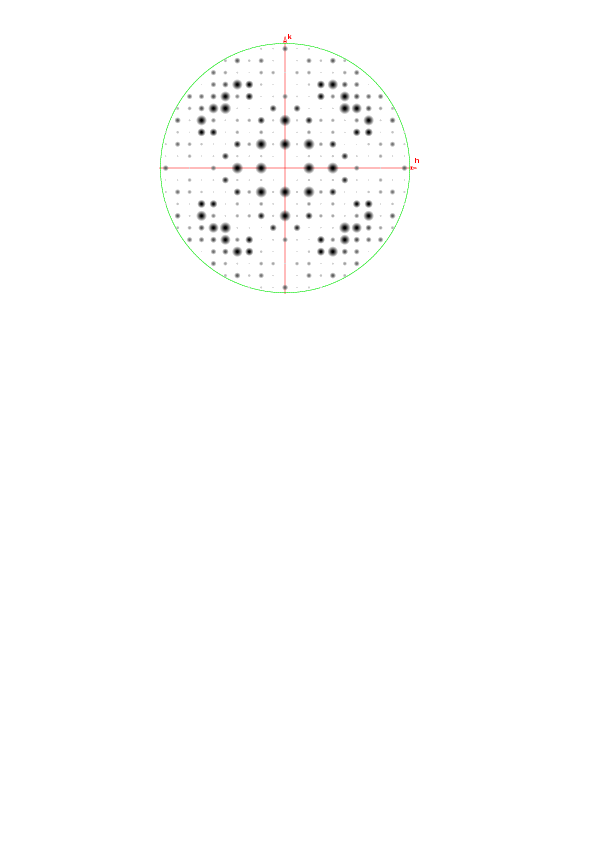 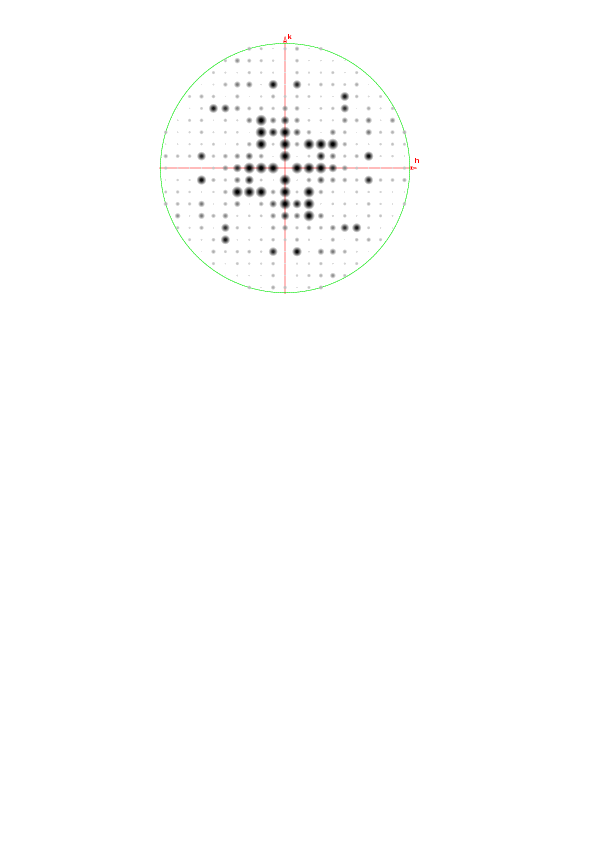 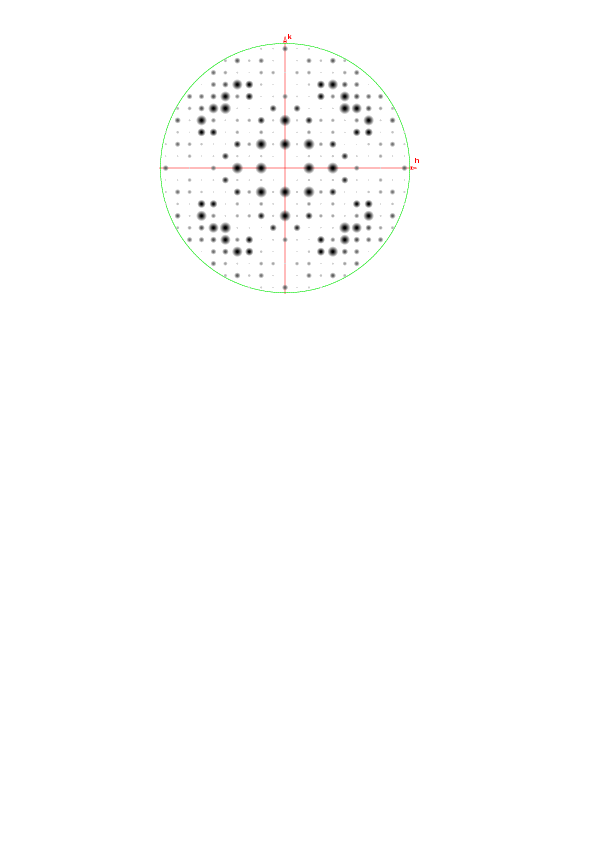 Rmerge P4 <20%
Rmerge P4<20%
What Rmerge is expected for these 2 data sets if we assume 422 symmetry?
Point group 4
Point group 422
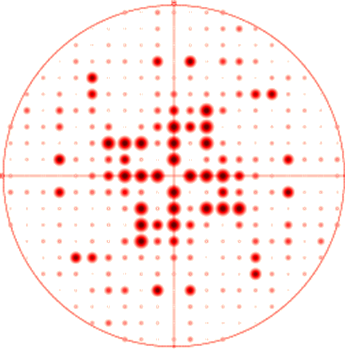 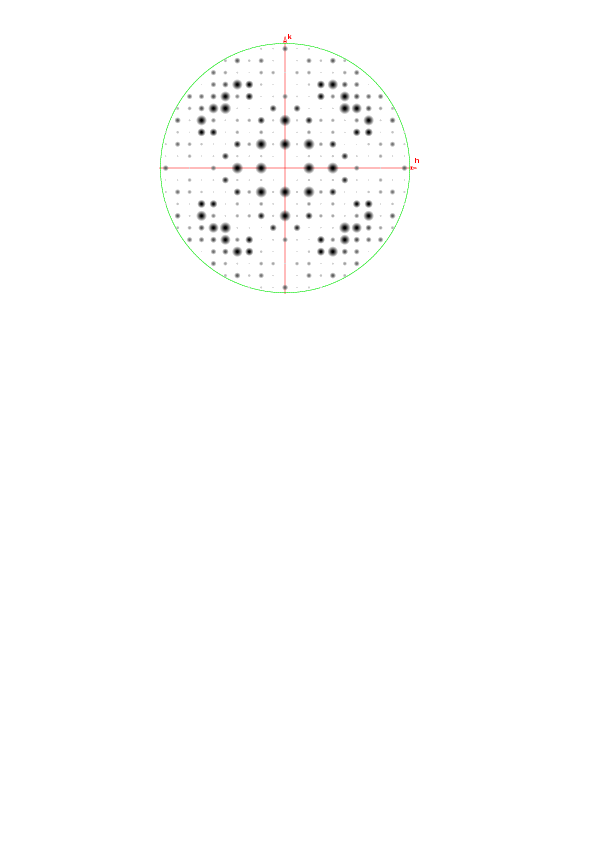 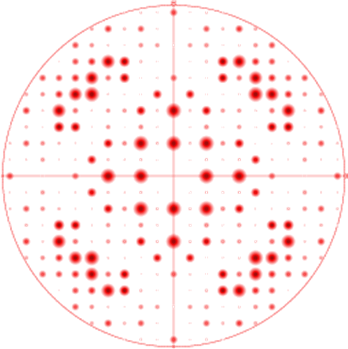 Rmerge P422 >50%
Rmerge P422<20%
Merge symmetry-related measurements
b*
b*
Plane L=0
Plane L=0
K, H,-L
-K,H,L
H,K,L
-H, K,-L
a*
a*
true?
 H, K, L=
-K, H, L=
-H, K, L=
 K,-H, L=
 K, H,-L=
-H, K,-L=
-K,-H,-L=
 H,-K,-L=
Asymmetric unit of reciprocal space.
-H,-K,L
H,-K, -L
-K,-H,-L
K, -H,L
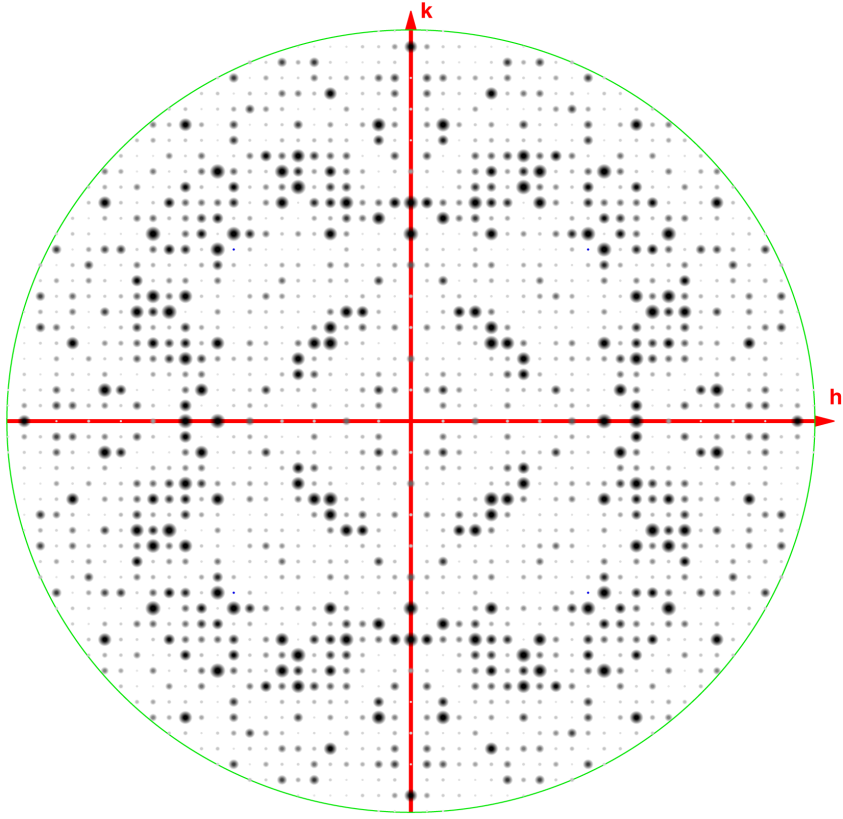 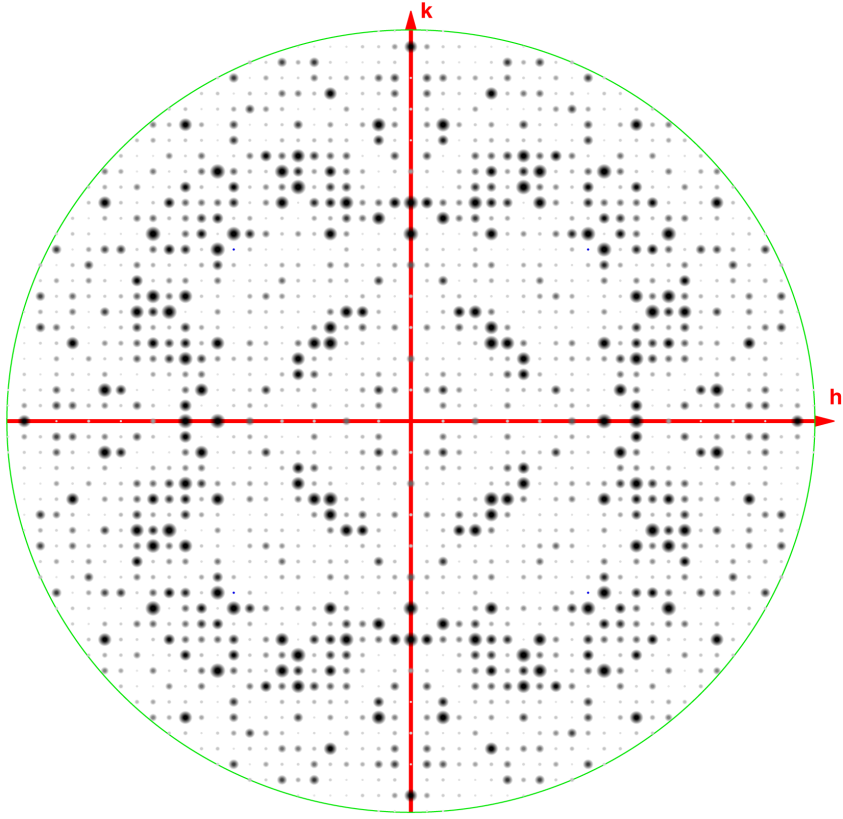 Average together intensity values of reflections related by these reciprocal space symmetry operators.
Statistics are analyzed as a function of  resolution (N shells).
Discrepancy between symmetry related reflections (Rmerge or Rsym) increases with higher resolution. Why?
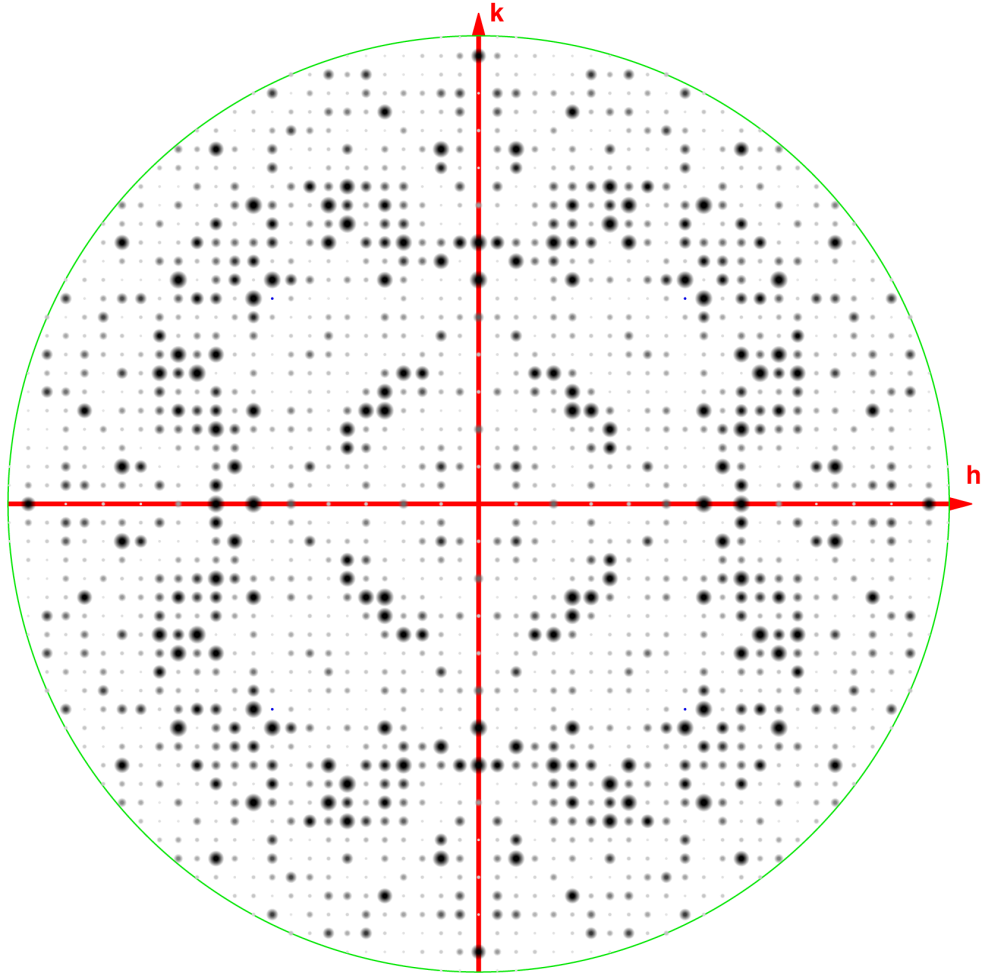 SIGNAL TO NOISE RATIO (I/s)
Average I/s decreases with increasing resolution

Conservatives would say high resolution shells with I/s <2 should be discarded.
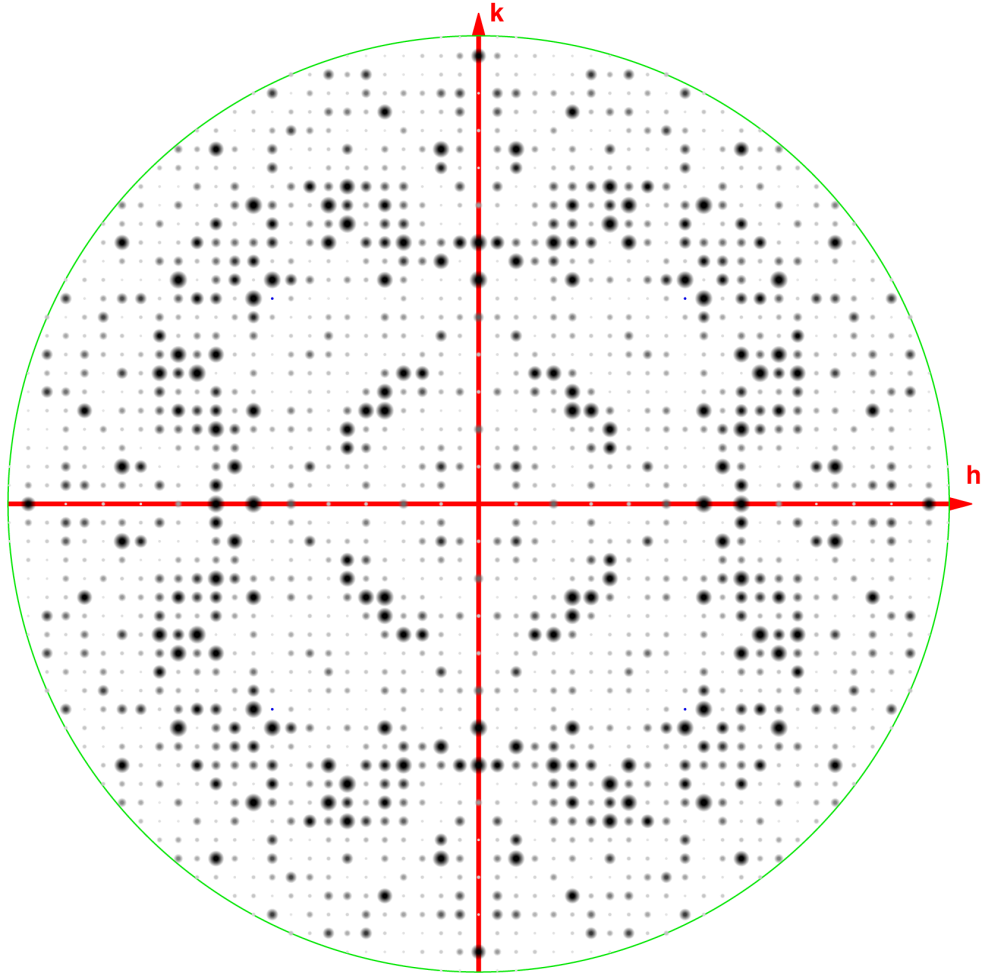 Correlation Coefficient (CC½)
CC½ measures the correlation between symmetry-related halves of the unmerged data set.
CC½ decreases with increasing resolution.

Diederichs & Karplus say resolution shells with CC ½ > 0.30 have usable information content.
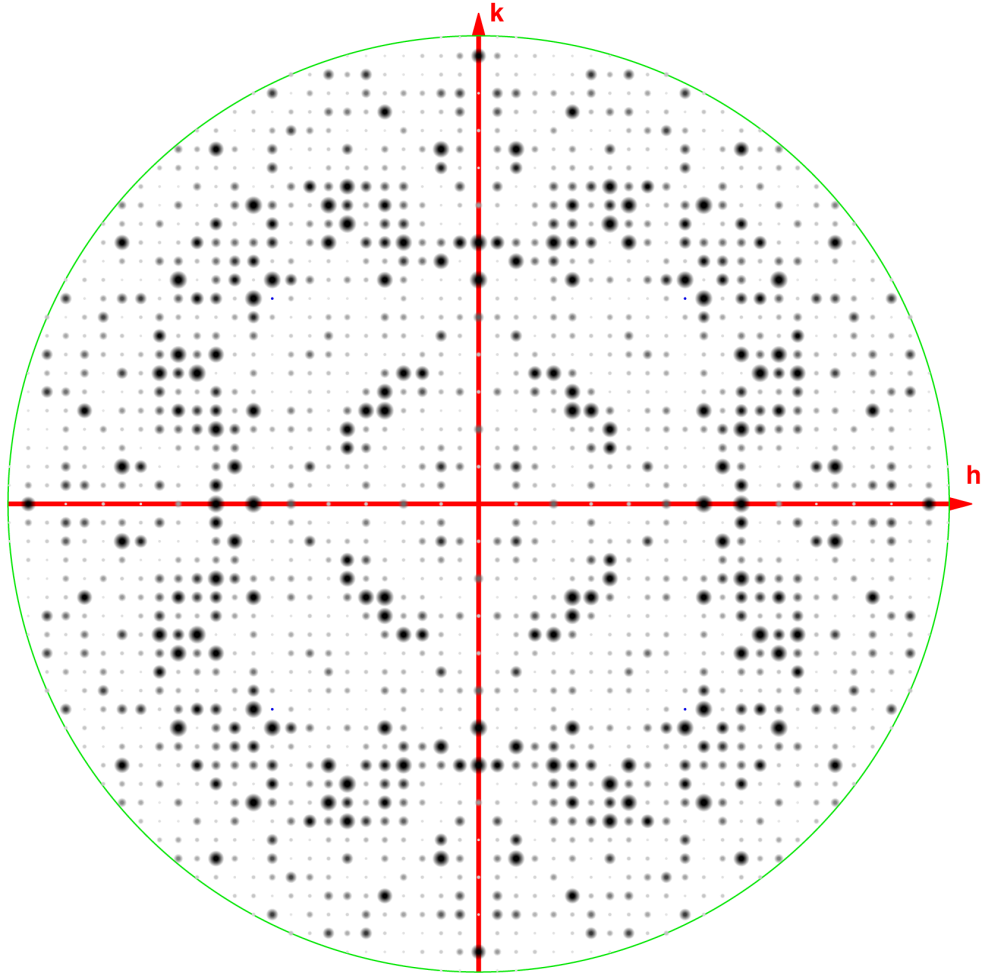 COMPLETENESS?

What percentage of reciprocal
Lattice was measured for a given
Resolution limit?

Better than 90% I hope.
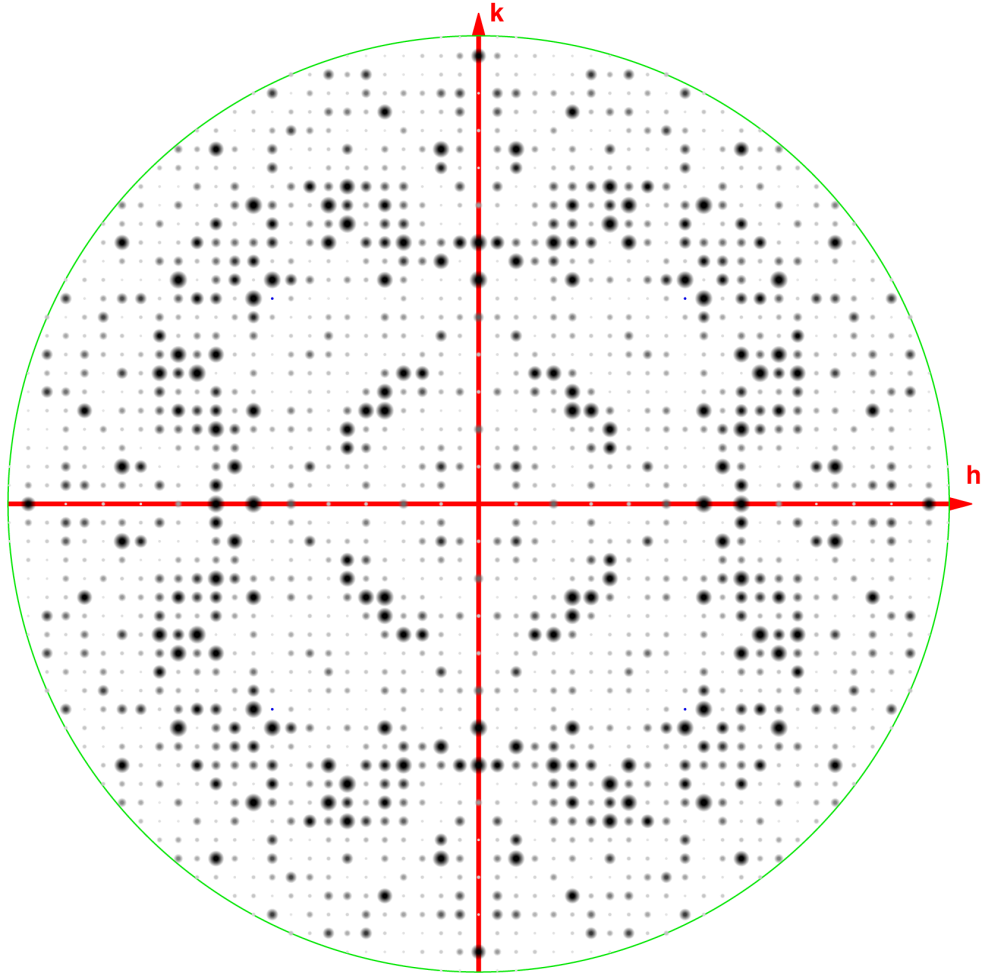 Missing wedges of data.
Assignment
The End
Each circle corresponds to a different reciprocal lattice plane
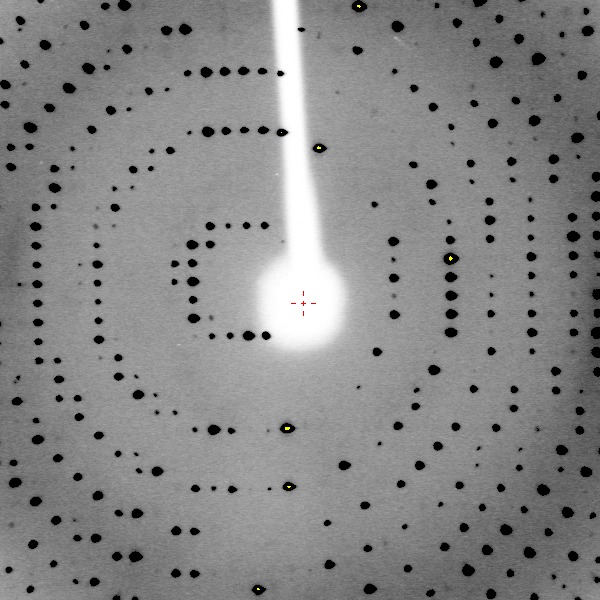 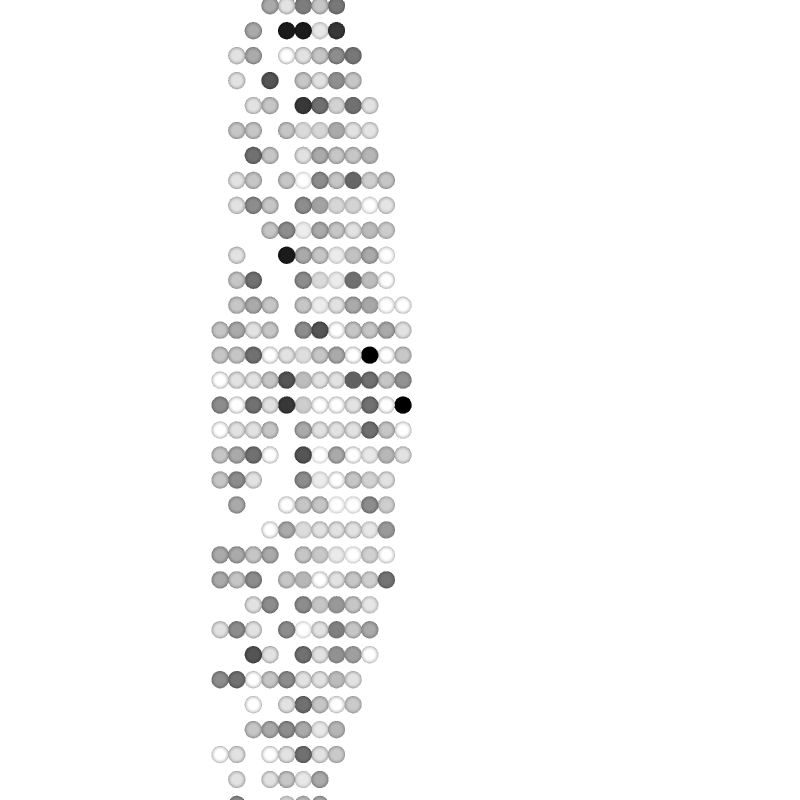 Start indexing process using reflections within the same plane and lying near the origin.
Coordinates (X,Y) of the direct beam
The orientation of the unit cell axes with respect to the laboratory axes (fyk).
What are some reasons why indexing might be inaccurate or unreliable?
Coordinates (X,Y) for the spot position
The wavelength of the incident radiation
Unit cell parameters
a,b,c, a,b,g
Determine unit cell length “b”Standard detector geometry
2d•sinq = nl
2b•sinq = l
b = l/(2•sinq)
0,-1 reflection
1,0,0
Db*=2.0 mm
crystal
b*
q
q
1/l
X-ray beam
(0,0,0)
 origin of reciprocal lattice,
Also known as
x-beam,  y-beam
DCF=80 mm
b
tan2q = Db/DCF
q = ½•arctan(Db/DCF)
b = l/(2•sin(½•arctan(Db/DCF))
b = 1.54Å /(2•sin(½•arctan(2.0mm/80mm))
b = 61.6 Å
FILM
Systematic Absences
21,   0,   0,       -55.6,        37.6,        -1.5
  22,   0,   0,       767.9,        44.4,        17.3
  23,   0,   0,       -59.1,        32.5,        -1.8
  24,   0,   0,     44461.4,       869.0,        51.2
  25,   0,   0,       105.9,        38.5,         2.8
  26,   0,   0,      1704.0,        68.0,        25.1
  27,   0,   0,       -11.4,        32.1,        -0.4
  28,   0,   0,      3235.7,        92.9,        34.8
  29,   0,   0,         6.3,        45.5,         0.1
  30,   0,   0,      4327.6,       151.7,        28.5
  31,   0,   0,       -54.7,        39.3,        -1.4
  32,   0,   0,      1293.9,        52.7,        24.6
  33,   0,   0,        36.4,        44.3,         0.8
  34,   0,   0,      3211.6,       124.8,        25.7
  35,   0,   0,       -57.0,        39.2,        -1.5
  36,   0,   0,        15.1,        38.0,         0.4
  37,   0,   0,         8.2,        33.7,         0.2
  38,   0,   0,       -39.2,        35.6,        -1.1
  39,   0,   0,        59.1,        38.8,         1.5
  40,   0,   0,      2202.7,        68.2,        32.3
  41,   0,   0,        -5.4,        35.4,        -0.2
  42,   0,   0,      2128.8,        67.0,        31.8
  43,   0,   0,        16.1,        31.0,         0.5
  44,   0,   0,      1088.4,        47.0,        23.2
  45,   0,   0,        32.0,        29.9,         1.1
  46,   0,   0,       341.3,        34.6,         9.9
  47,   0,   0,       -38.6,        31.0,        -1.2
  48,   0,   0,       387.8,        60.4,         6.4

 ============== 0 k 0 reflections ==============
   h   k   l        I          sigma      I/sigma

 ============== 0 0 l reflections ==============
   h   k   l        I          sigma      I/sigma
   0,   0,   2,        -8.6,         1.8,        -4.8
   0,   0,   3,        12.1,        12.8,         0.9
   0,   0,   5,        19.4,        12.1,         1.6
   0,   0,   6,        43.8,        18.6,         2.4
   0,   0,   7,        19.5,        15.5,         1.3
   0,   0,   8,     23681.6,       497.1,        47.6
   0,   0,   9,        22.1,        21.3,         1.0
   0,   0,  10,        66.2,        33.8,         2.0
To reveal the pattern of systematic absences to students in our data processing labs this week, I wrote a script called "absences.com" . (/joule2/programs/lx_bin/absences.com)

Just type "absences.com" followed by the name of the scalepack file, like this:

absences.com prok_pcmbs_jonathan_screen.sca

And the script will display the intensities and I/sigmas for axial reflections. The pattern of absences becomes very clear. For this to work, we must process the data in P422 (not P43212), so both strong and weak reflections are reported:


SAYRE:process_denzo[267] absences.com prok_pcmbs_jonathan_screen.sca

Data_set = prok_pcmbs_jonathan_screen.sca

 =============== h 0 0 reflections ==============
   h   k   l        I          sigma      I/sigma
   1,   0,   0,        -1.6,         0.3,        -5.3
   3,   0,   0,        67.7,         7.6,         8.9
   4,   0,   0,     40995.8,       601.8,        68.1
   5,   0,   0,         3.0,        11.8,         0.3
   6,   0,   0,     10600.2,       160.8,        65.9
   7,   0,   0,         3.3,        16.1,         0.2
   8,   0,   0,      3918.5,        65.0,        60.3
   9,   0,   0,        17.2,        18.3,         0.9
  10,   0,   0,     10876.2,       170.6,        63.8
  11,   0,   0,        19.5,        20.0,         1.0
  12,   0,   0,    121996.0,      1913.0,        63.8
  13,   0,   0,        17.2,        25.3,         0.7
  14,   0,   0,    116394.0,      1708.0,        68.1
  15,   0,   0,       -22.3,        26.2,        -0.9
  16,   0,   0,     16599.7,       259.0,        64.1
  17,   0,   0,       -75.9,        34.3,        -2.2
  18,   0,   0,       108.0,        33.6,         3.2
  19,   0,   0,        30.7,        31.0,         1.0
  20,   0,   0,      2312.2,        59.0,        39.2
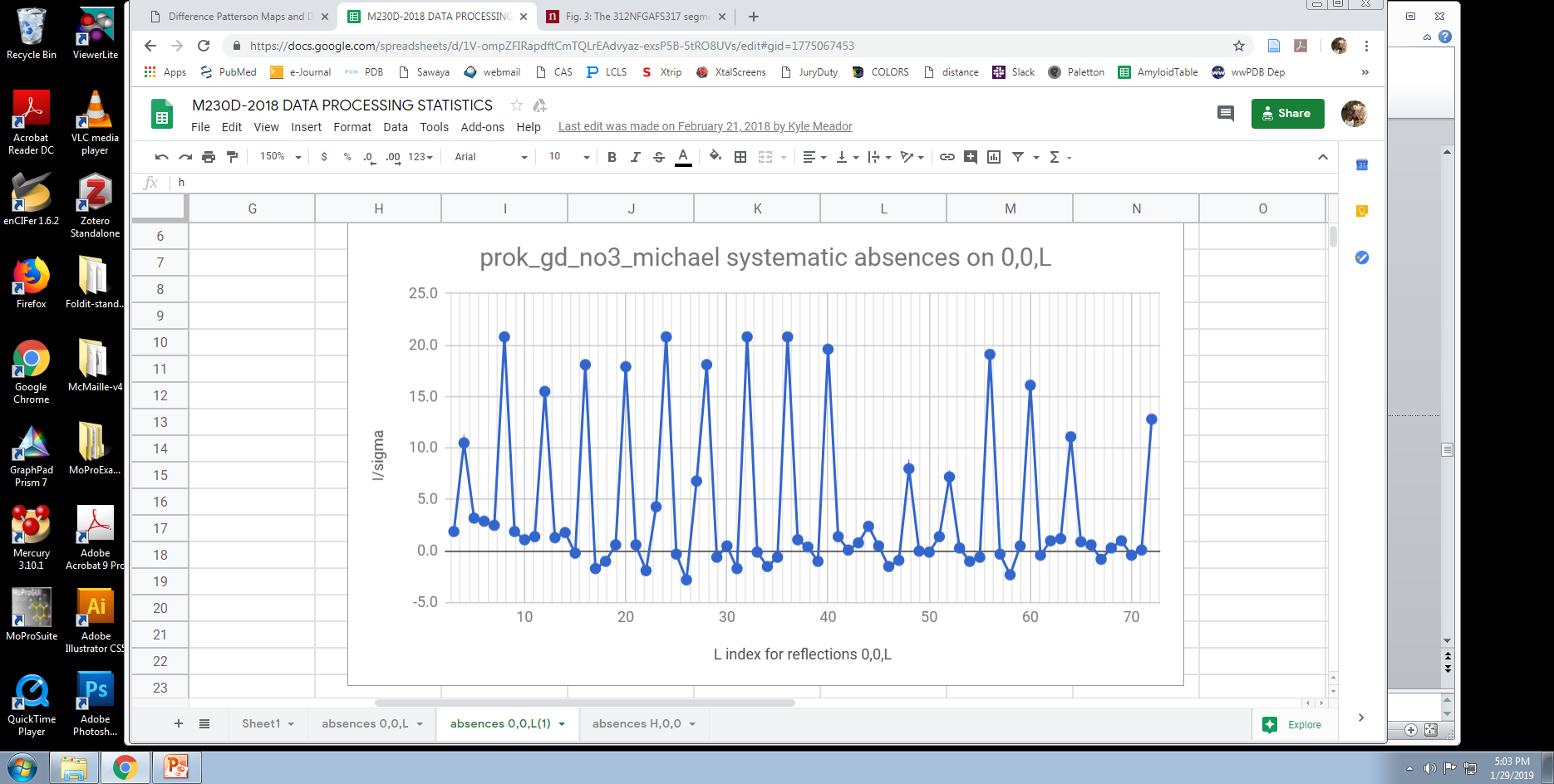 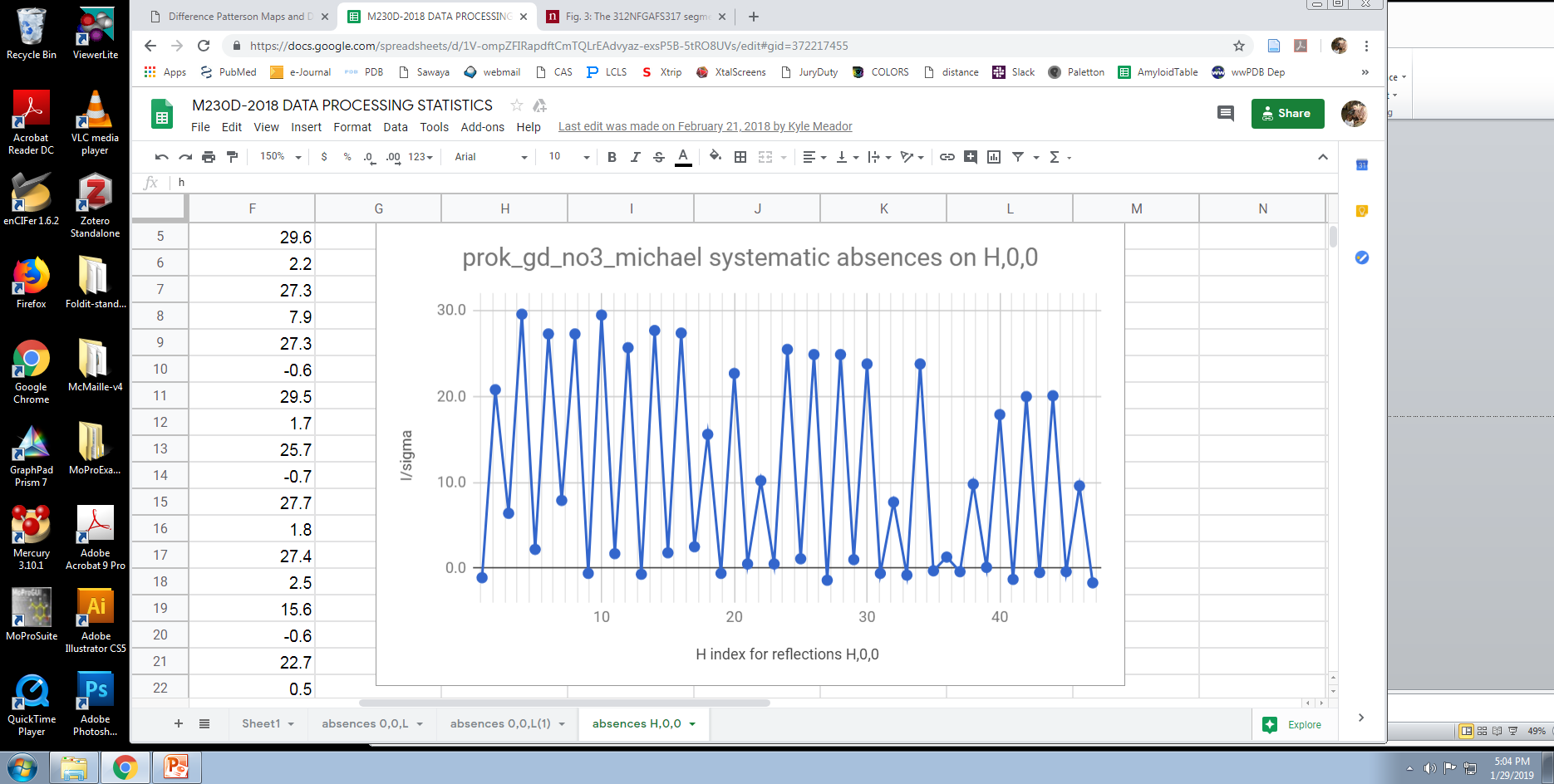 b
a
Diffracted intensities arise as if reflecting from families of planes --William Bragg.
(0,1) planes
Xrays
Crystal
Detector
(1,1) planes
(2,1) planes
(3,1) planes
(0,2) planes
(1,2) planes
(2,2) planes
(3,2) planes
b
a
What are the chances of observing reflections from all these planes in a single orientation?
Excellent
 Zero
(0,1) planes
Xrays
Crystal
Detector
(1,1) planes
(2,1) planes
(3,1) planes
(0,2) planes
(1,2) planes
(2,2) planes
(3,2) planes
b
a
The planes must be oriented w.r.t the X-ray beam such that the difference in path length of each scattered ray is nl.
Xrays
Crystal
Detector
(1,1) planes
2dsinq
Difference in path lengths is not nl.
Scattered waves are out of phase. 
Total destructive interference. 
(1,1) reflection not observed in this crystal orientation.
1/l
b
a
Sphere of reflection shows the relationship between Bragg plane (HKL) and location of reflection (HKL) on detector
Reciprocal Lattice
Xrays
Crystal
Detector
b*
a*
b
a
(0,1) Bragg planes produce (0,1) reciprocal lattice point
RECIPROCAL LATTICE
Xrays
Crystal
Detector
(0,1)
length=1/d0,1
b*
a*
(0,1) planes
b
a
(1,1) Bragg planes produce (1,1) reciprocal lattice point
RECIPROCAL LATTICE
Xrays
Crystal
Detector
(1,1)
(0,1)
length=1/d1,1
b*
a*
(1,1) planes
b
a
(2,1) Bragg planes produce (2,1) reciprocal lattice point
RECIPROCAL LATTICE
(2,1)
Xrays
Crystal
Detector
(1,1)
(0,1)
length=1/d2,1
b*
a*
(2,1) planes
b
a
(3,1) Bragg planes produce (3,1) reciprocal lattice point
RECIPROCAL LATTICE
(3,1)
(2,1)
Xrays
Crystal
Detector
(1,1)
(0,1)
length=1/d3,1
b*
a*
(3,1) planes
b
a
(0,2) Bragg planes produce (0,2) reciprocal lattice point
RECIPROCAL LATTICE
(0,2)
(3,1)
(2,1)
Xrays
Crystal
Detector
(1,1)
length=1/d0,2
(0,1)
b*
a*
(0,2) planes
b
a
(1,2) Bragg planes produce (1,2) reciprocal lattice point
RECIPROCAL LATTICE
(1,2)
(0,2)
(3,1)
(2,1)
Xrays
Crystal
Detector
(1,1)
length=1/d1,2
(0,1)
b*
a*
(1,2) planes
b
a
(2,2) Bragg planes produce (2,2) reciprocal lattice point
RECIPROCAL LATTICE
(2,2)
(1,2)
(0,2)
(3,1)
(2,1)
Xrays
Crystal
Detector
(1,1)
length=1/d2,2
(0,1)
b*
a*
(2,2) planes
b
a
(3,2) Bragg planes produce (3,2) reciprocal lattice point
RECIPROCAL LATTICE
(3,2)
(2,2)
(1,2)
(0,2)
(3,1)
(2,1)
Xrays
Crystal
Detector
(1,1)
length=1/d3,2
(0,1)
b*
a*
(3,2) planes
b
a
And so on... to fill out reciprocal lattice.
In this crystal orientation Which reflections will appear on the detector?
RECIPROCAL LATTICE
(3,2)
(2,2)
(1,2)
(0,2)
(3,1)
(-1,2)
(2,1)
(-2,2)
Xrays
Crystal
Detector
(1,1)
(-3,2)
(0,1)
(3,0)
(-1,1)
(2,0)
(-2,1)
(1,0)
(-3,1)
b*
(-1,0)
a*
(3,-1)
(-2,0)
(2,-1)
(-3,0)
(1,-1)
(0,-1)
(3,-2)
(-1,-1)
(2,-2)
(-2,-1)
(1,-2)
(-3,-1)
(0,-2)
(-1,-2)
(-2,-2)
(-3,-2)
b
a
What operation must we perform to the crystal in order to observe the (1,1) reflection?
RECIPROCAL LATTICE
Xrays
Crystal
Detector
(1,1)
33°
b*
a*
(1,1) planes
(1,1)
b*
a*
b
a
Rotate crystal to observe (1,1) reflection.
RECIPROCAL LATTICE
(1,1) reflection is located here!
Xrays
Crystal
Detector
(1,1) planes
b
b
a
a
A crystal rotation that brings the reciprocal lattice point (HKL) in contact with sphere of reflection, satisfies Bragg’s Law for reflection (HKL).
RECIPROCAL LATTICE
(1,1) reflection is located here!
Xrays
(1,1)
Crystal
Detector
d*
}
d*/2 = 1/l•sinq
q
1/l
2d•sinq = l
(1,1) planes
b
b
a
a
Indexing - We observe the location of a reflection on the detector. Which set of Bragg planes produced it?
RECIPROCAL LATTICE
There is a reflection located here!
What is it’s index?
Xrays
(1,1)
Crystal
Detector
b*
a*
(1,1) planes
How many increments of a* and b* is this point from the origin?
d*=ha*+ kb*+ lc*
1/l
We collected a series of images, each covering 1° rotation.  Here we rotate 15° per image.
RECIPROCAL PLANE
X,Y
Xrays
Crystal
Detector
DCF
5°
We collected a series of exposure while crystal rotates.
RECIPROCAL PLANE
Xrays
Crystal
Detector
13°
We collected a series of exposure while crystal rotates.
RECIPROCAL PLANE
Xrays
Crystal
Detector
15°
Map onto reciprocal lattice
RECIPROCAL LATTICE
Image  rotation
0-15°
Xrays
Crystal
Map onto reciprocal lattice
RECIPROCAL LATTICE
Image  rotation
0-15°
15-30°
Xrays
Crystal
Map onto reciprocal lattice
RECIPROCAL LATTICE
Image  rotation
0-15°
15-30°
30-45°
Xrays
Crystal
Map onto reciprocal lattice
RECIPROCAL LATTICE
Image  rotation
0-15°
15-30°
30-45°
45-60°
Xrays
Crystal
Map onto reciprocal lattice
RECIPROCAL LATTICE
Image  rotation
0-15°
15-30°
30-45°
45-60°
60-75°
Xrays
Crystal
Map onto reciprocal lattice
RECIPROCAL LATTICE
Image  rotation
0-15°
15-30°
30-45°
45-60°
60-75°
75-90°
Xrays
Crystal
Map onto reciprocal lattice
RECIPROCAL LATTICE
Image  rotation
0-15°
15-30°
30-45°
45-60°
60-75°
75-90°
90-105°
Xrays
Crystal
b*
a*
b
a
Map onto reciprocal lattice
RECIPROCAL LATTICE
Image  rotation
0-15°
15-30°
30-45°
45-60°
60-75°
75-90°
Xrays
Crystal
b*
a*
b
a
Map onto reciprocal lattice
RECIPROCAL LATTICE
Image  rotation
0-15°
15-30°
30-45°
45-60°
60-75°
75-90°
(3,2)
(2,2)
(1,2)
(0,2)
(3,1)
(-1,2)
(2,1)
(-2,2)
Xrays
Crystal
(1,1)
(-3,2)
(0,1)
(3,0)
(-1,1)
(2,0)
(-2,1)
(1,0)
(-3,1)
(-1,0)
(3,-1)
(-2,0)
(2,-1)
(-3,0)
(1,-1)
(0,-1)
(3,-2)
(-1,-1)
(2,-2)
(-2,-1)
(1,-2)
(-3,-1)
(0,-2)
(-1,-2)
(-2,-2)
(-3,-2)
b*
a*
b
a
Map onto reciprocal lattice
RECIPROCAL LATTICE
Xrays
Crystal
Wave 1 travels 2dsinq=l farther than wave 2 and interferes constructively with it because it is in phaseIn general: 2dhklsinqhkl=nl
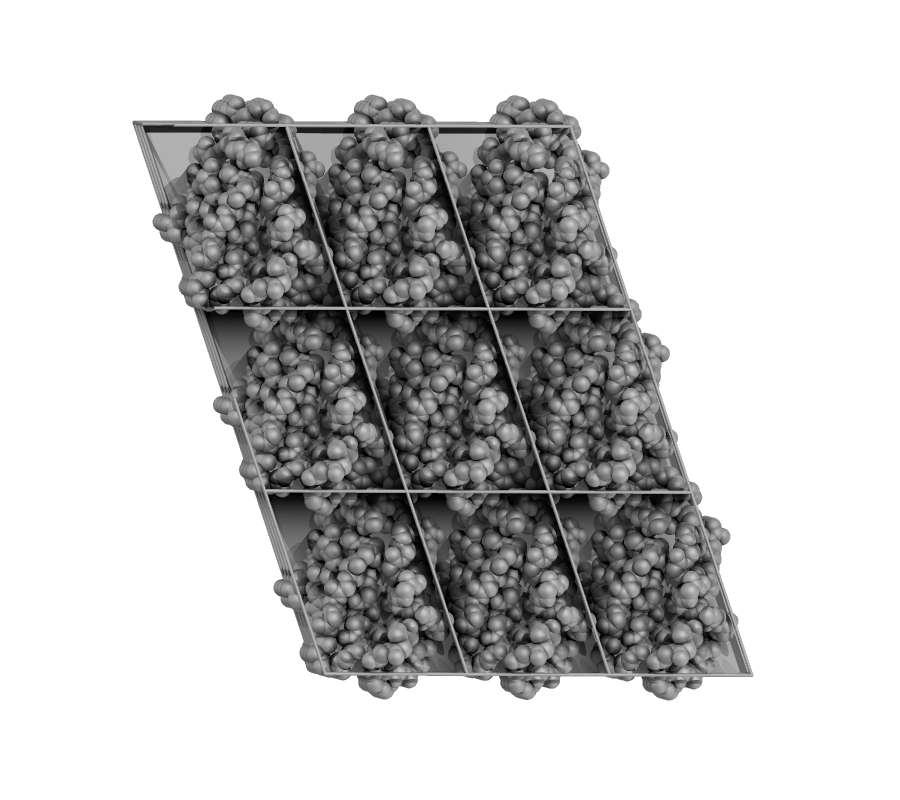 wave 2
l
wave 1
incident angle
reflected angle
q
q
atomic
plane
q
q
l
d
n=1
d
atomic
plane
d sin q
Reflections are observable from a set of Bragg planes only when radiation paths differ by integer multiples of λ.  2dhklsinqhkl=nl  = Bragg’s Law
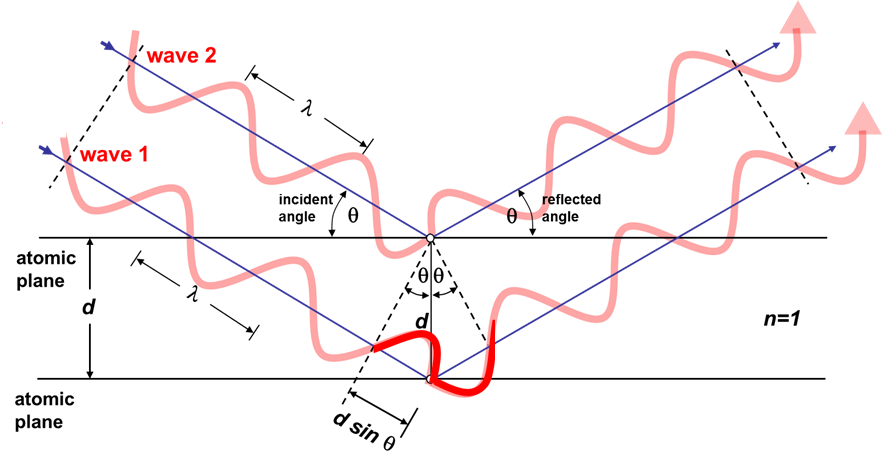 X-ray 
Source
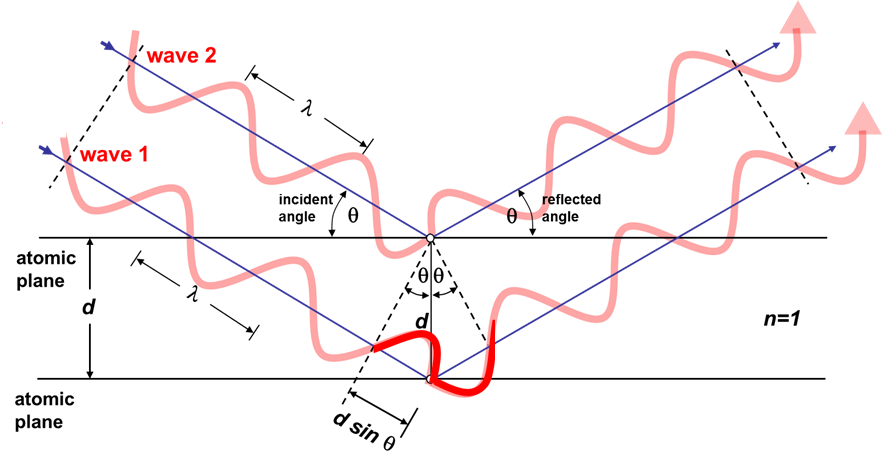 reflection
a
b
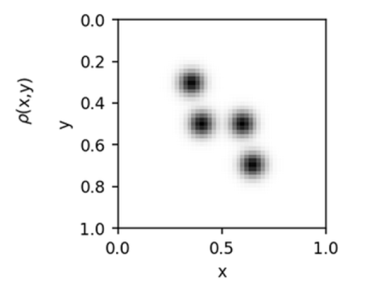 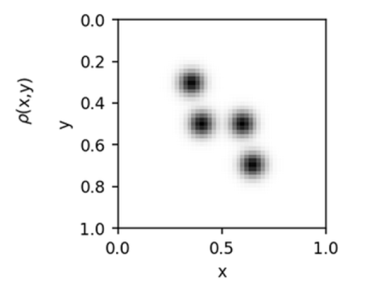 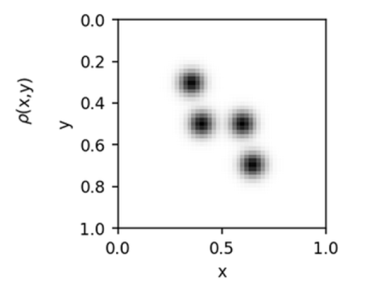 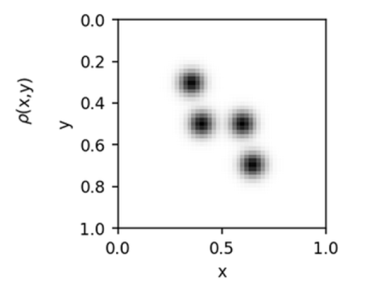 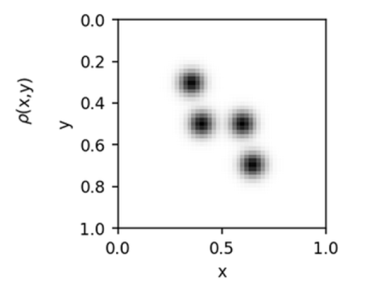 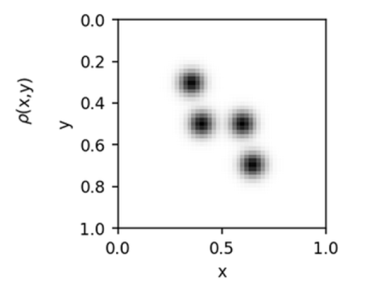 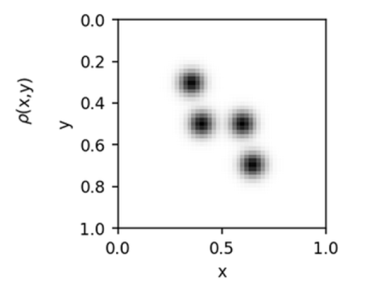 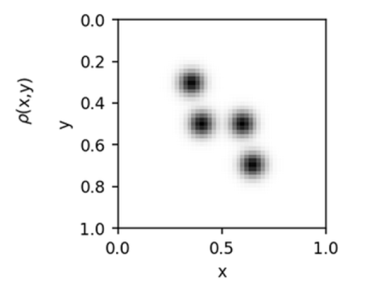 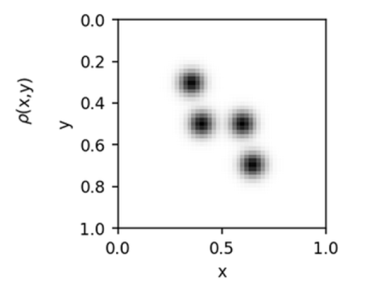 (0,1) Bragg Planes
Detector
Crystal
Determine unit cell length “b”Precession camera geometry (undistorted)
2d•sinq = nl
2b•sinq = l
b = l/(2•sinq)
(0,-1,0) reflection
1,0,0
Db*=1.99 mm
crystal
b*
q
q
1/l
X-ray beam
(0,0,0)
 origin of reciprocal lattice,
Also known as
x-beam,  y-beam
DCF=80 mm
b
b*/1/ l = Db/DCF
b* = Db/DCF•1/ l 
b = l • DCF / Db
b = 1.54Å • 80mm/1.99mm
b = 61.6 Å
FILM